Wednesday,  October 13th 2023
My birthday party
Unit
4
Lesson 2 (4+5+6)
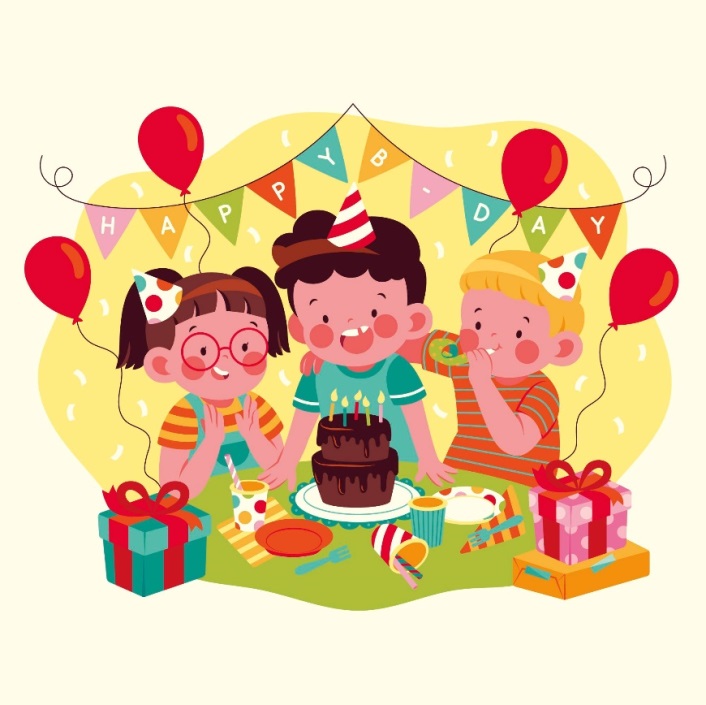 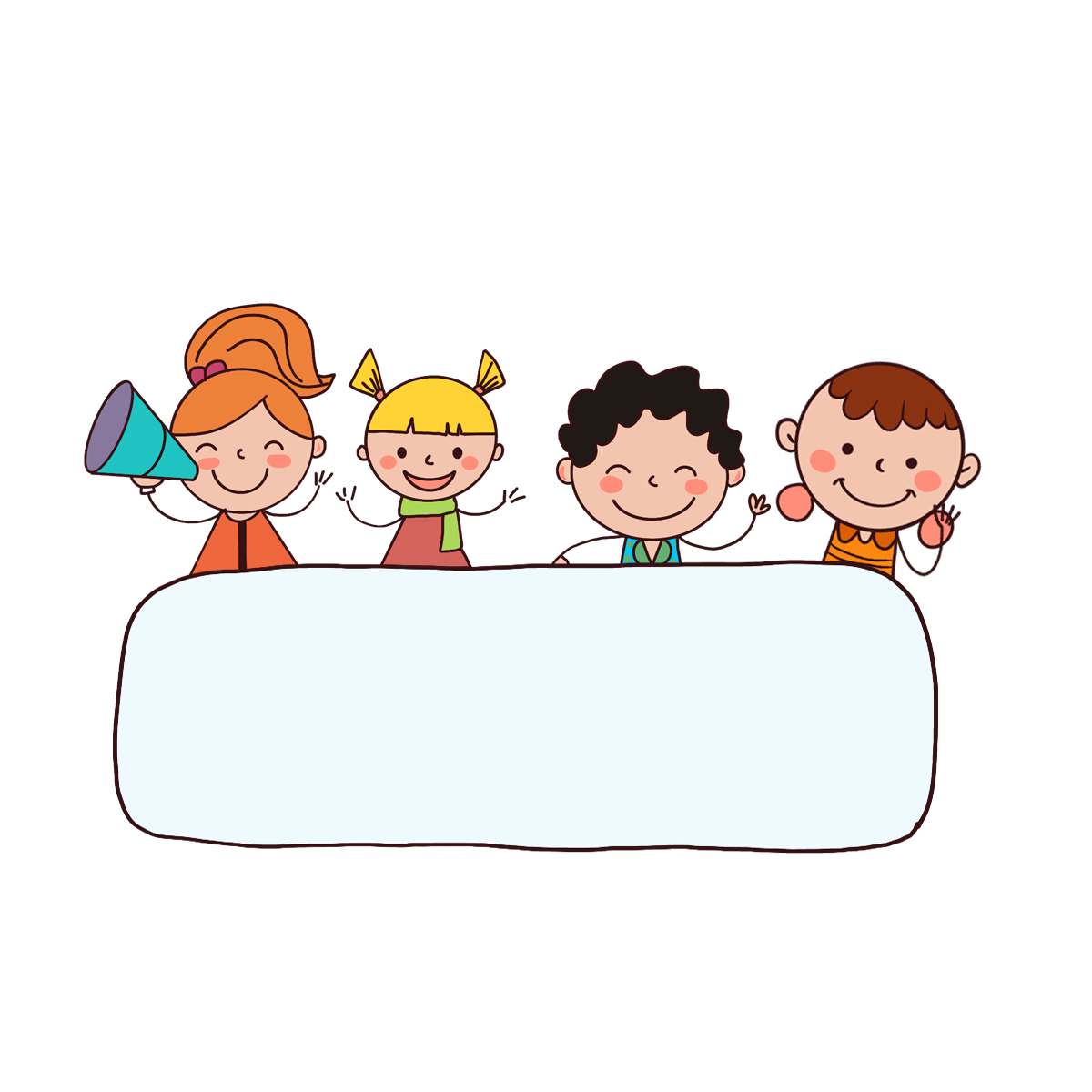 Warm-up
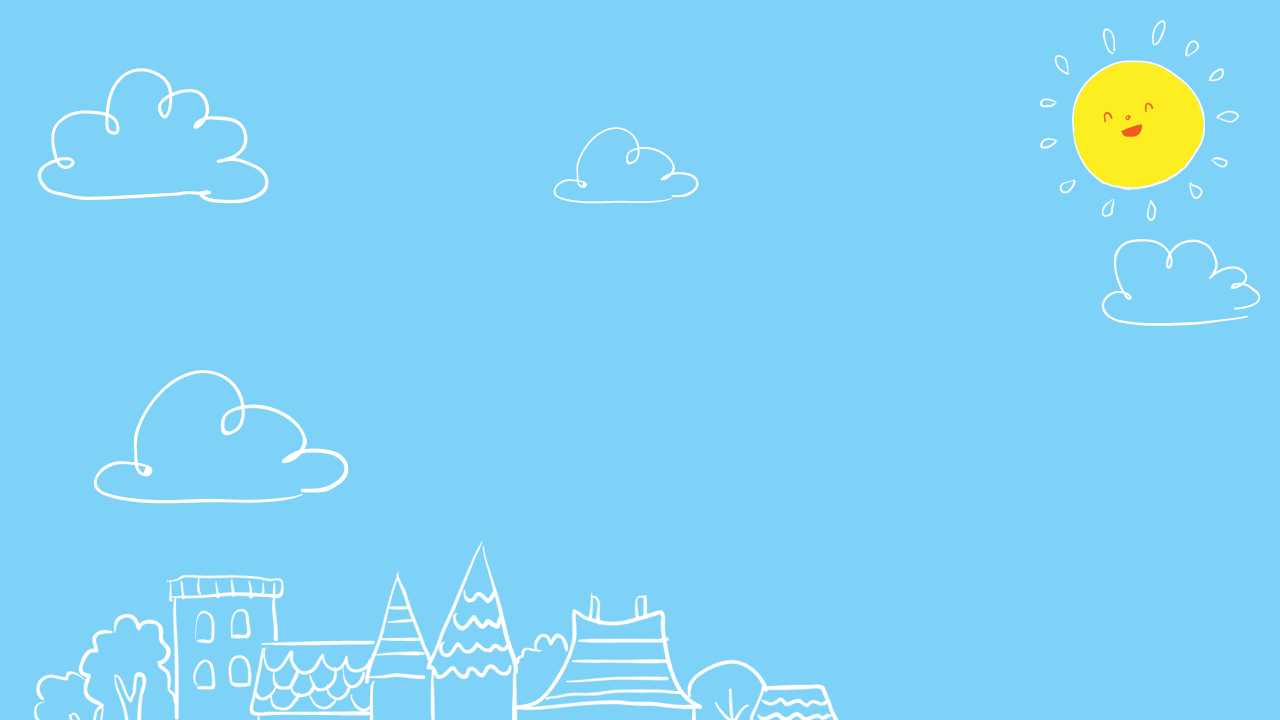 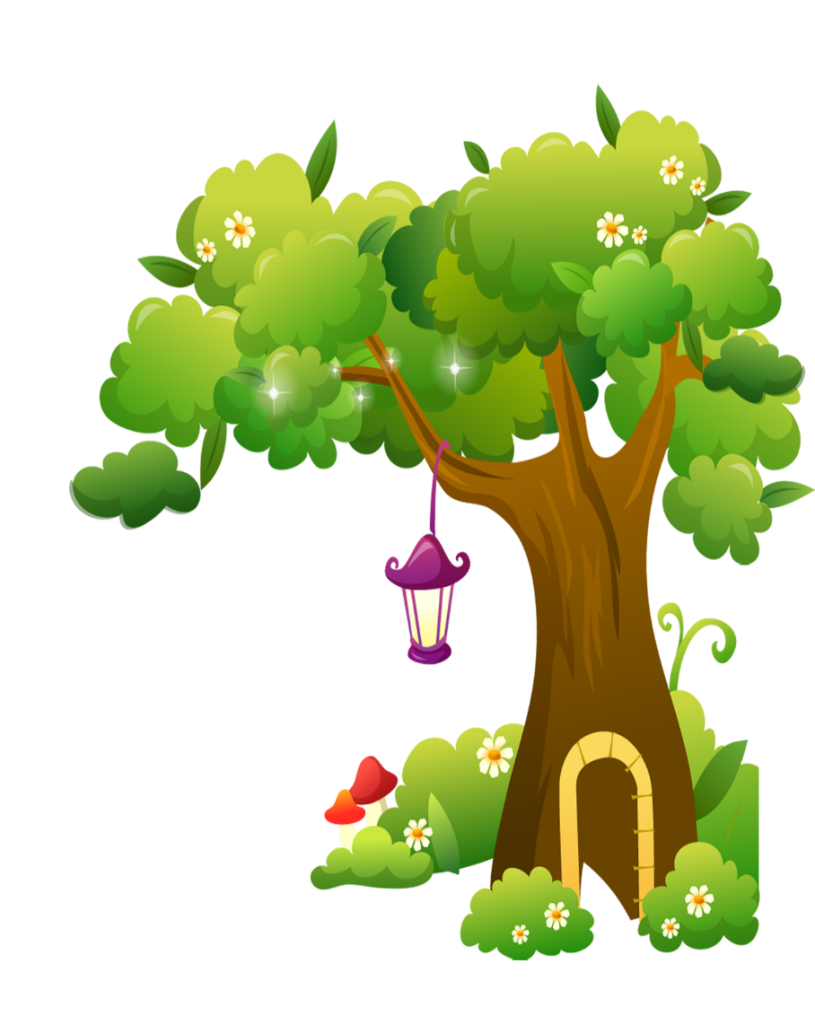 FEEDING GOLDFISH
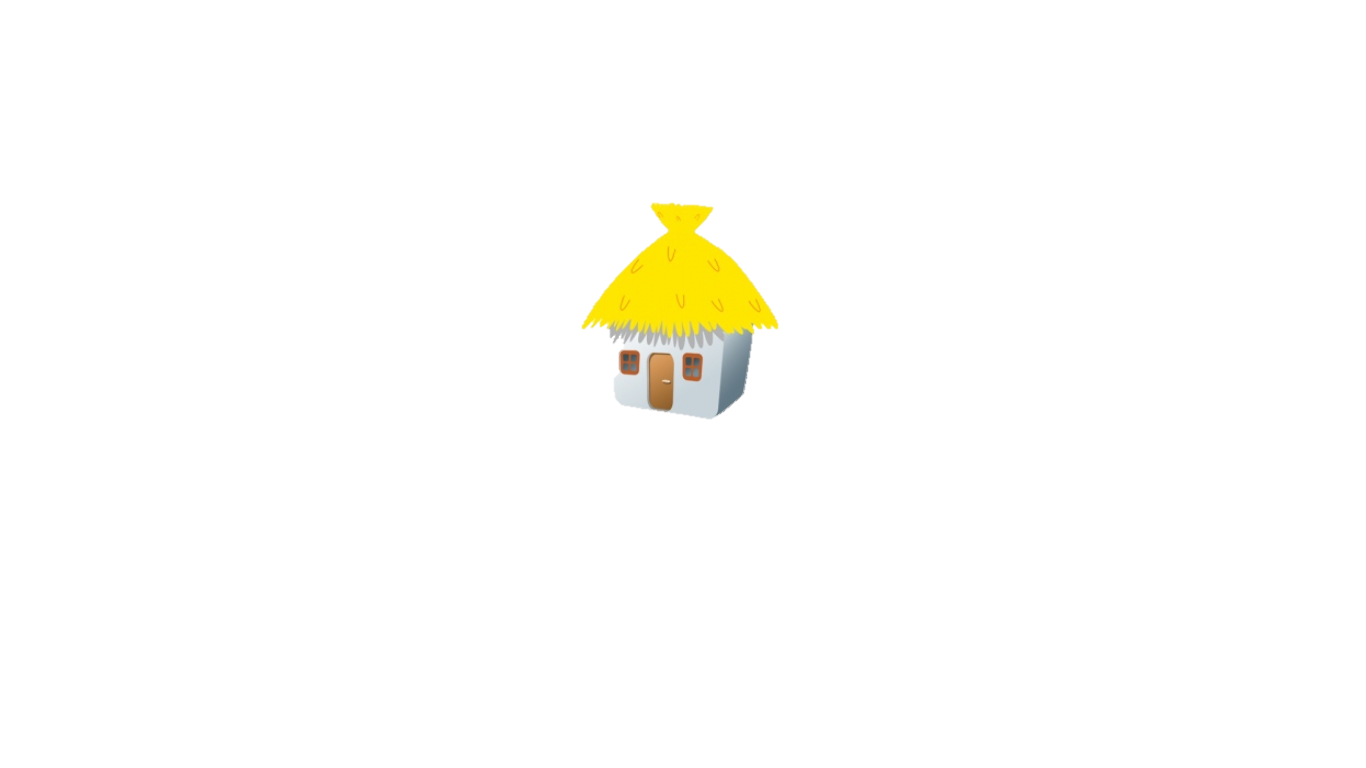 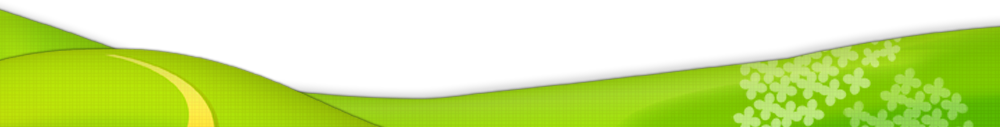 Mỗi câu trả lời đúng là 
CÂU THẦN CHÚ giúp cá Vàng 
ngoi lên mặt nước nhận thức ăn.
Nào chúng mình cùng giúp 
bạn nhỏ cho cá Vàng ăn nhé!
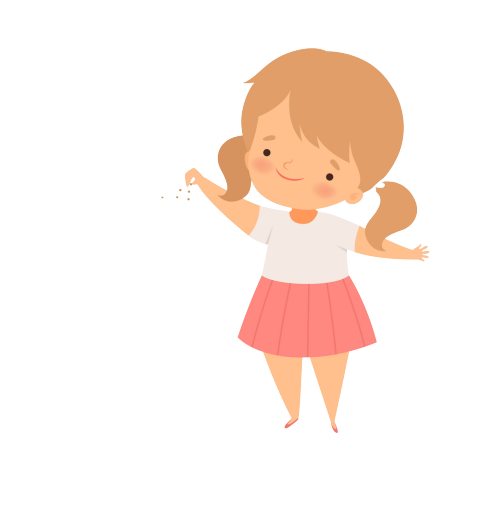 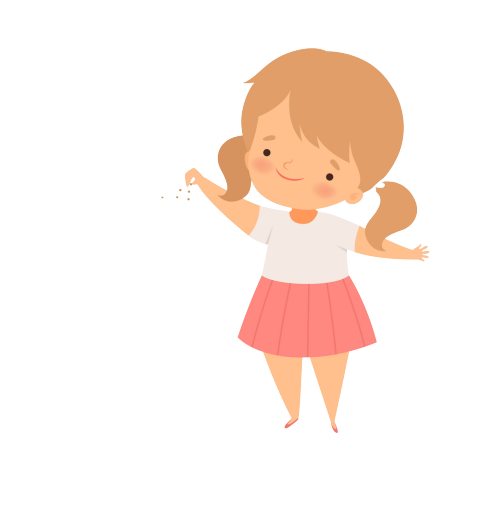 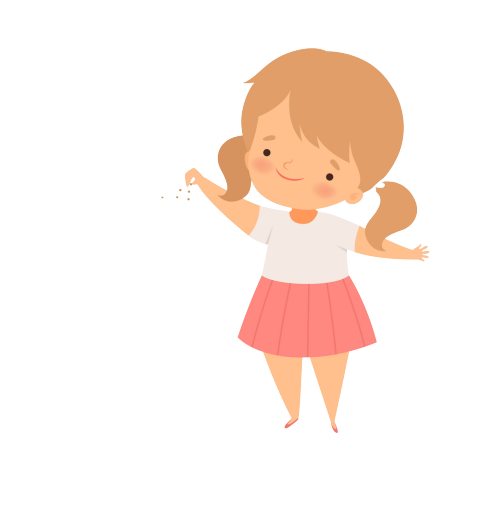 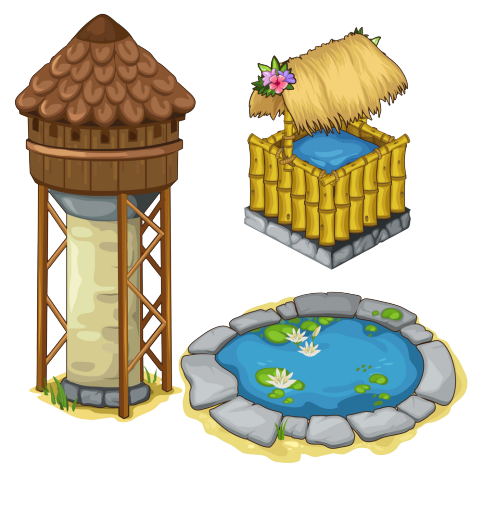 START
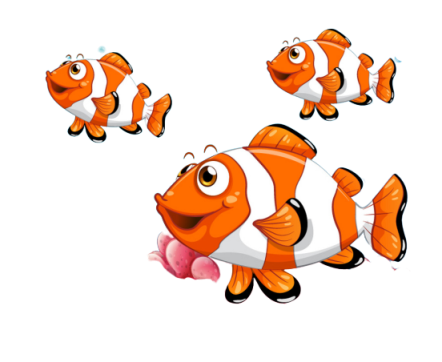 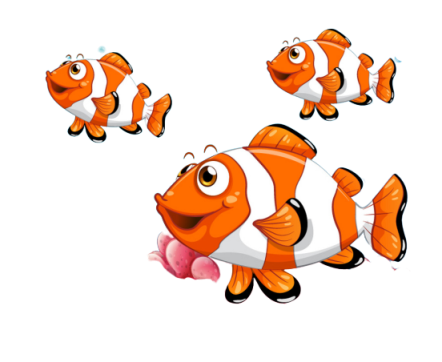 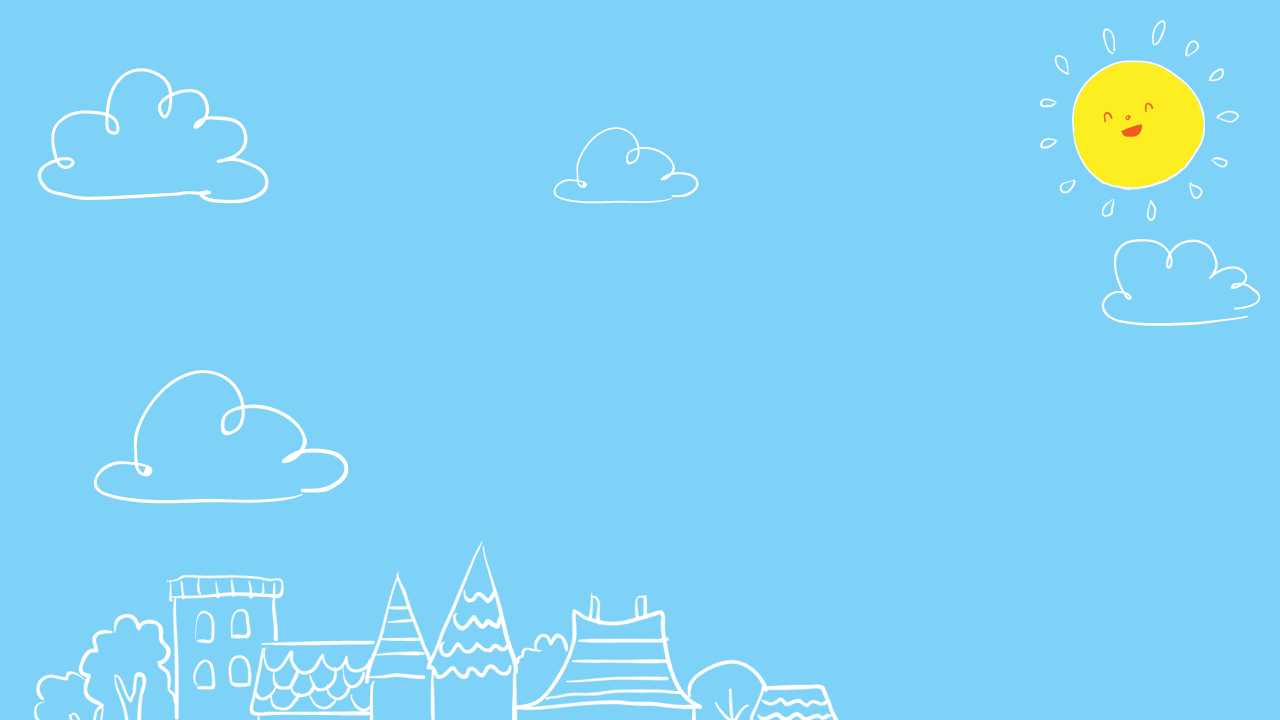 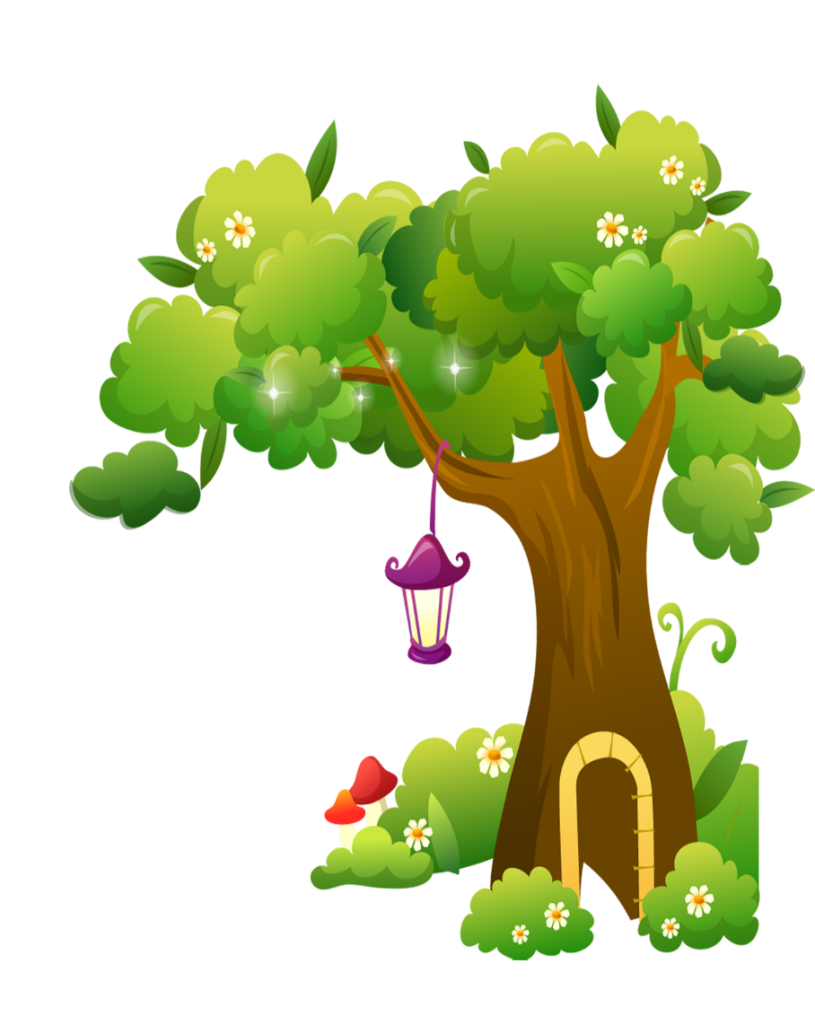 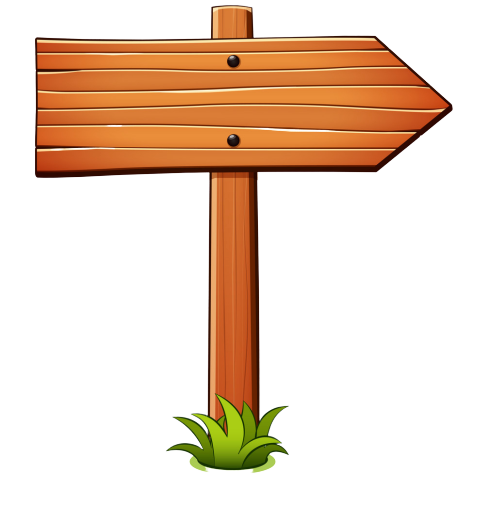 gr___s
Next
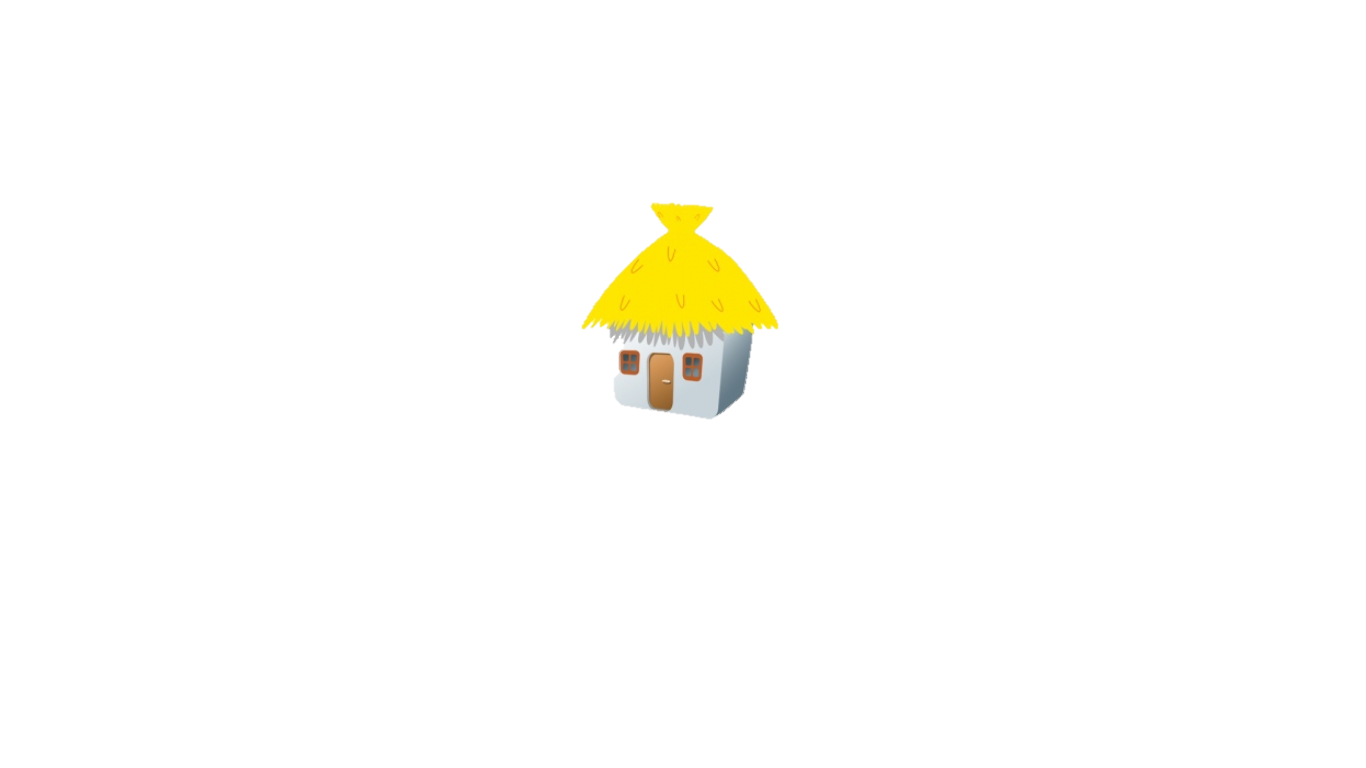 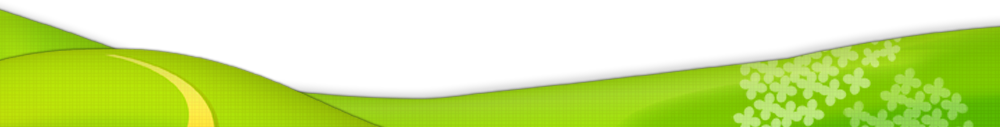 A. ape
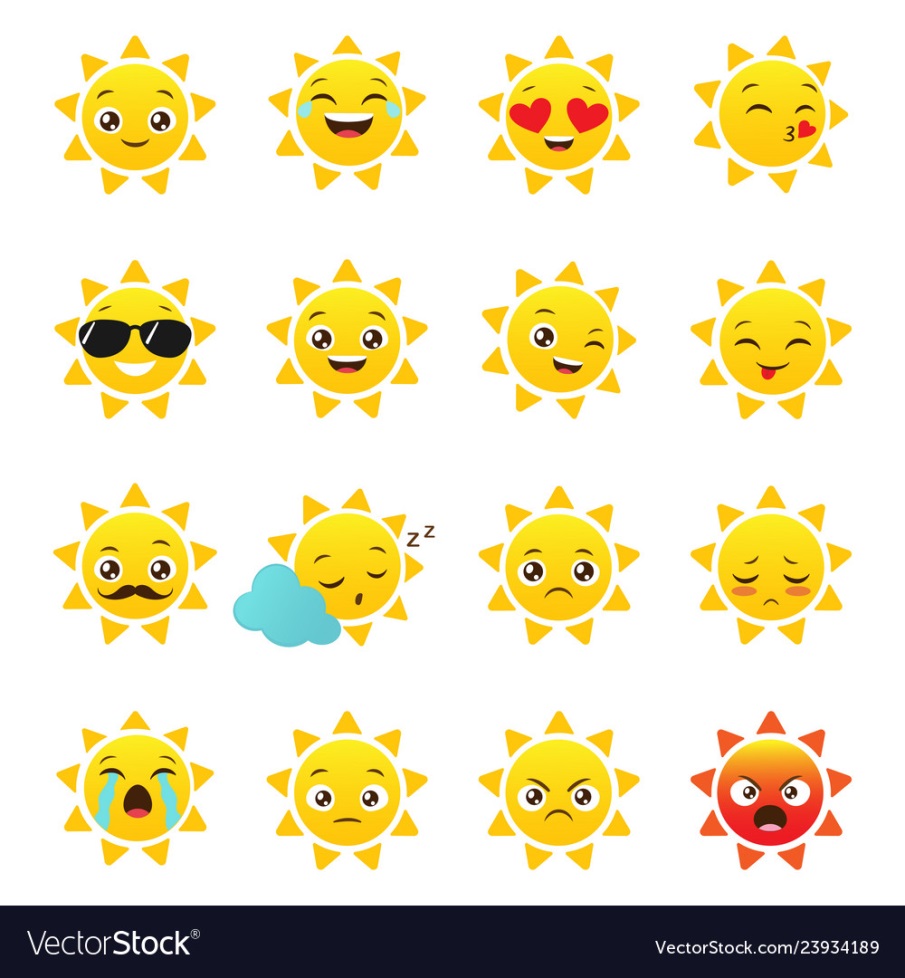 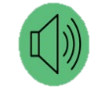 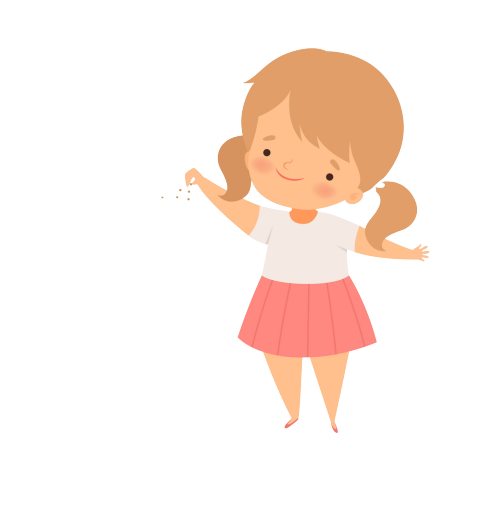 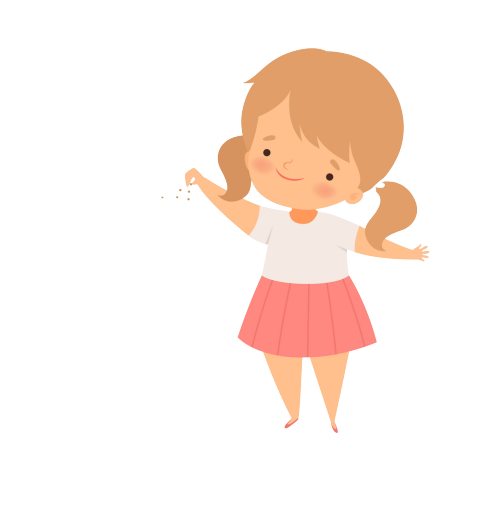 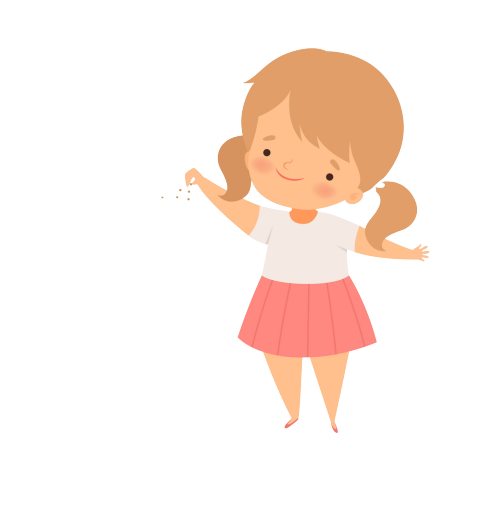 B. ate
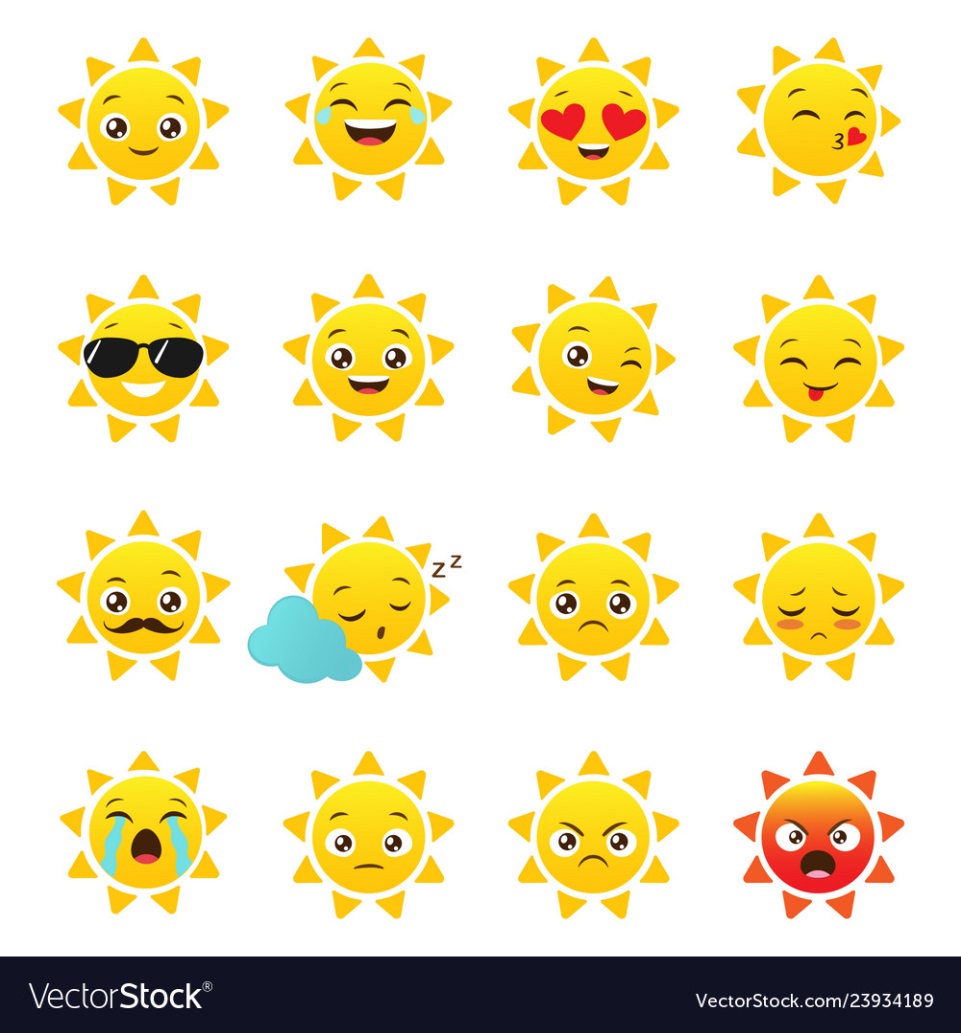 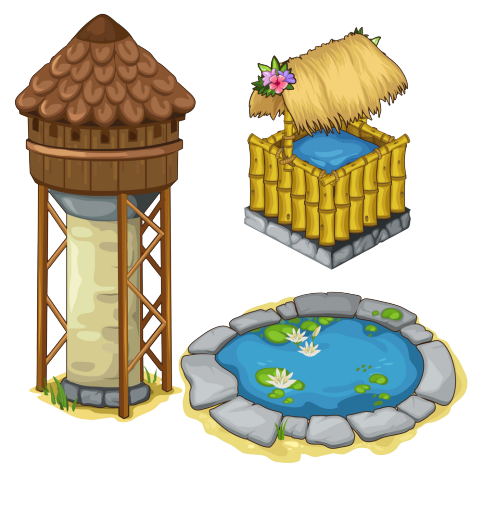 C. epa
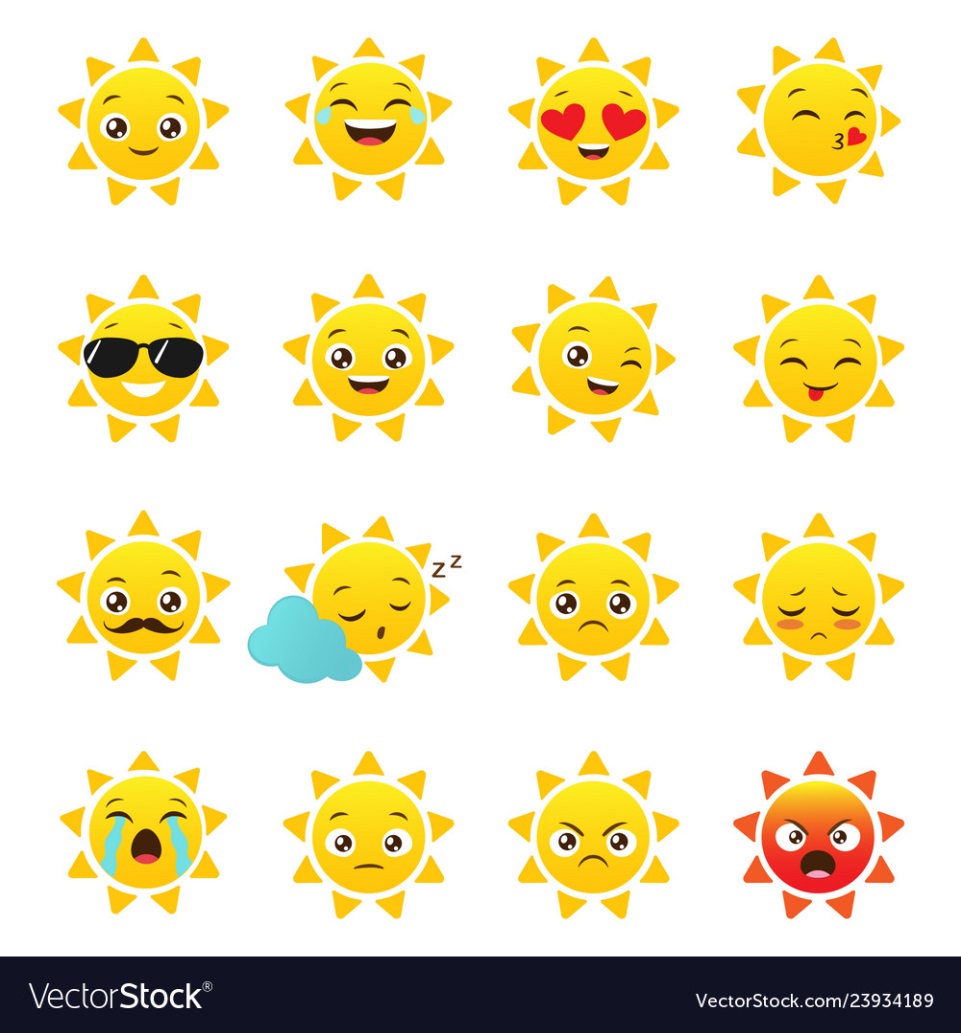 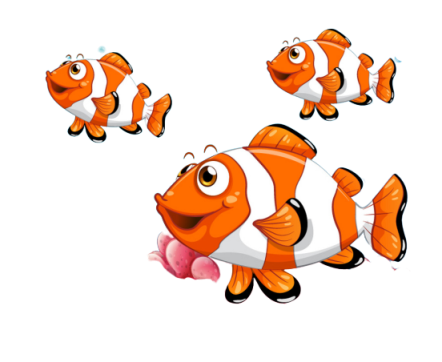 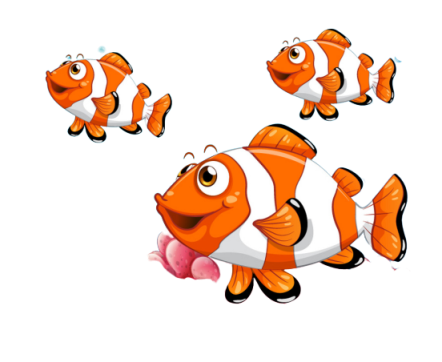 [Speaker Notes: Facebook : Bùi Liễu  
Mobile phone: 0968142780]
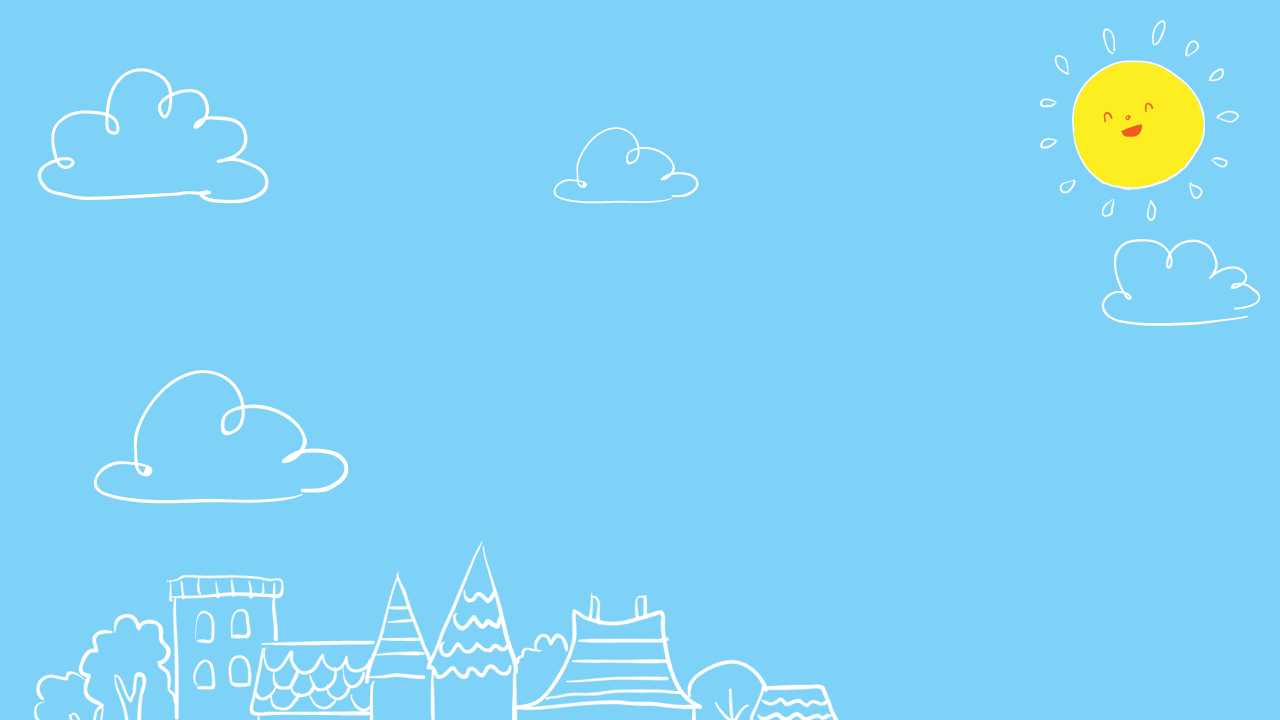 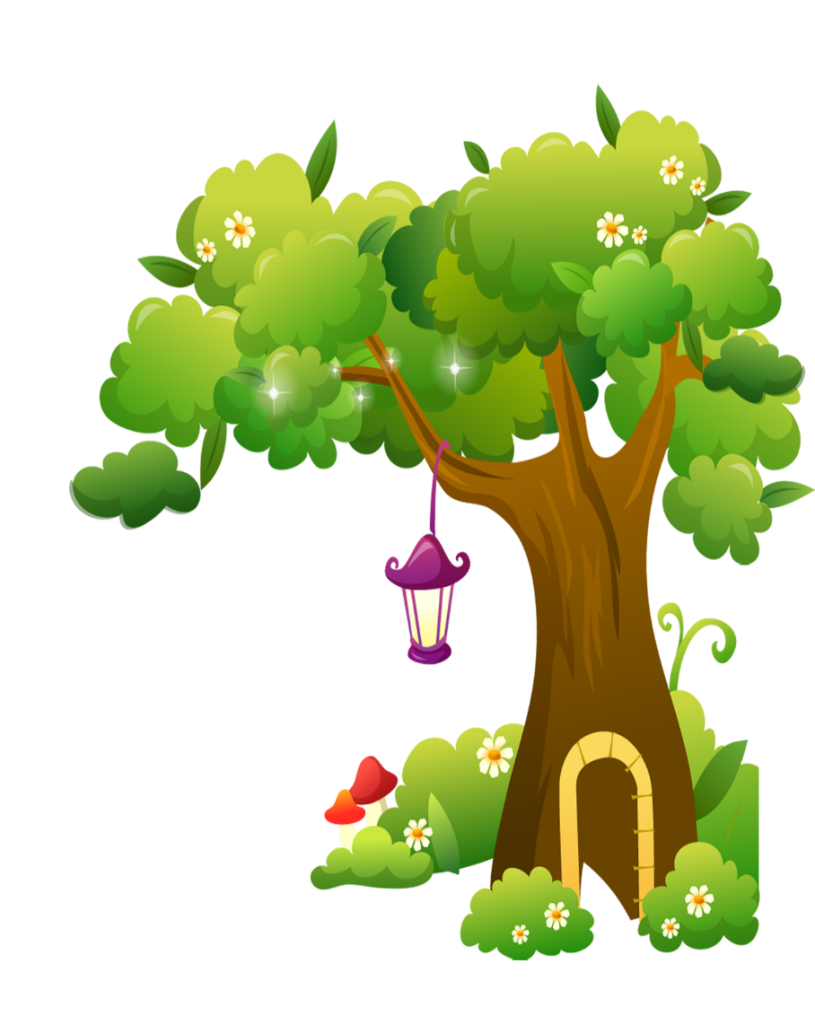 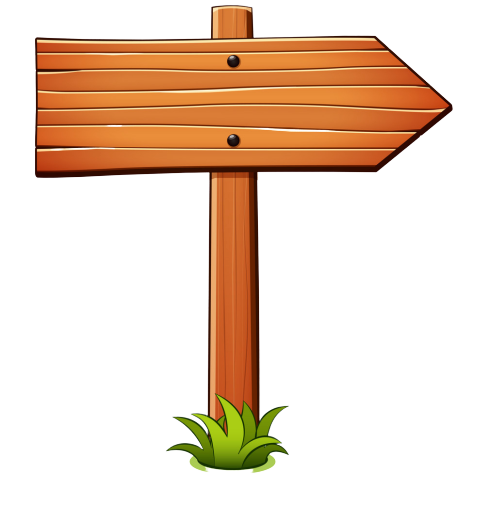 lemo____
Next
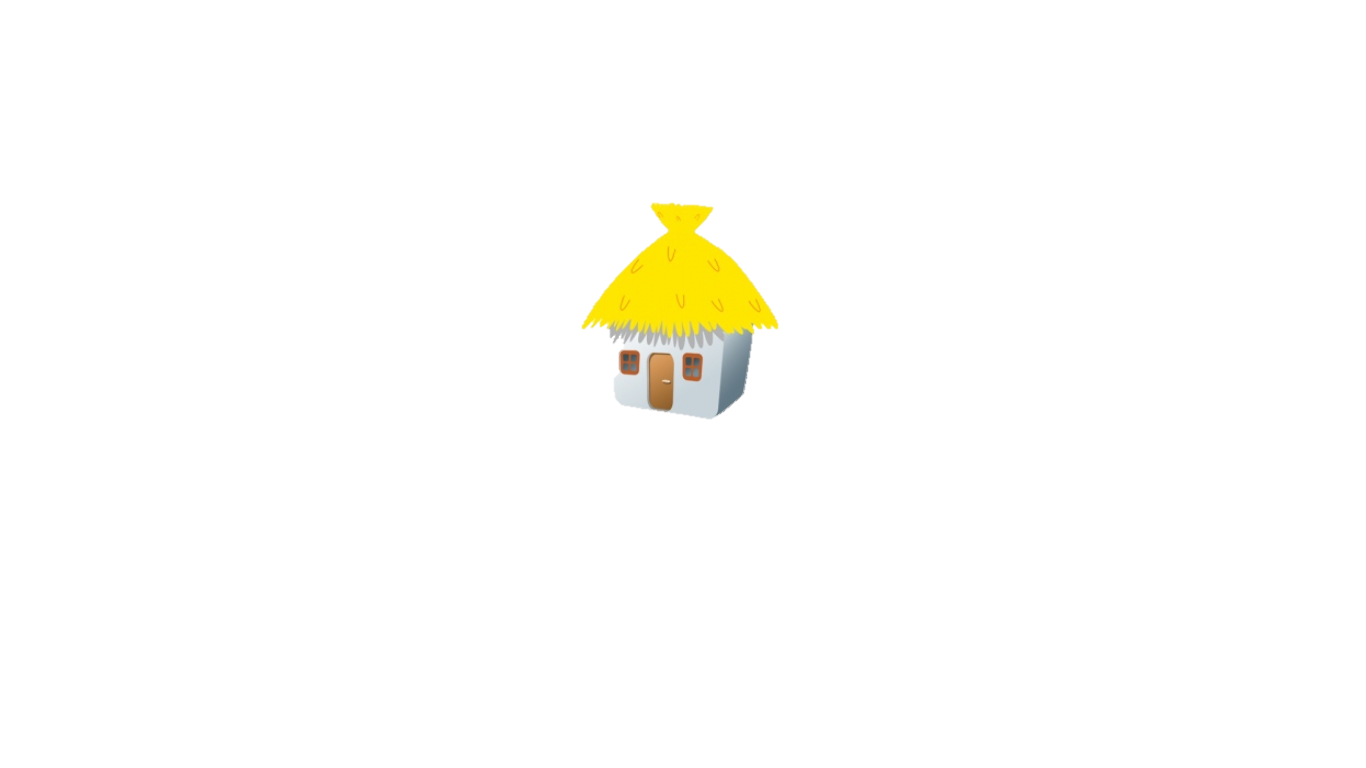 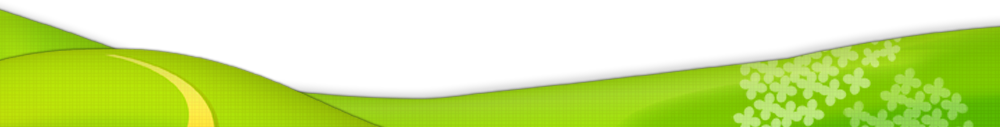 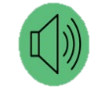 A. neda
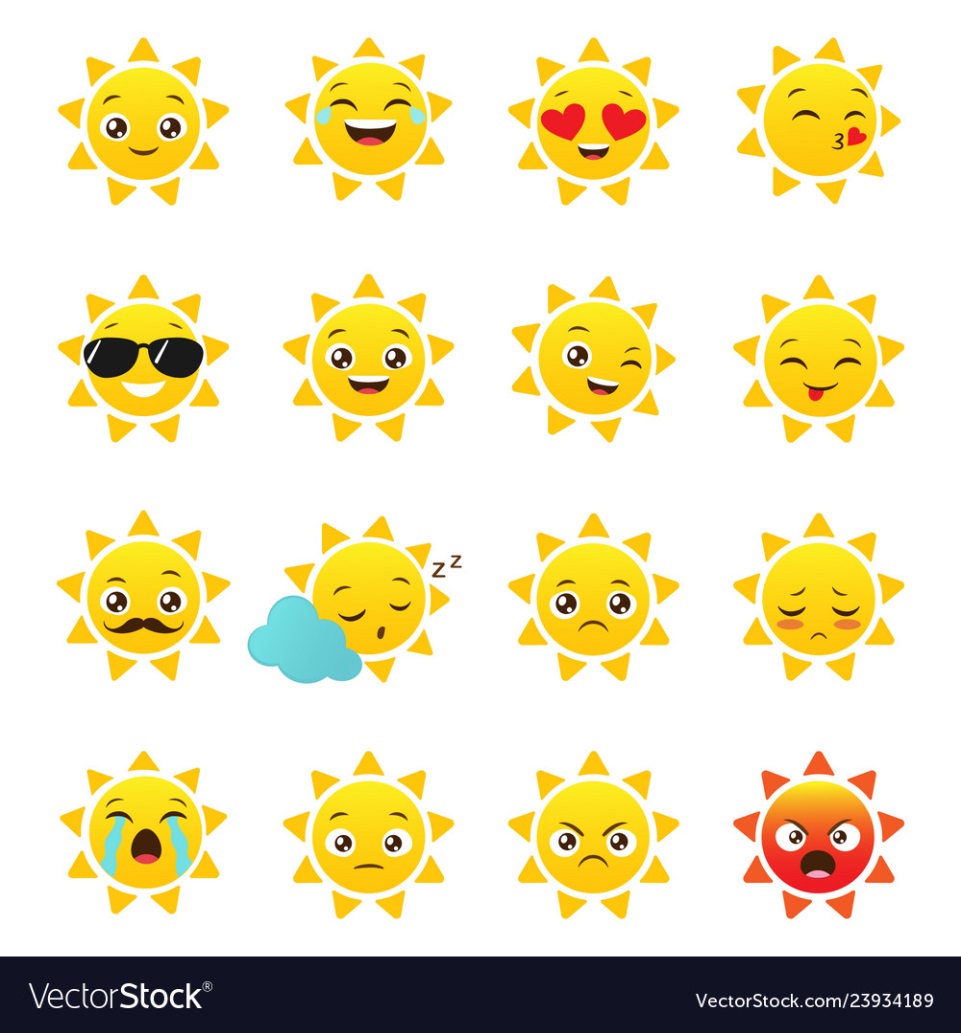 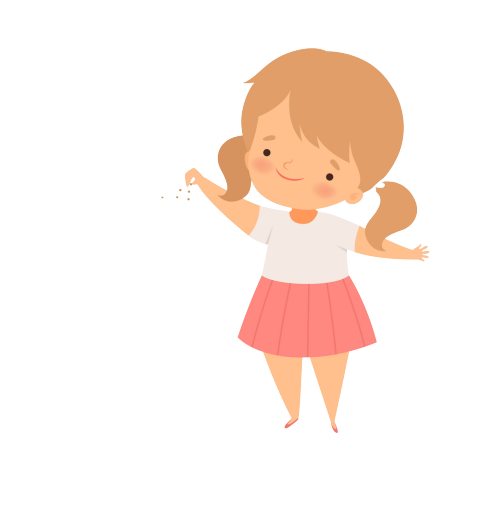 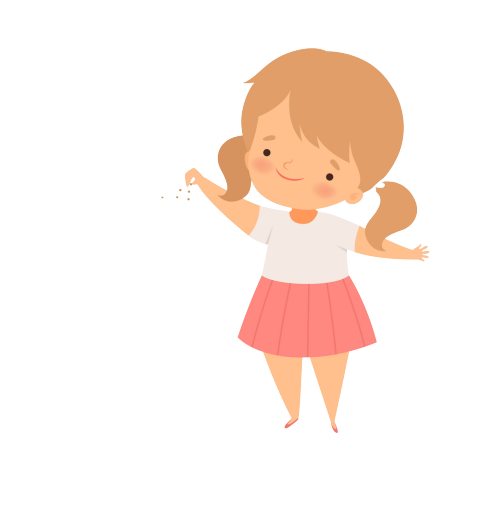 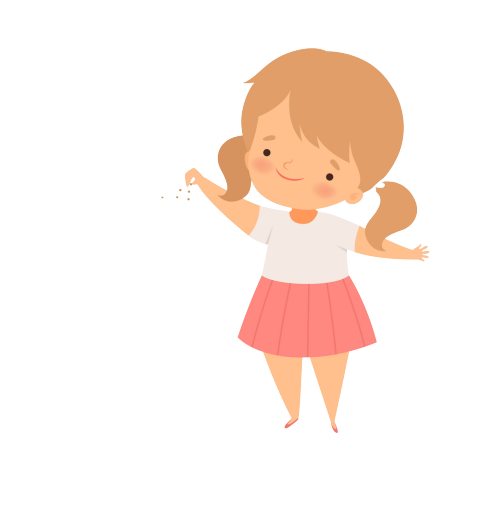 B. nake
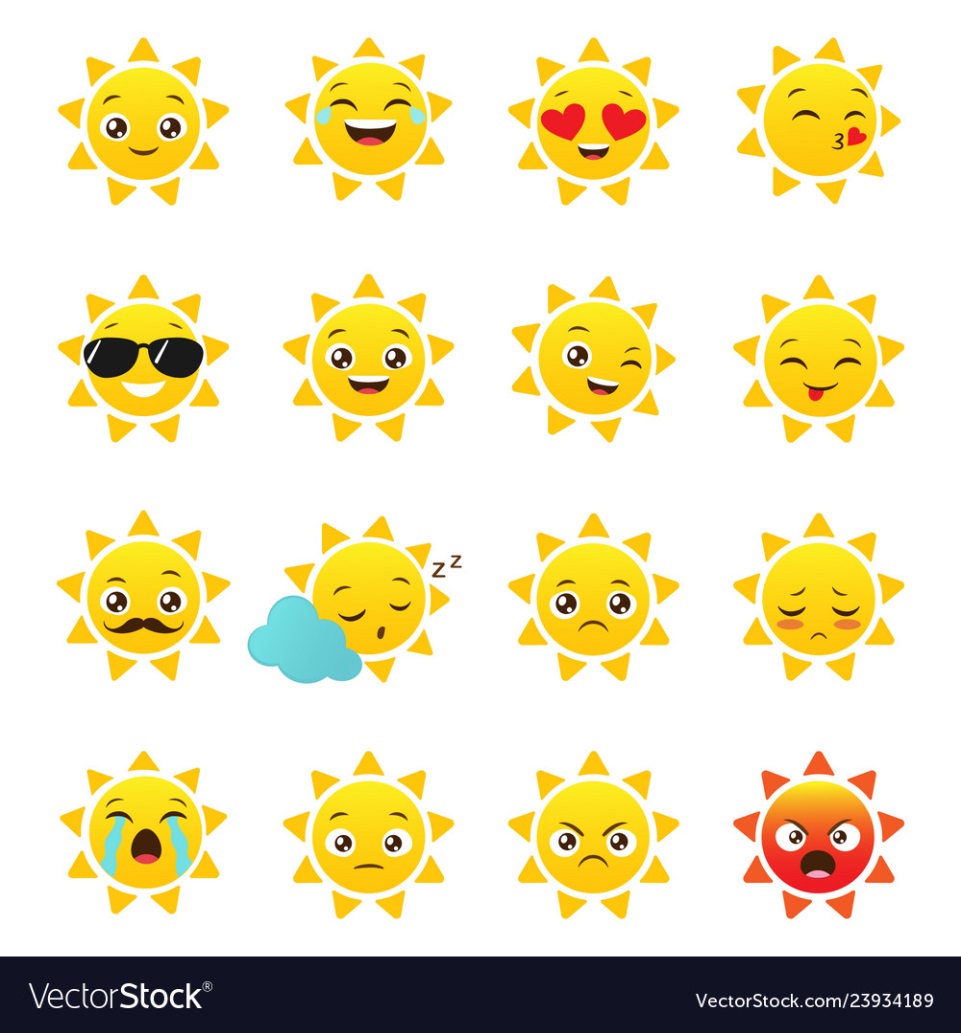 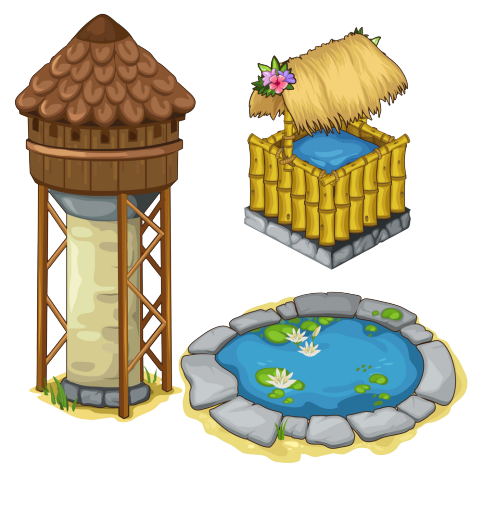 C. nade
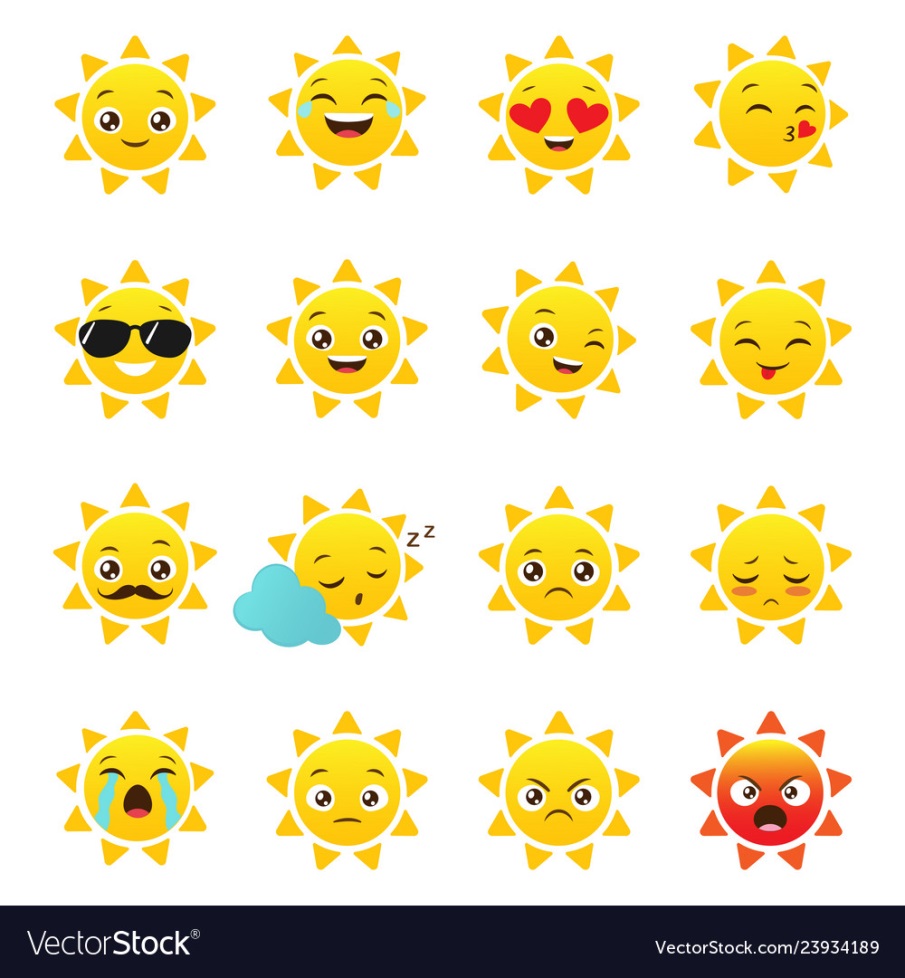 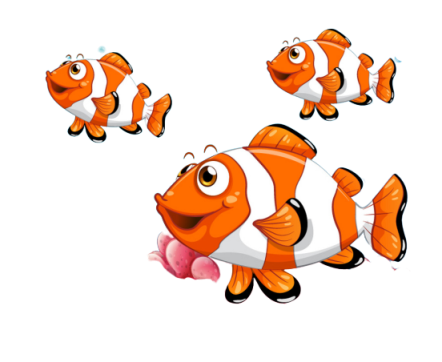 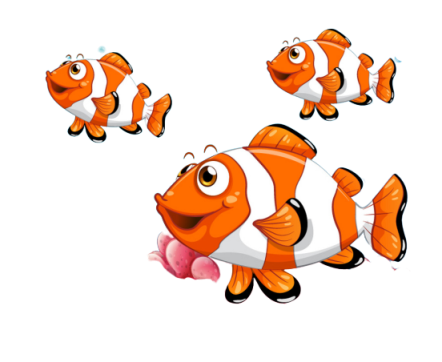 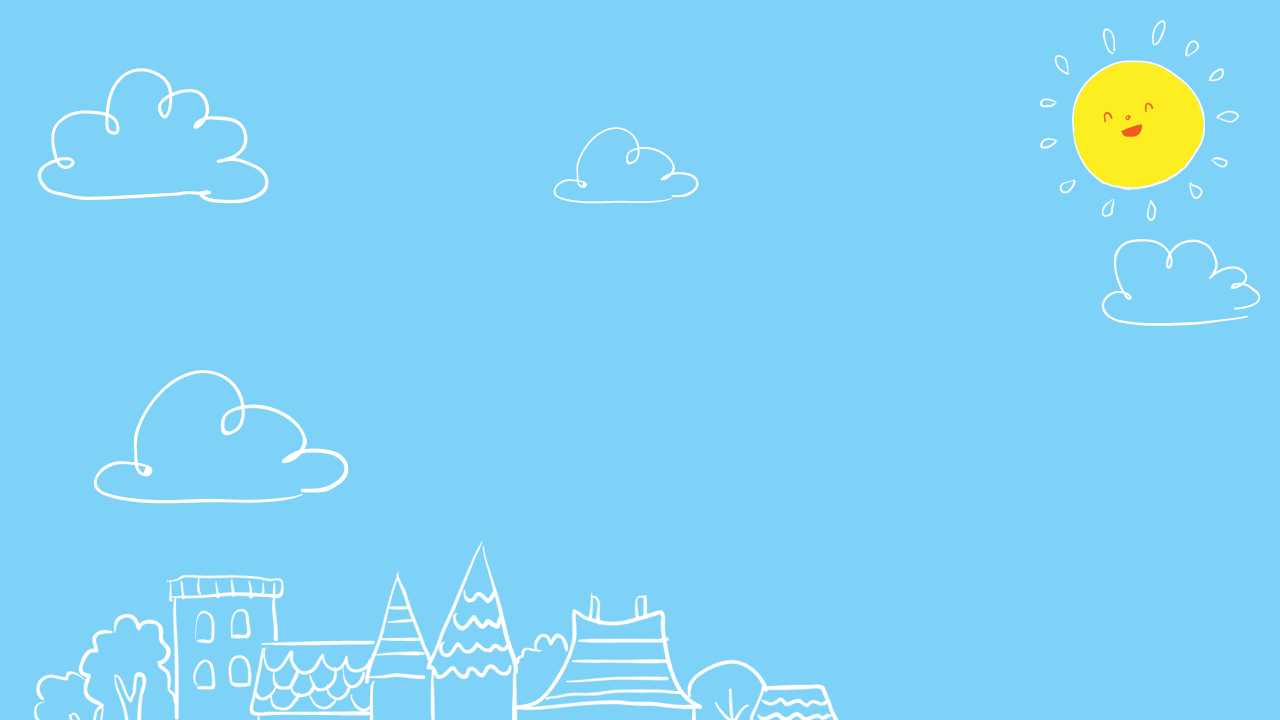 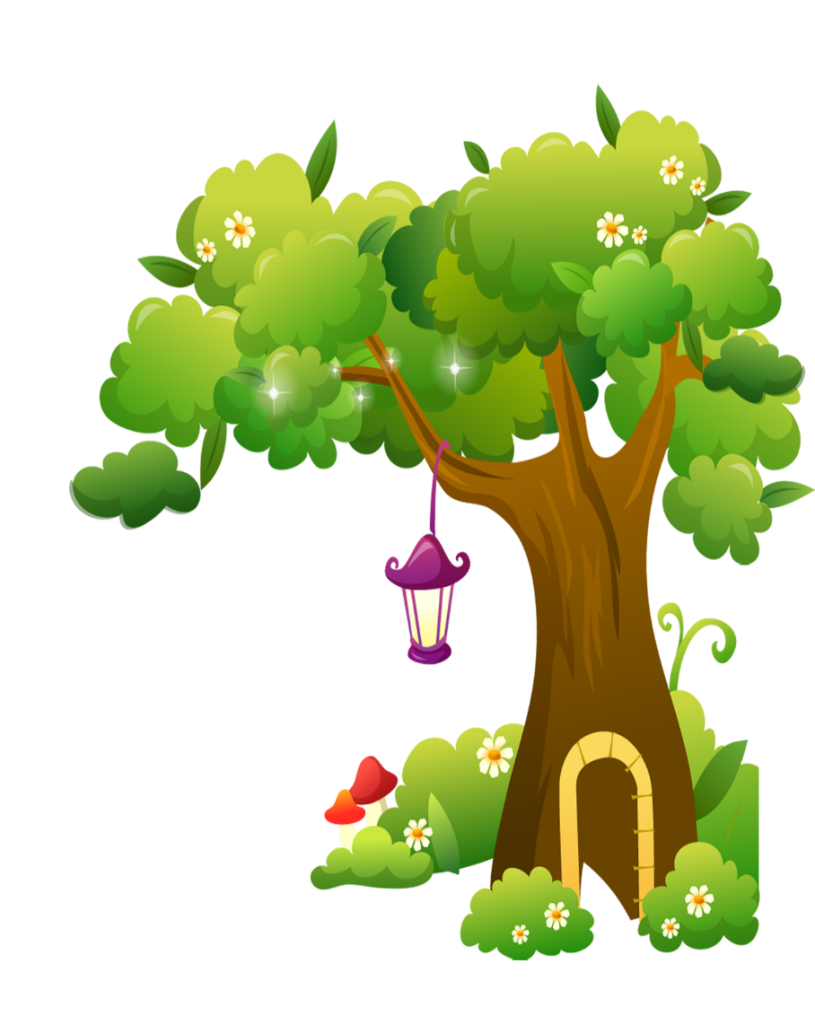 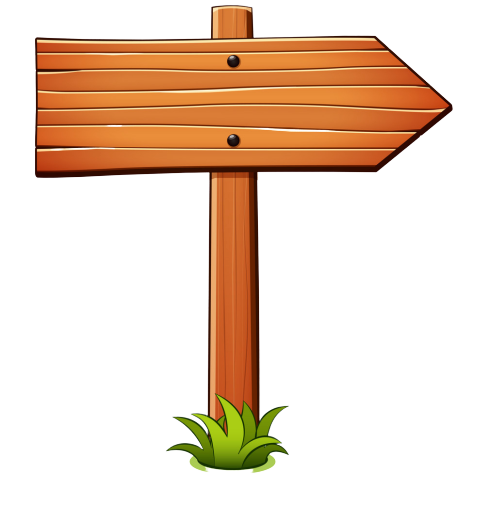 ___ce
Next
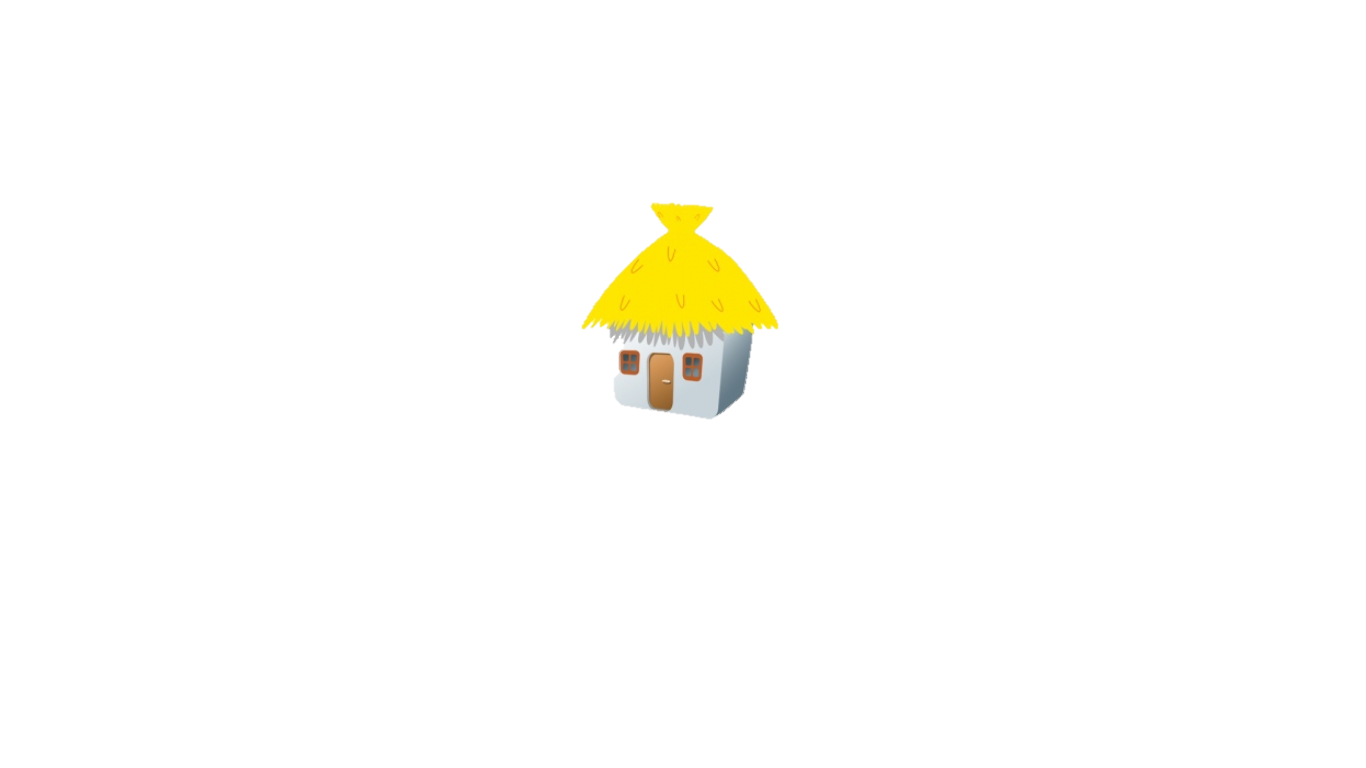 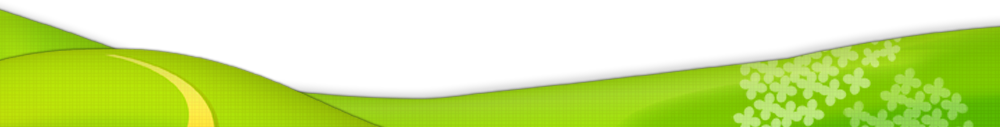 A. gui
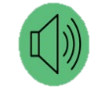 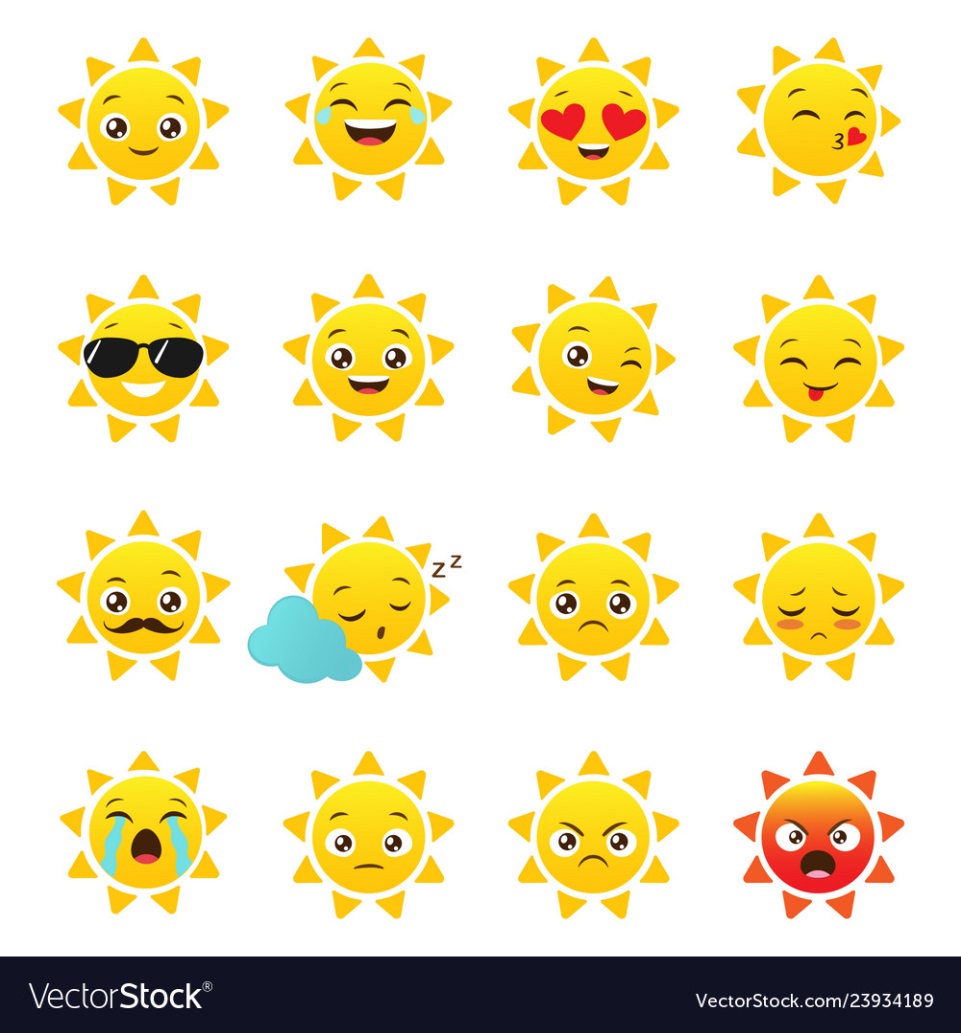 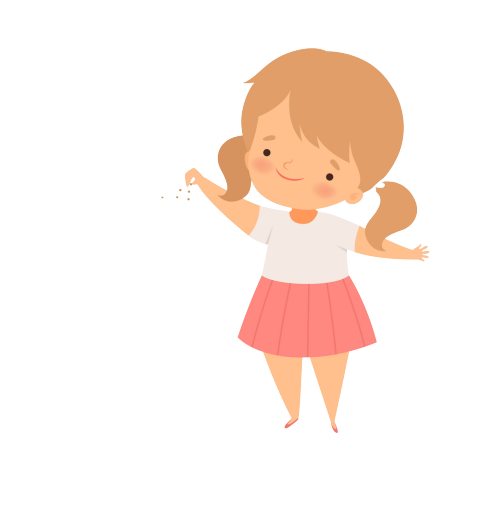 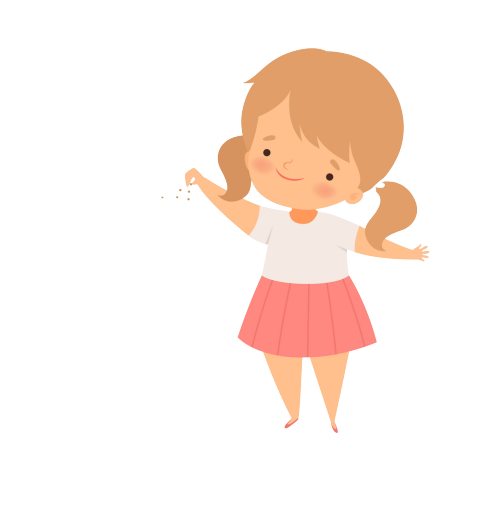 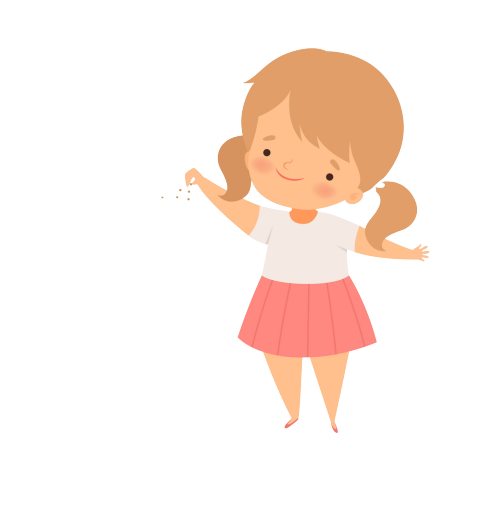 B. jui
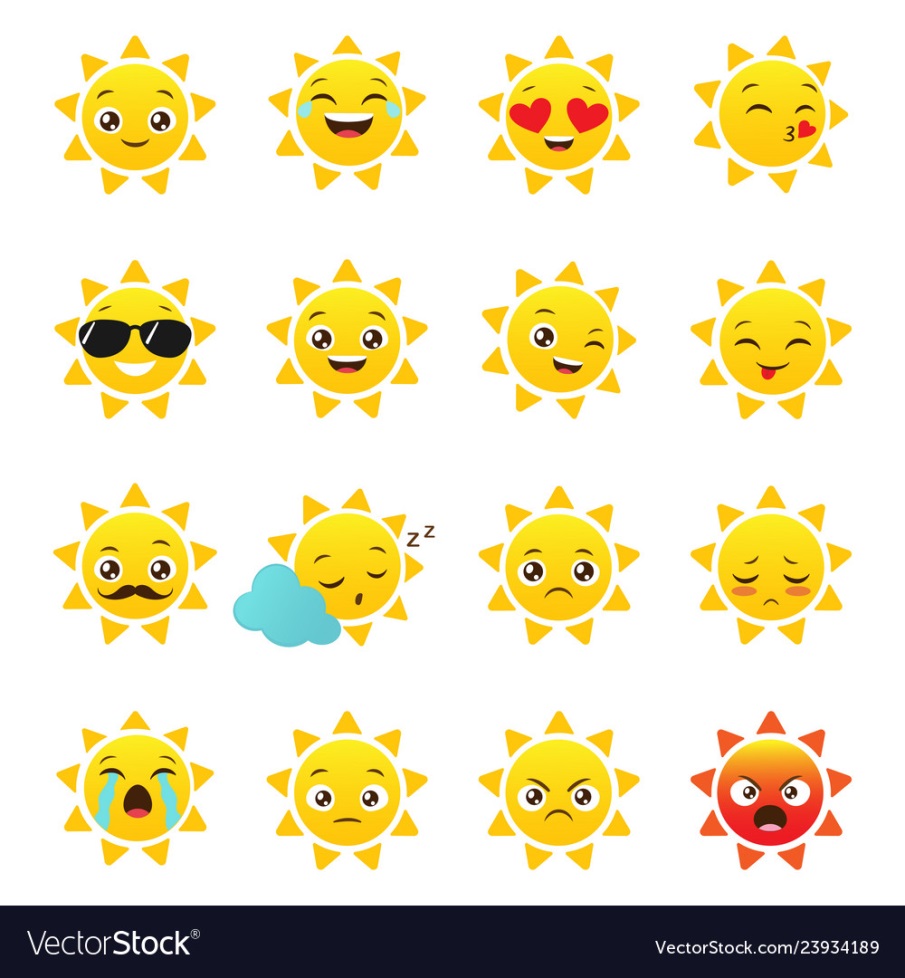 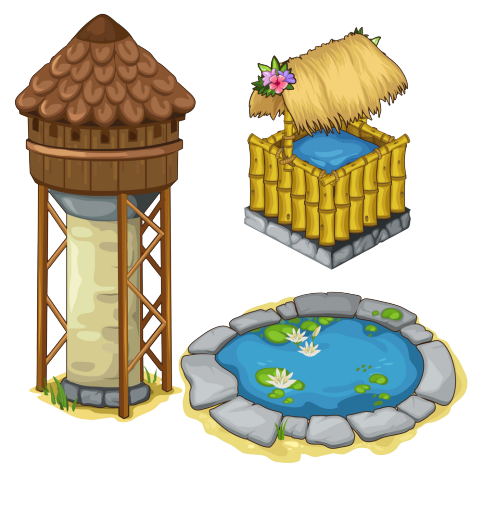 C. juz
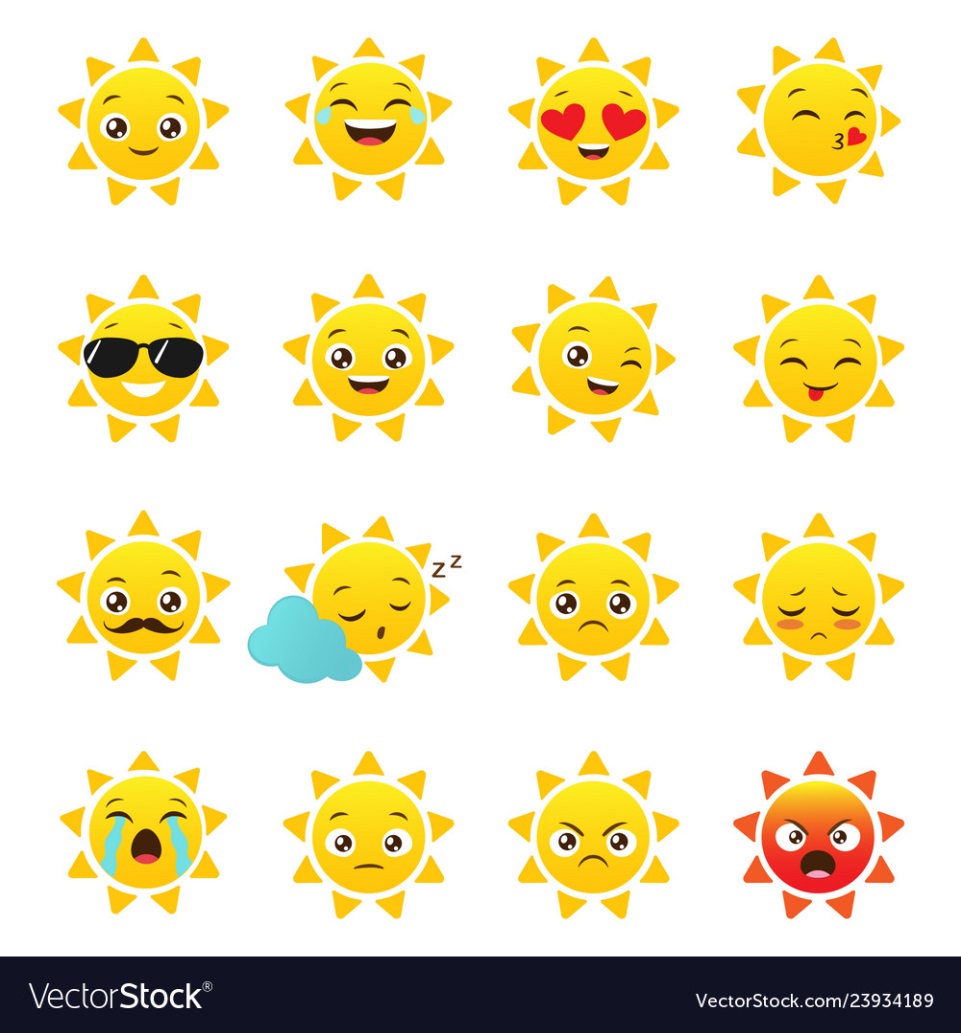 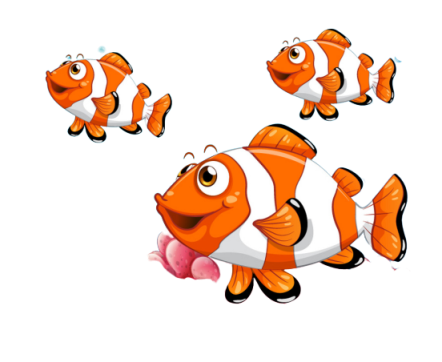 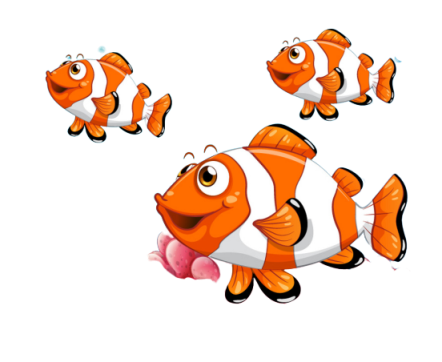 [Speaker Notes: Facebook : Bùi Liễu  
Mobile phone: 0968142780]
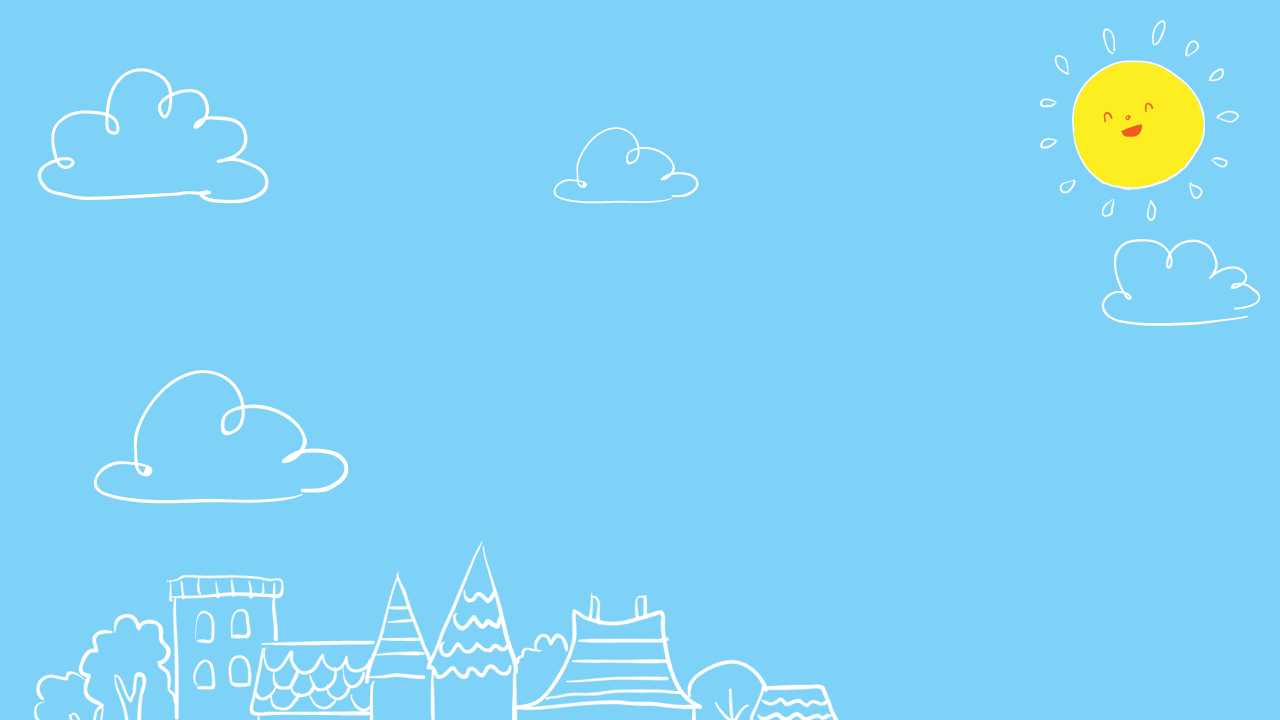 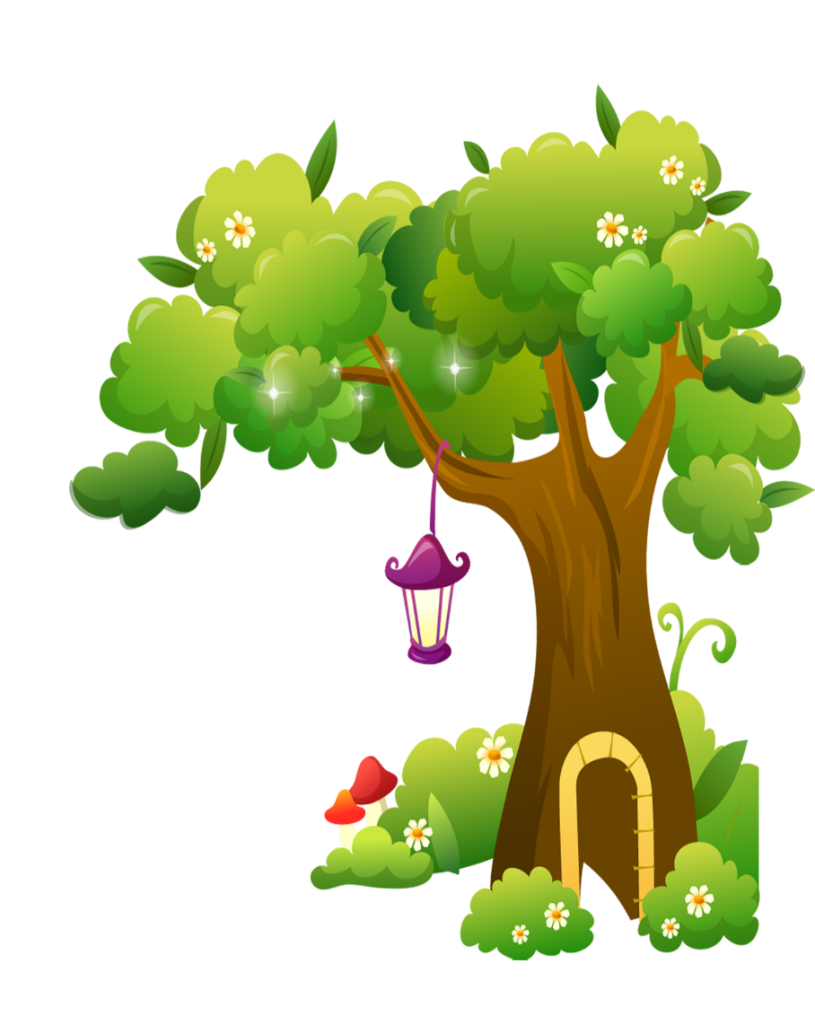 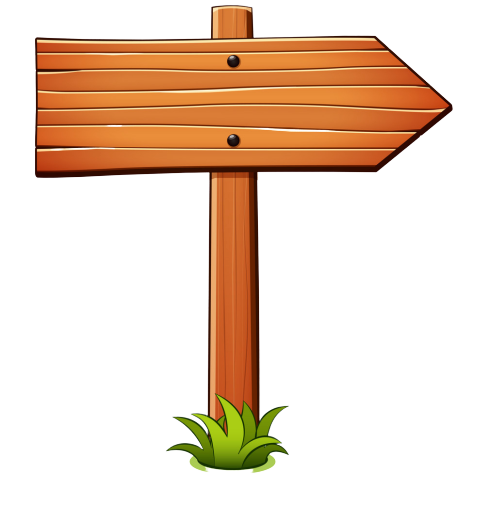 __ips
Next
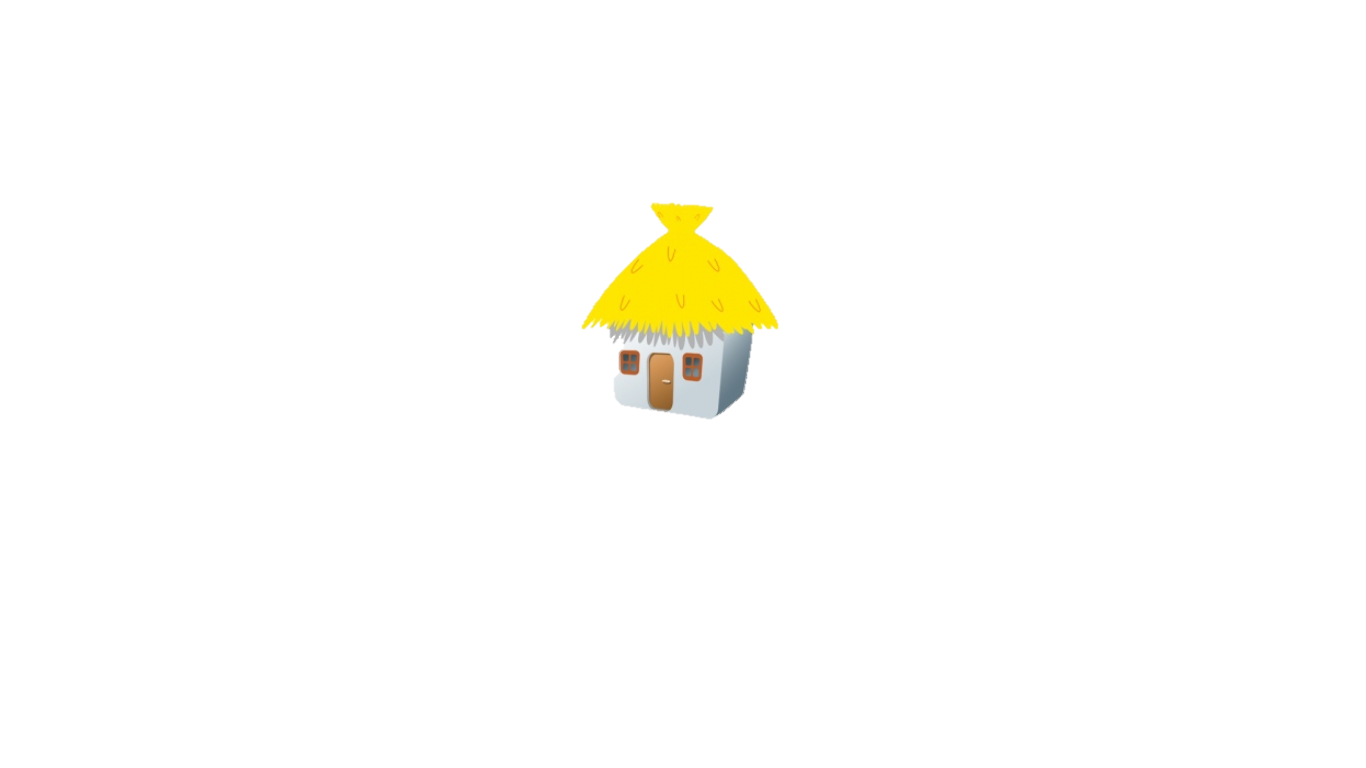 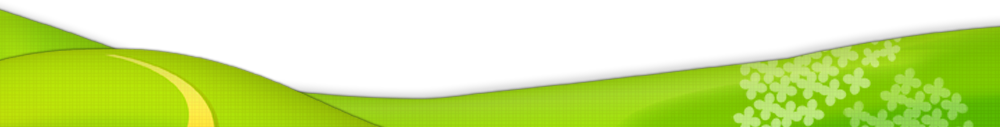 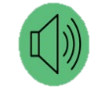 A. tr
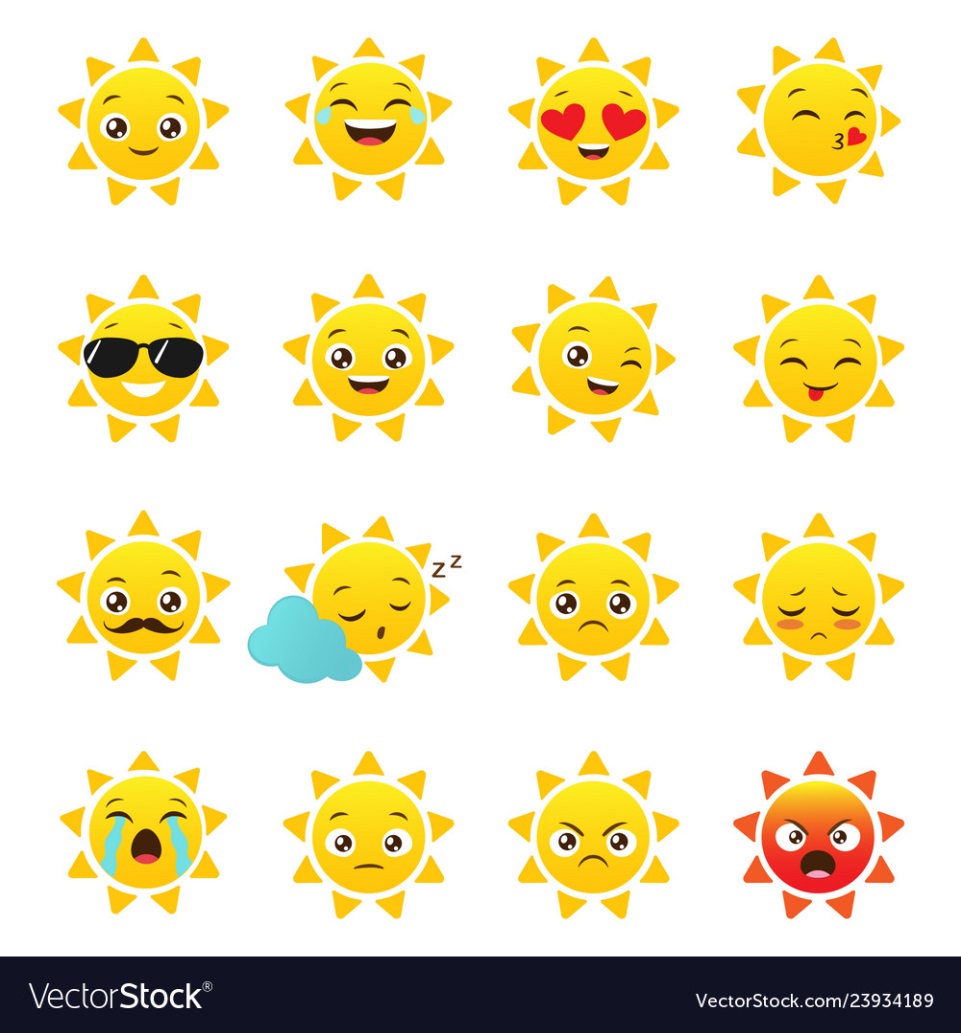 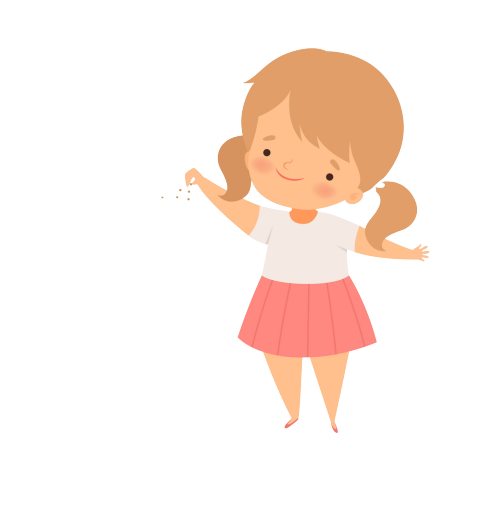 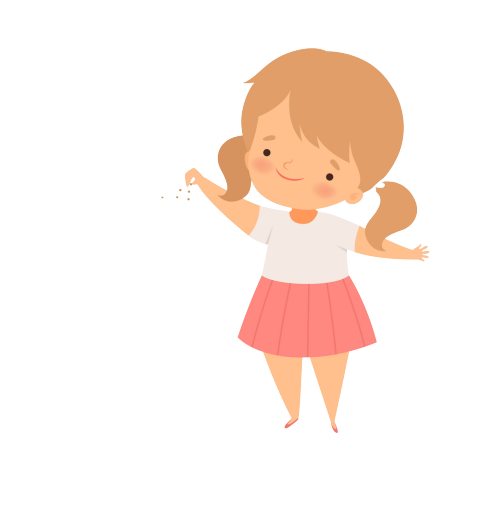 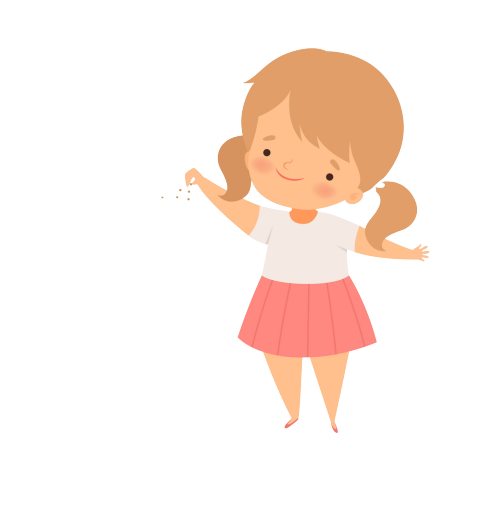 B. ch
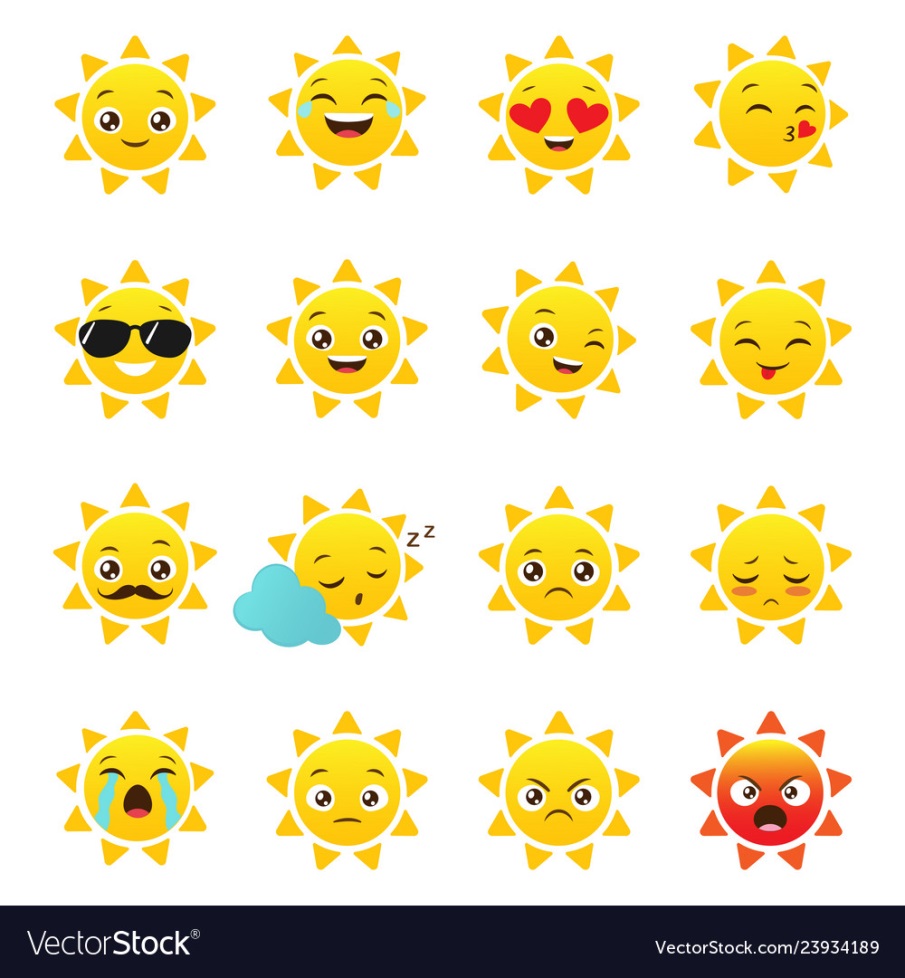 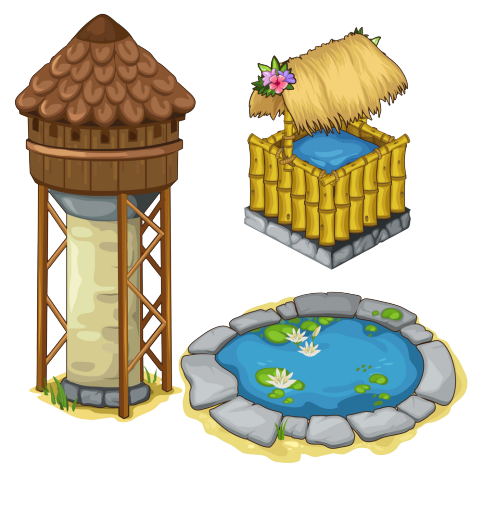 C. cr
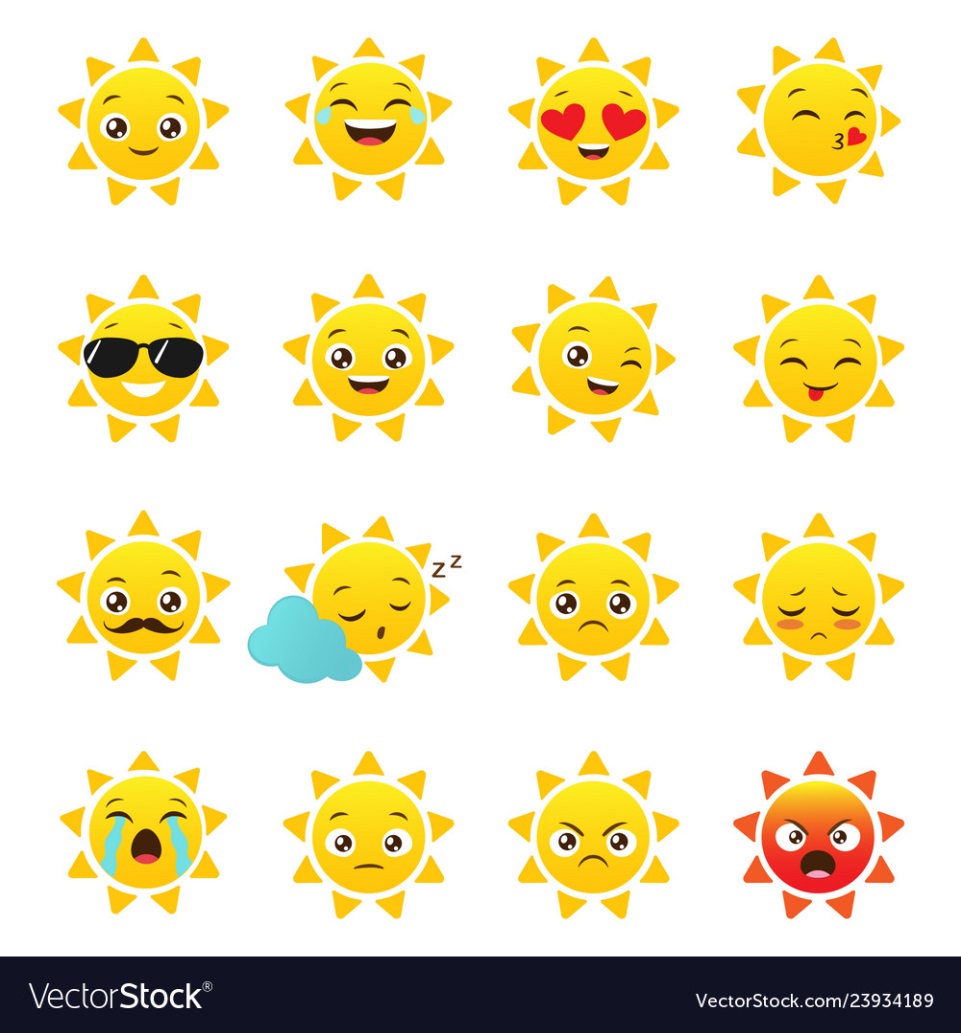 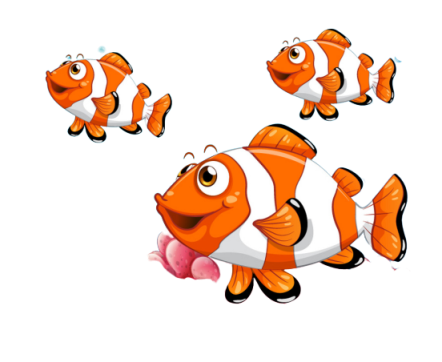 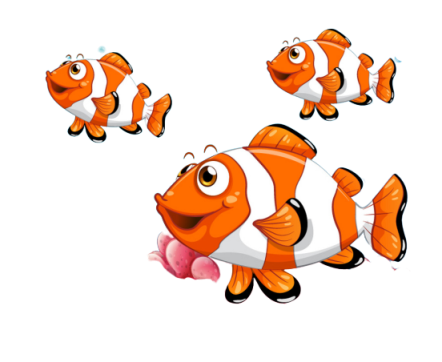 [Speaker Notes: Facebook : Bùi Liễu  
Mobile phone: 0968142780]
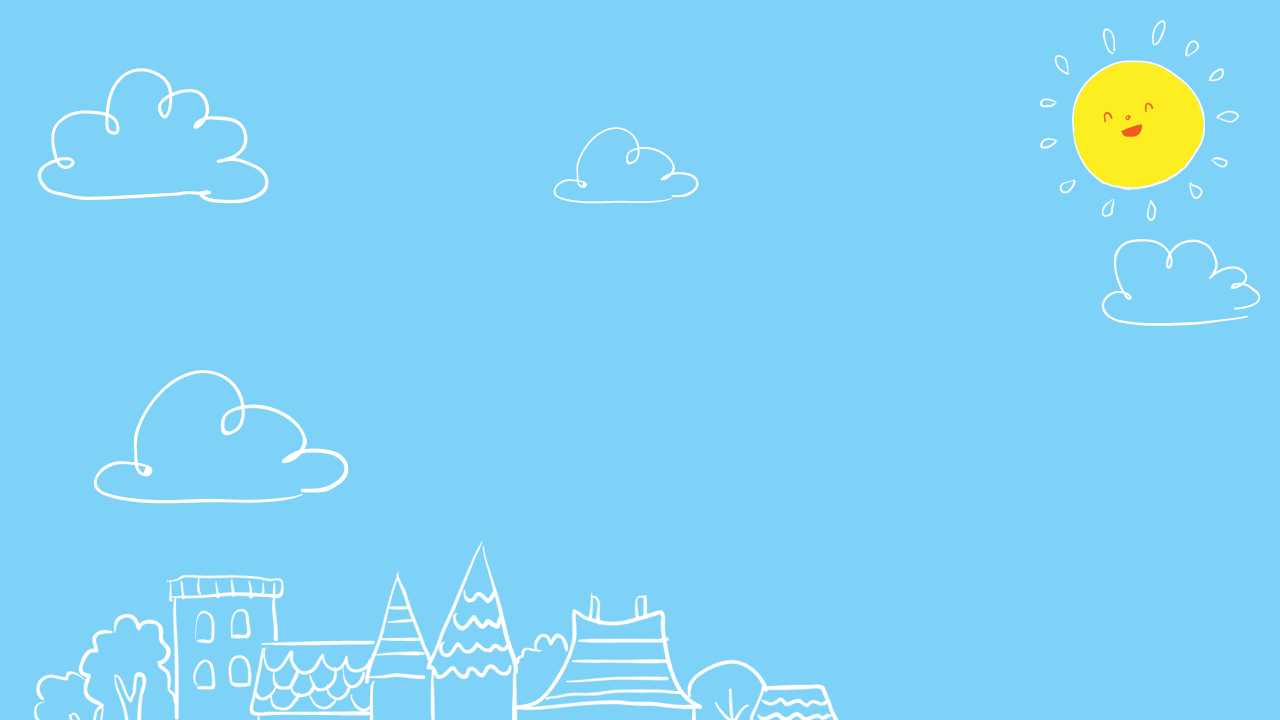 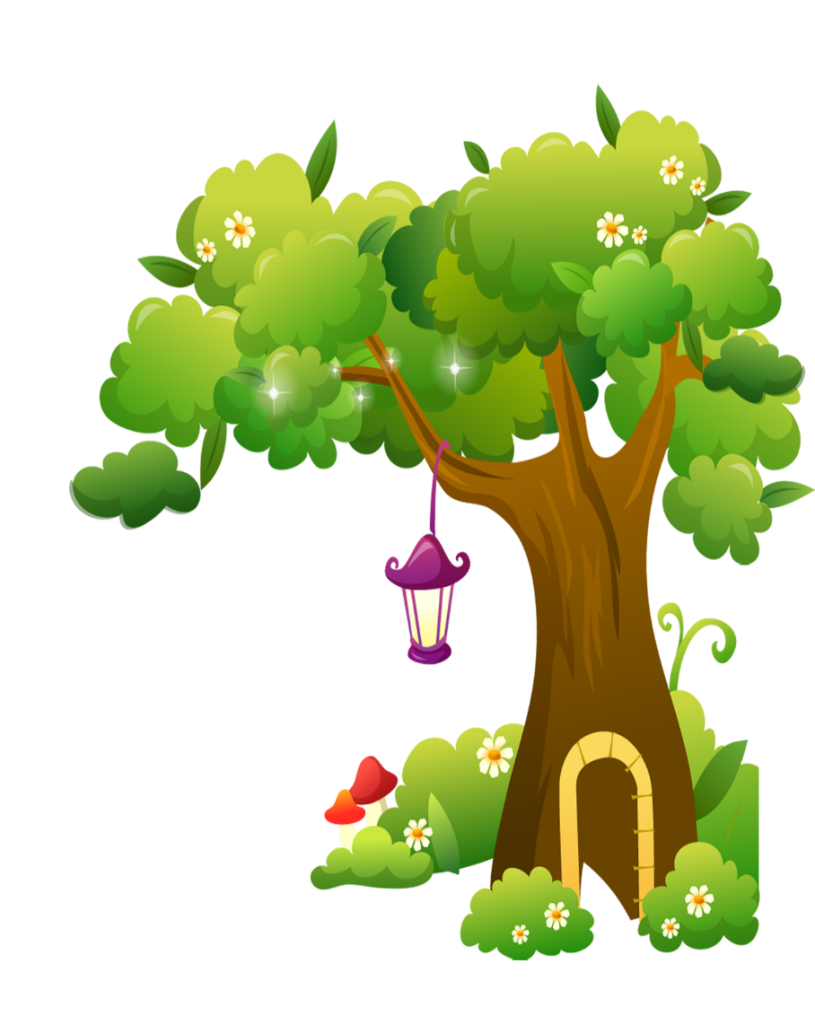 What do you want to eat?
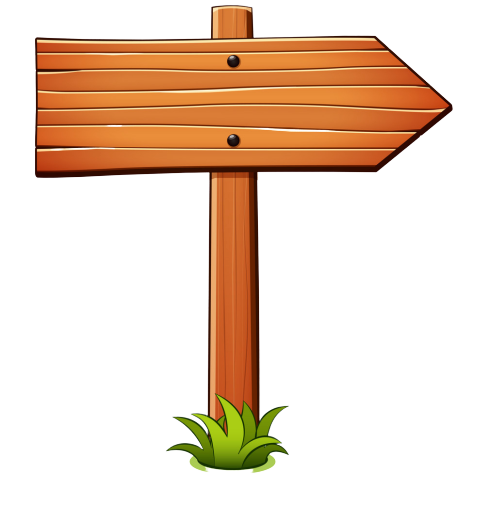 Next
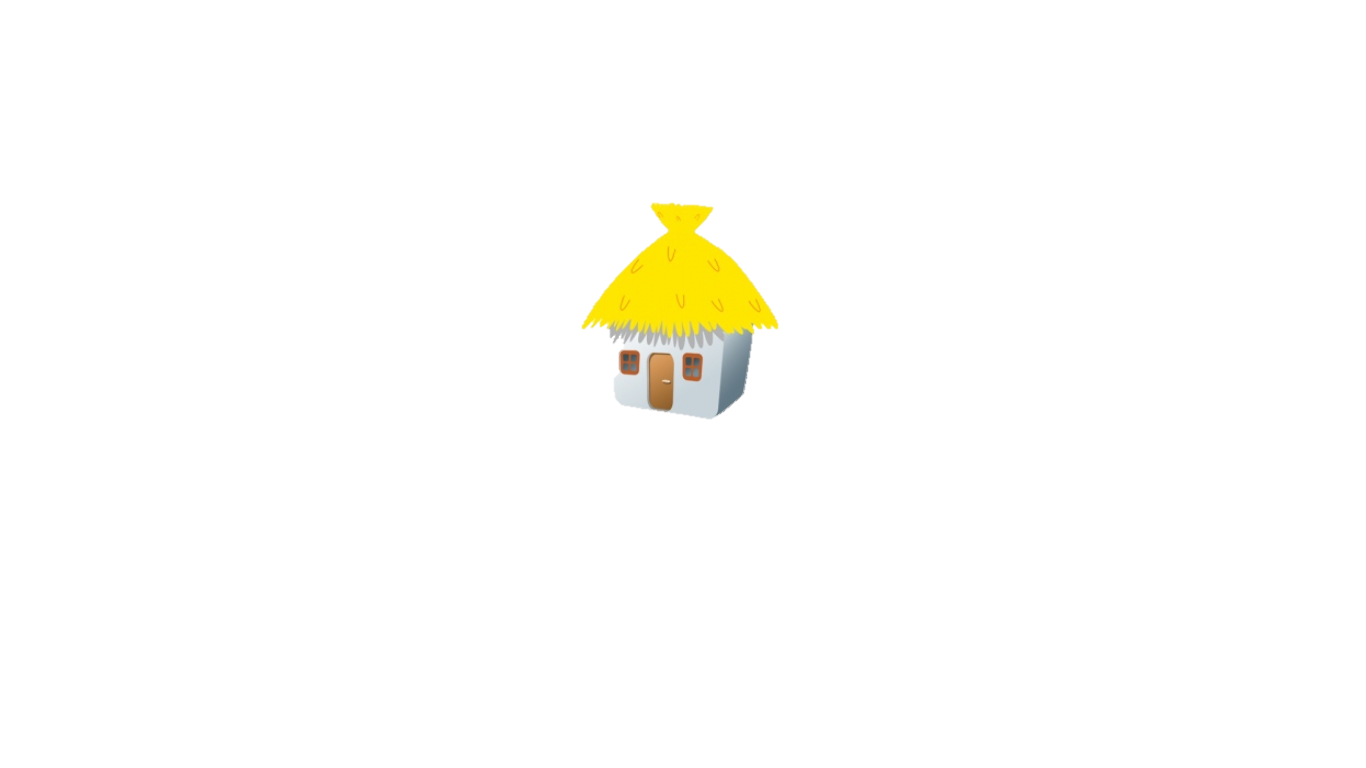 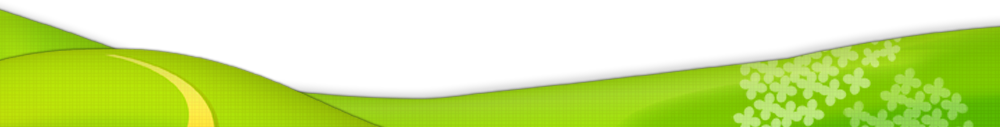 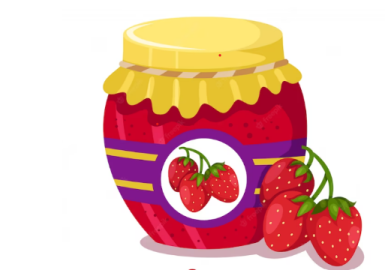 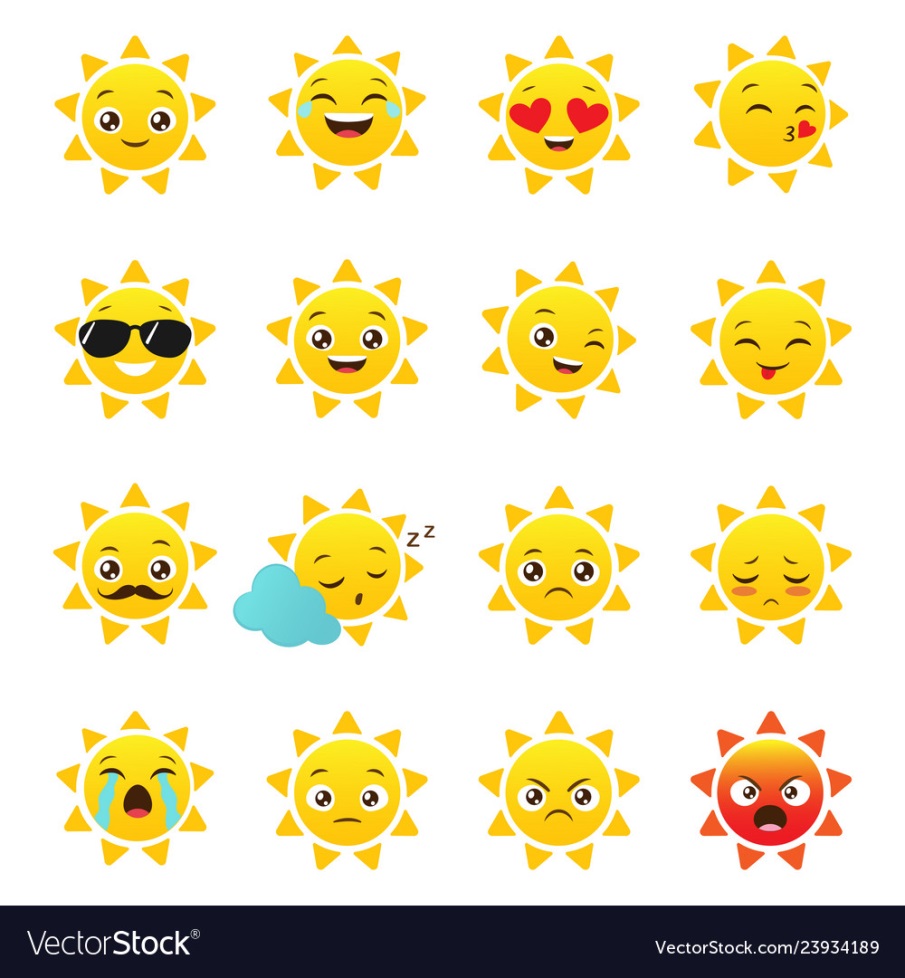 A. I want some jam.
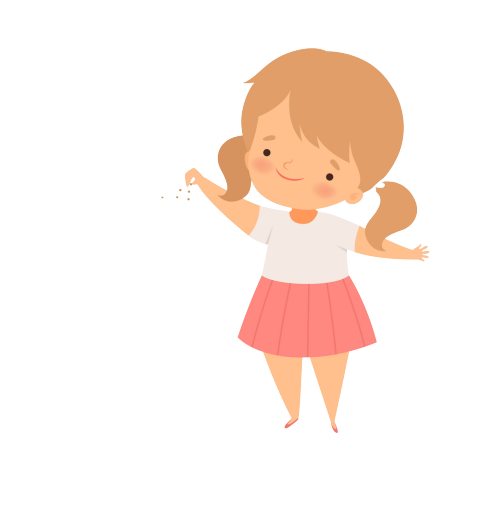 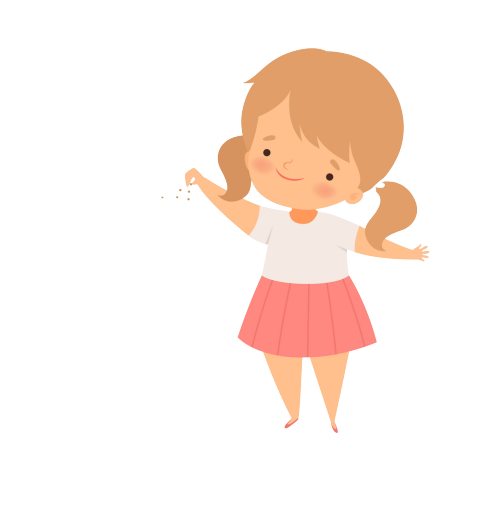 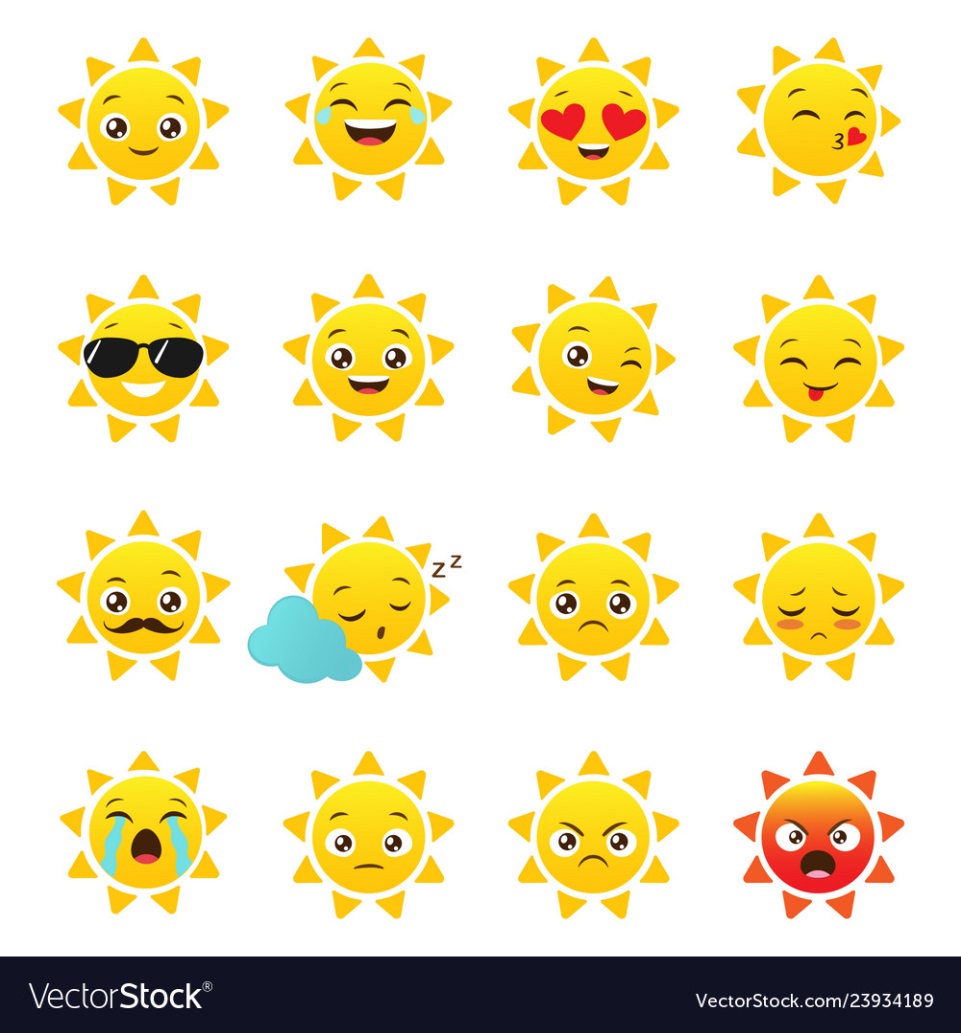 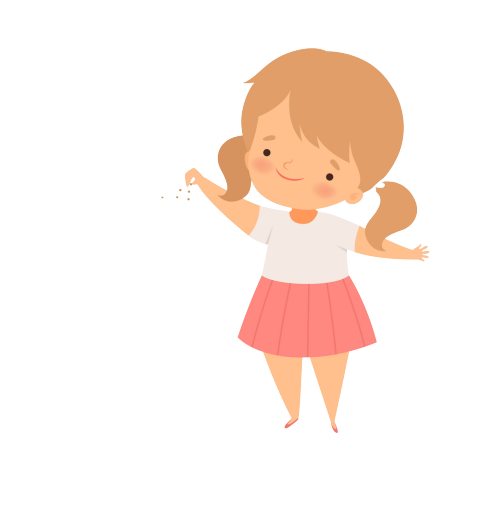 B. I want some juice.
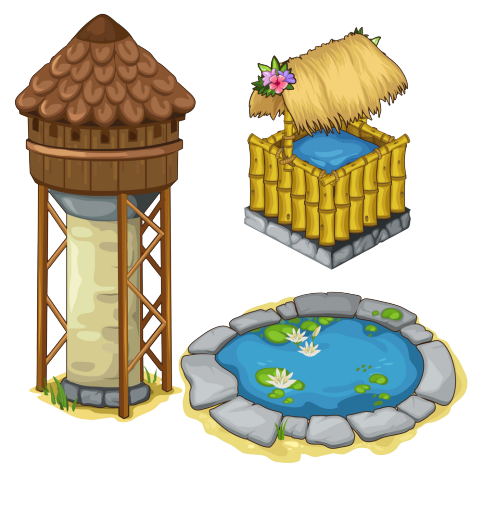 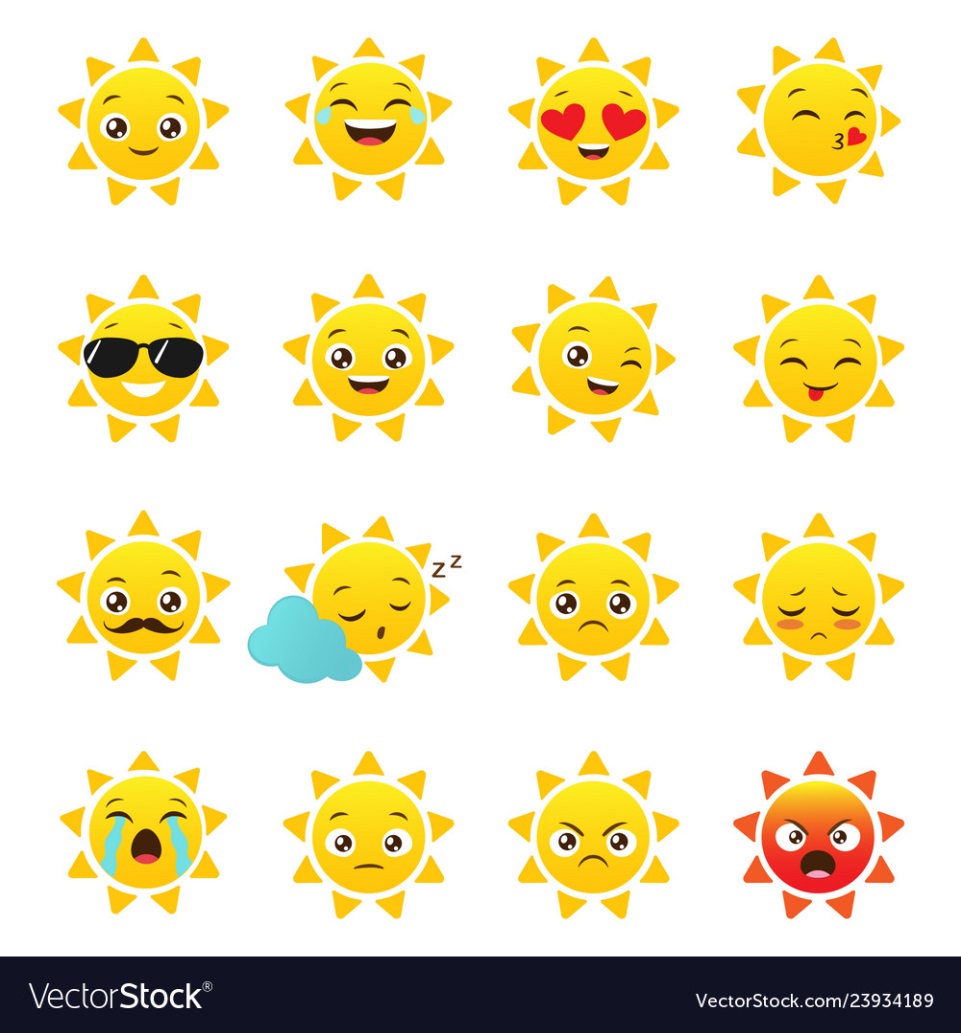 C. I want some chips.
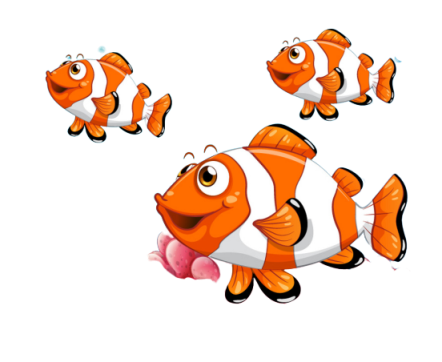 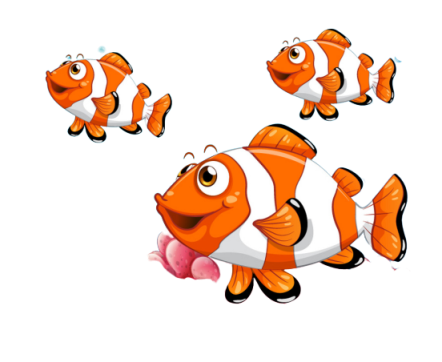 [Speaker Notes: Facebook : Bùi Liễu  
Mobile phone: 0968142780]
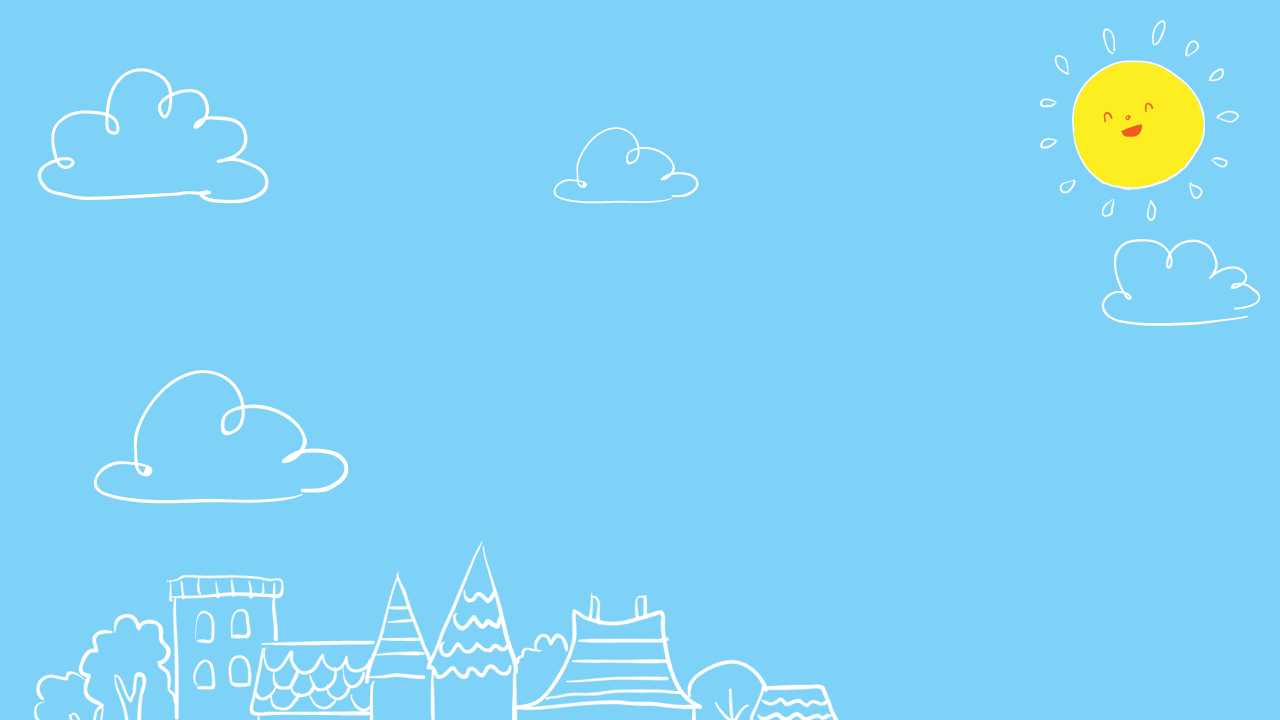 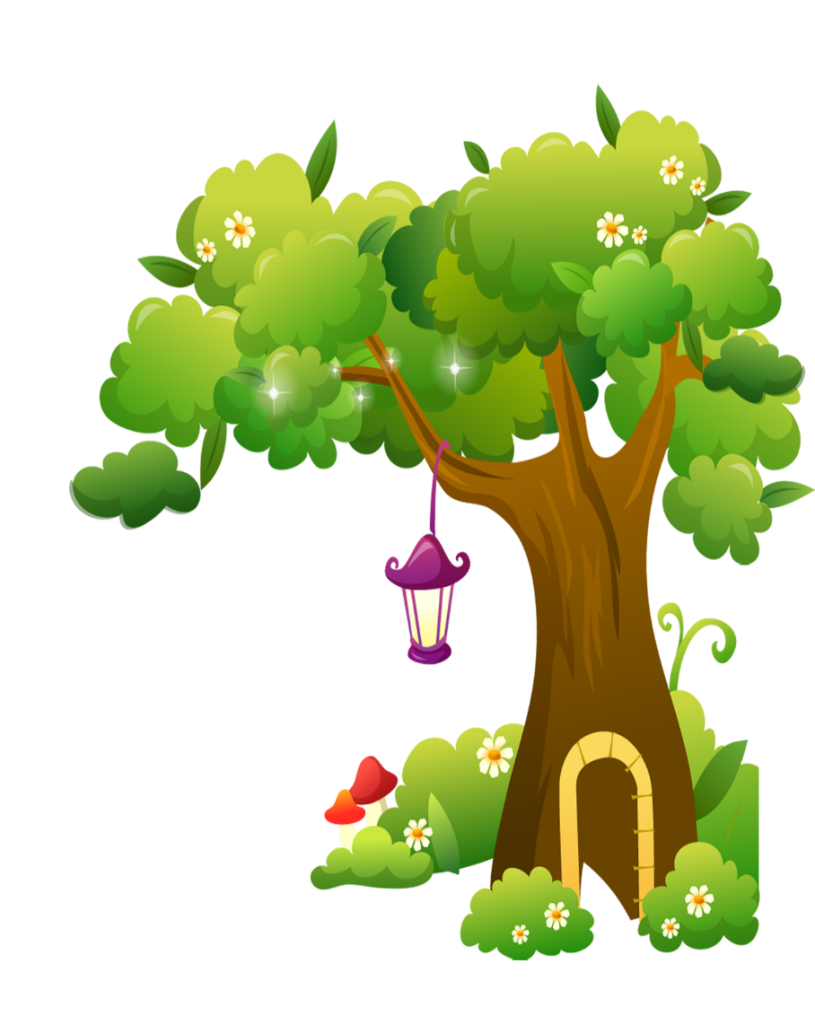 What do you want to drink?
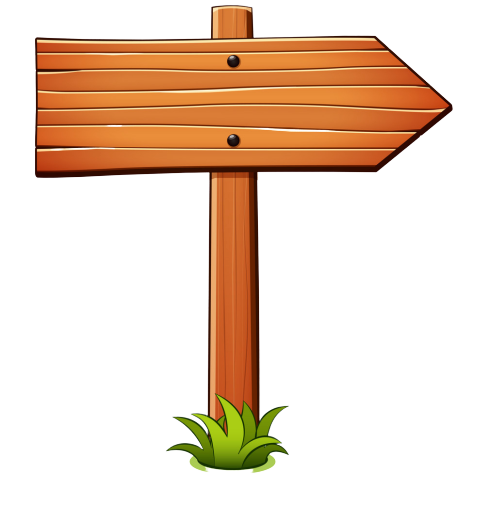 Next
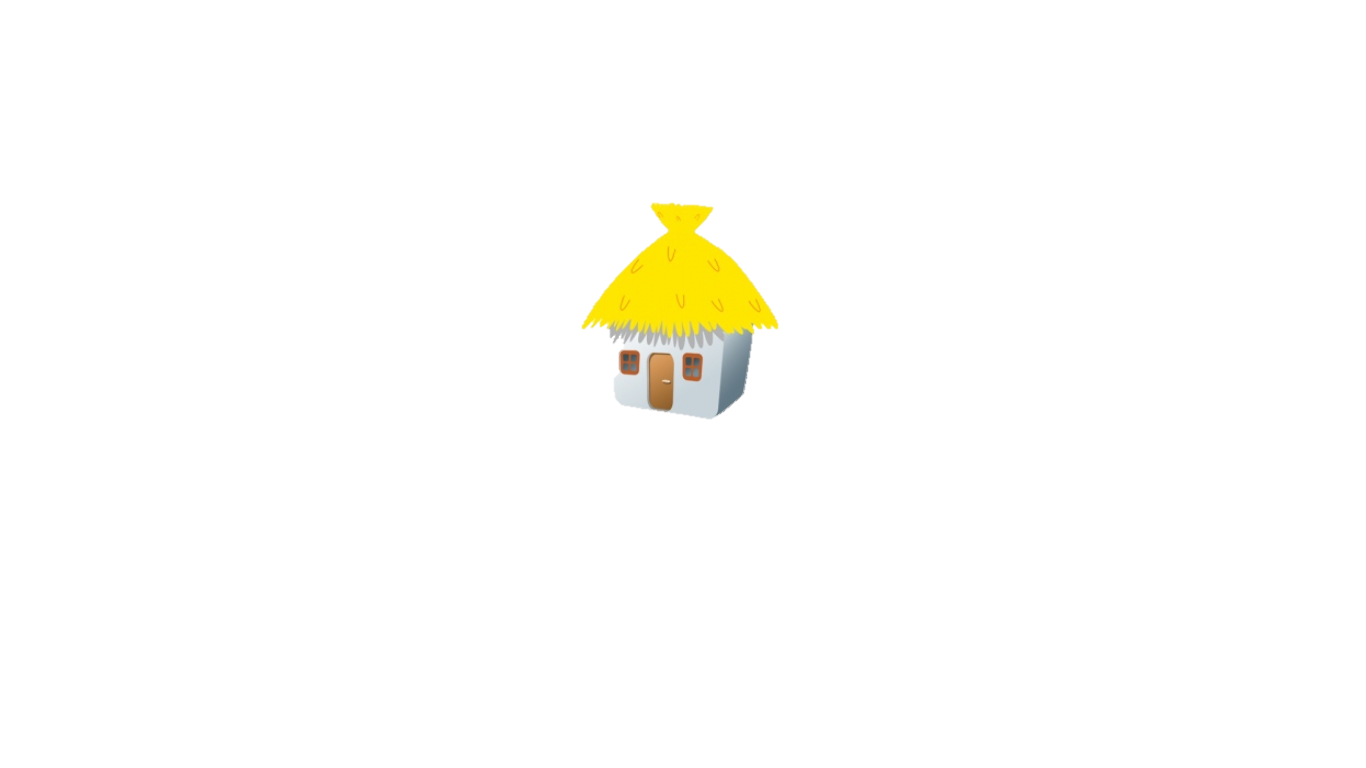 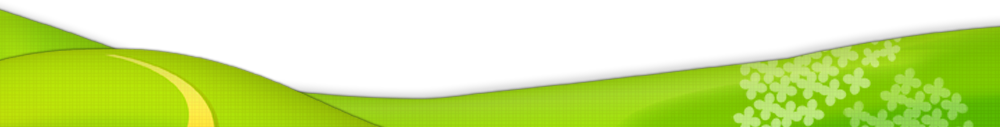 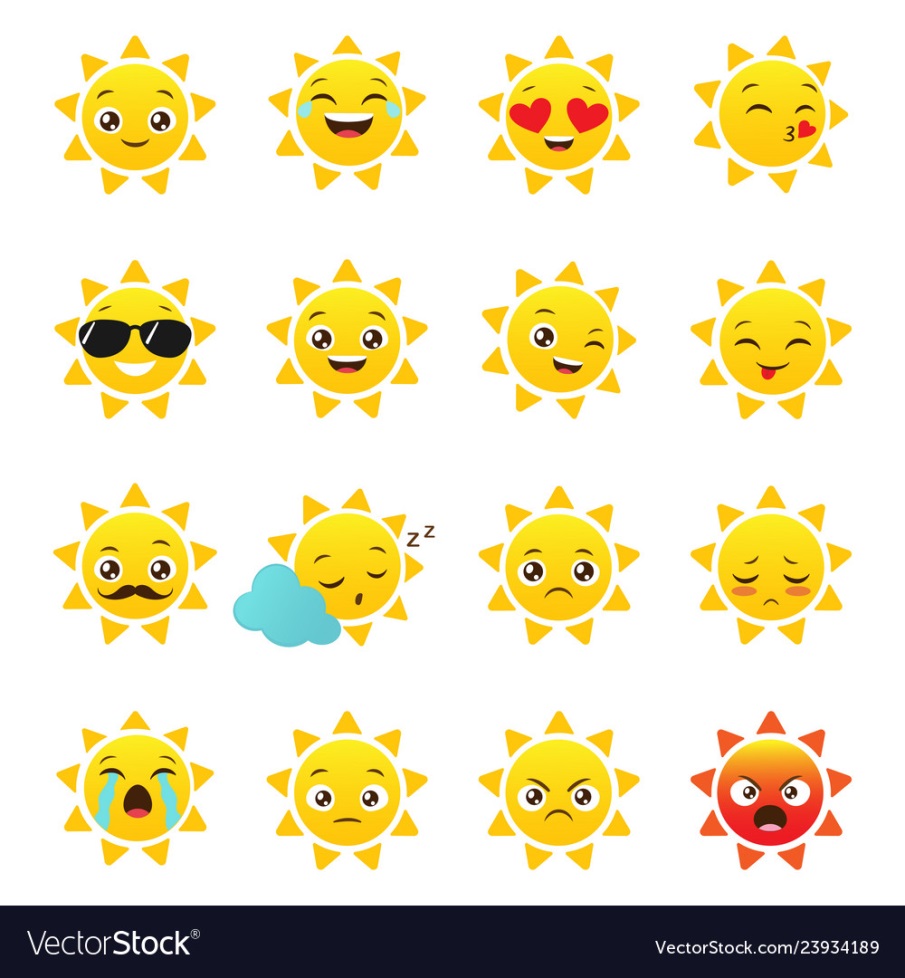 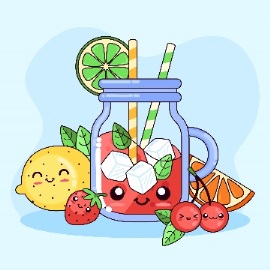 A. I want some juice.
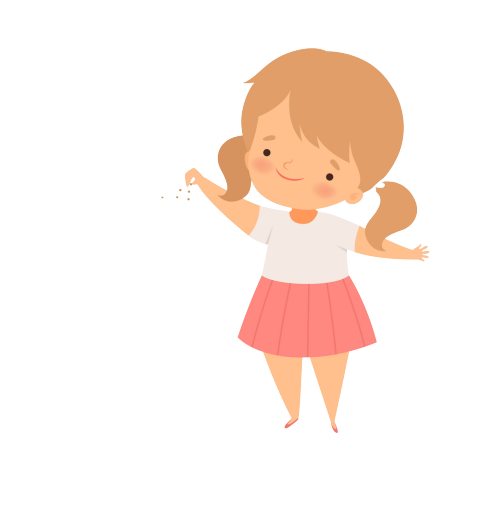 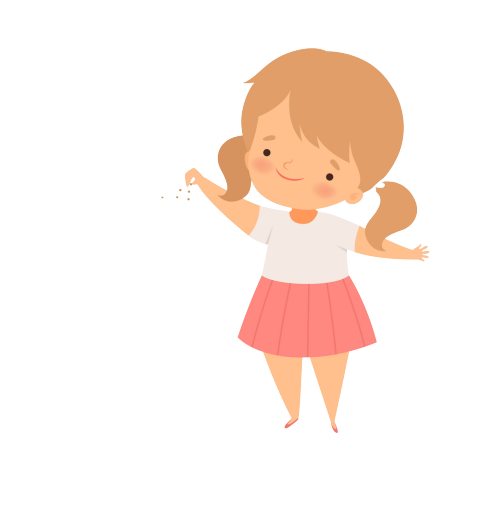 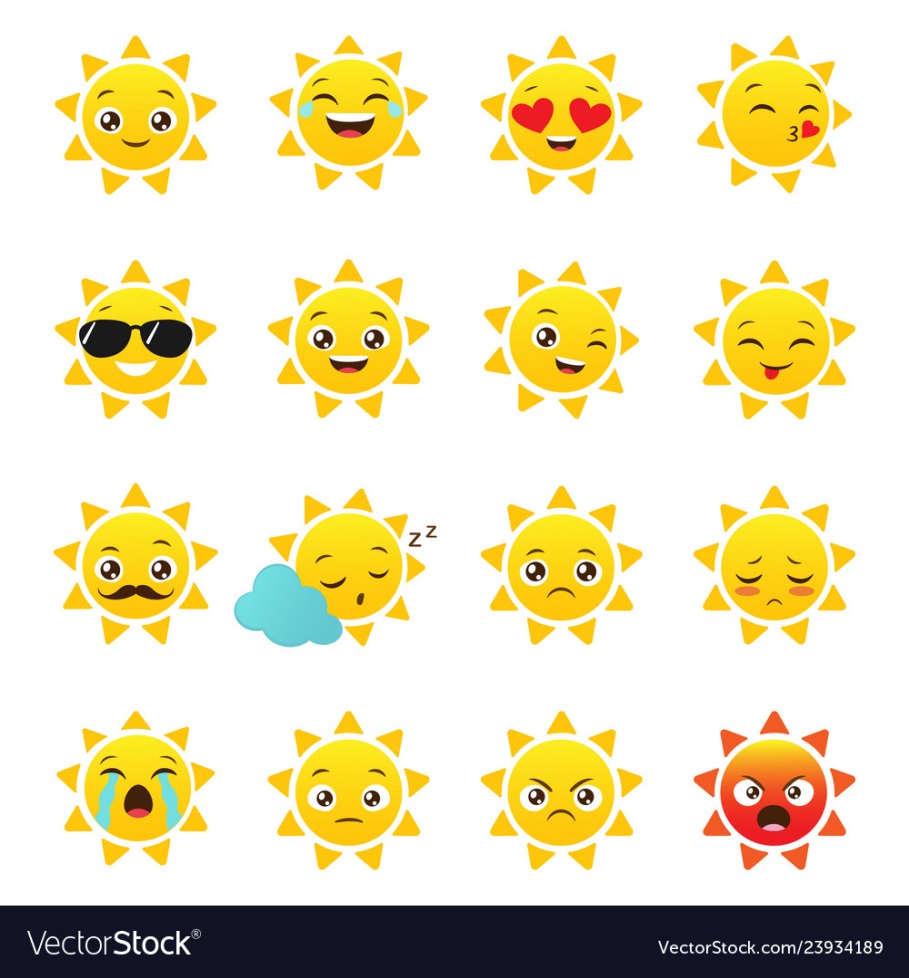 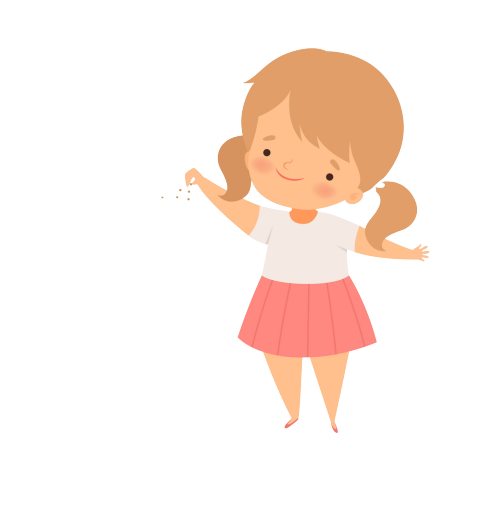 B. I want some lemonade.
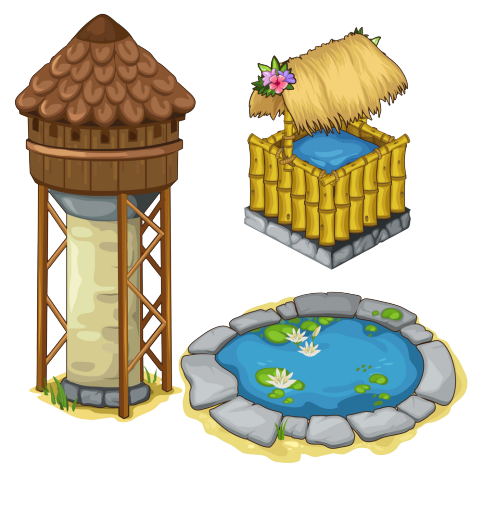 C. I want some jam.
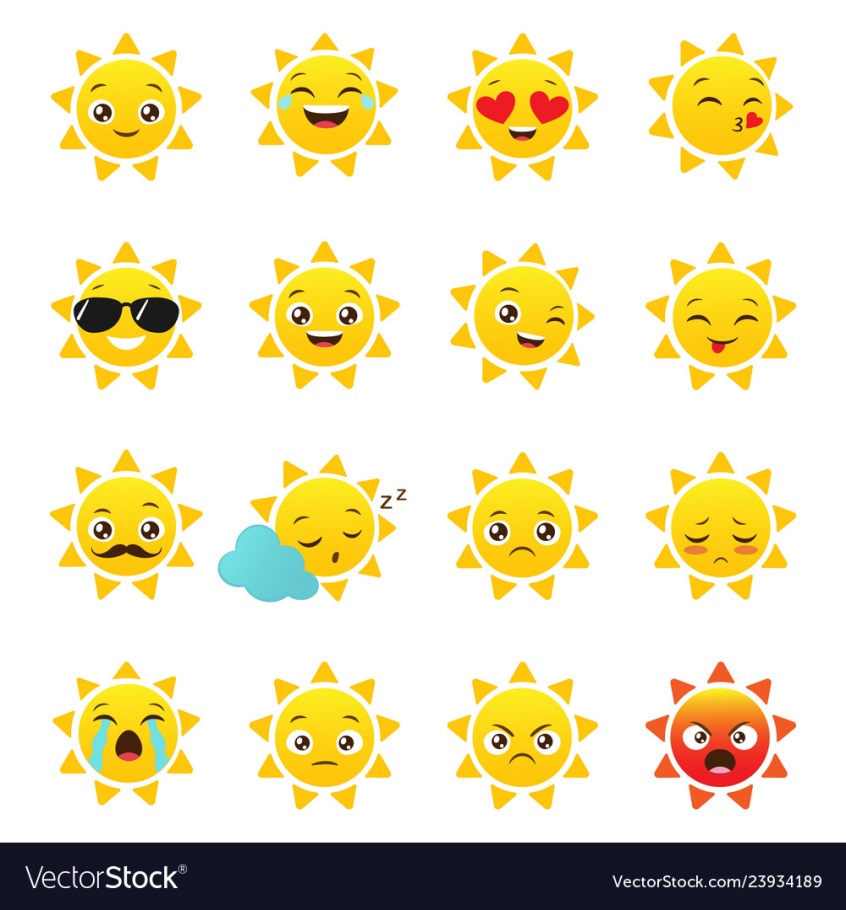 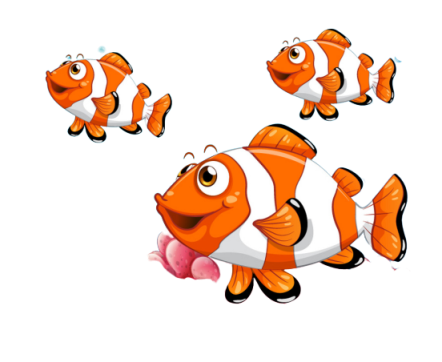 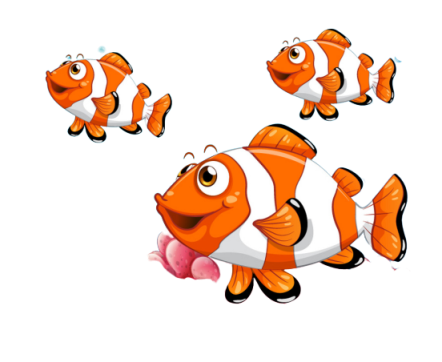 [Speaker Notes: Facebook : Bùi Liễu  
Mobile phone: 0968142780]
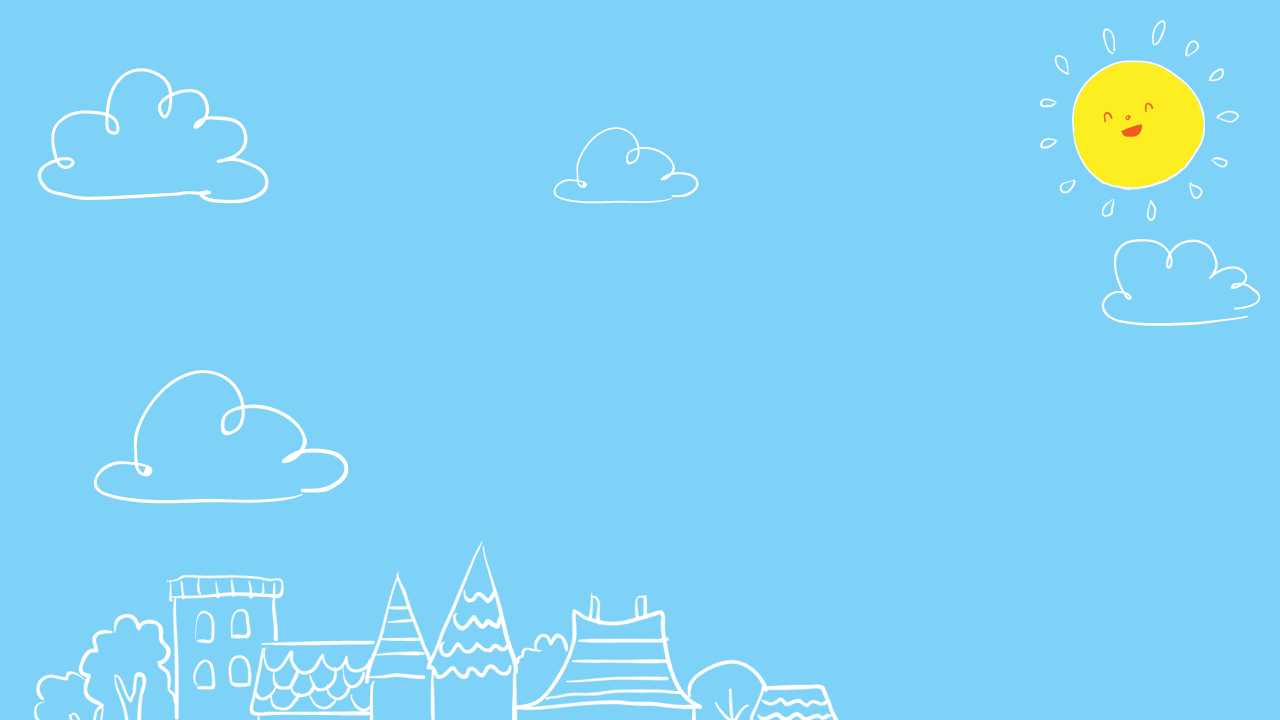 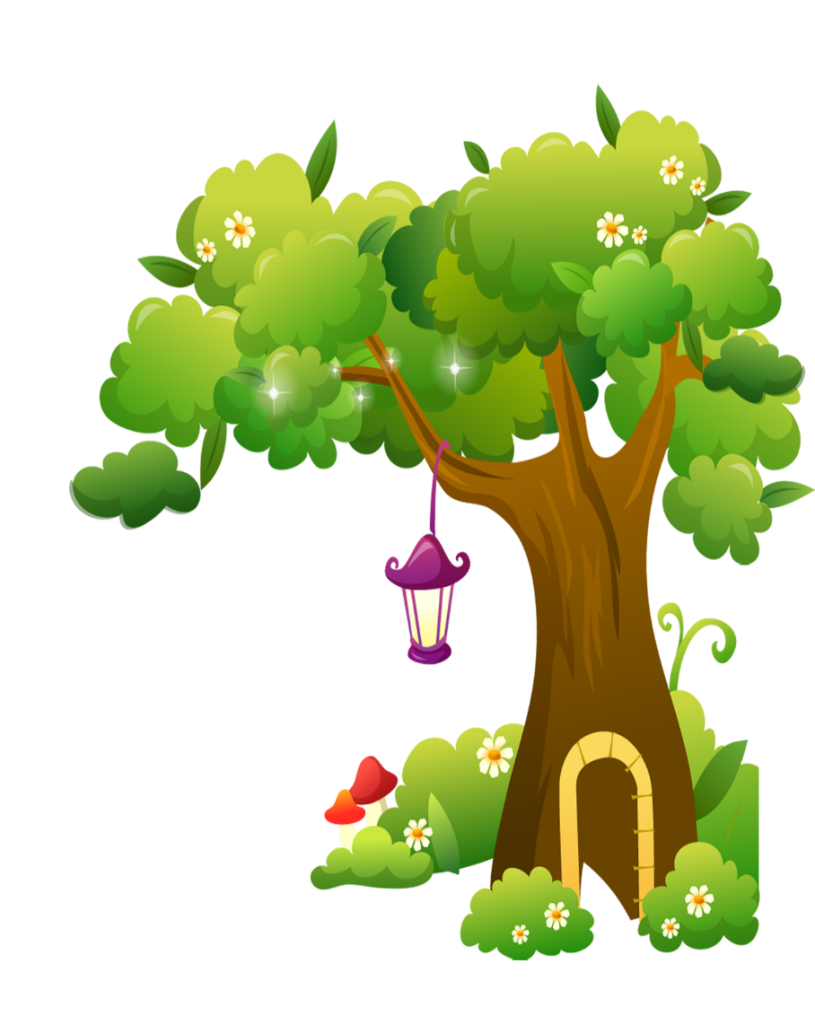 What do you want to eat?
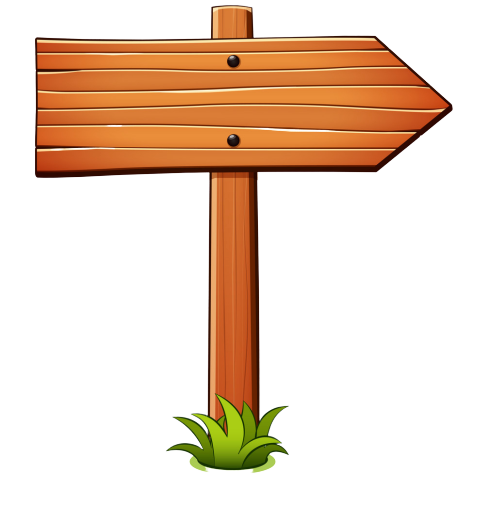 Next
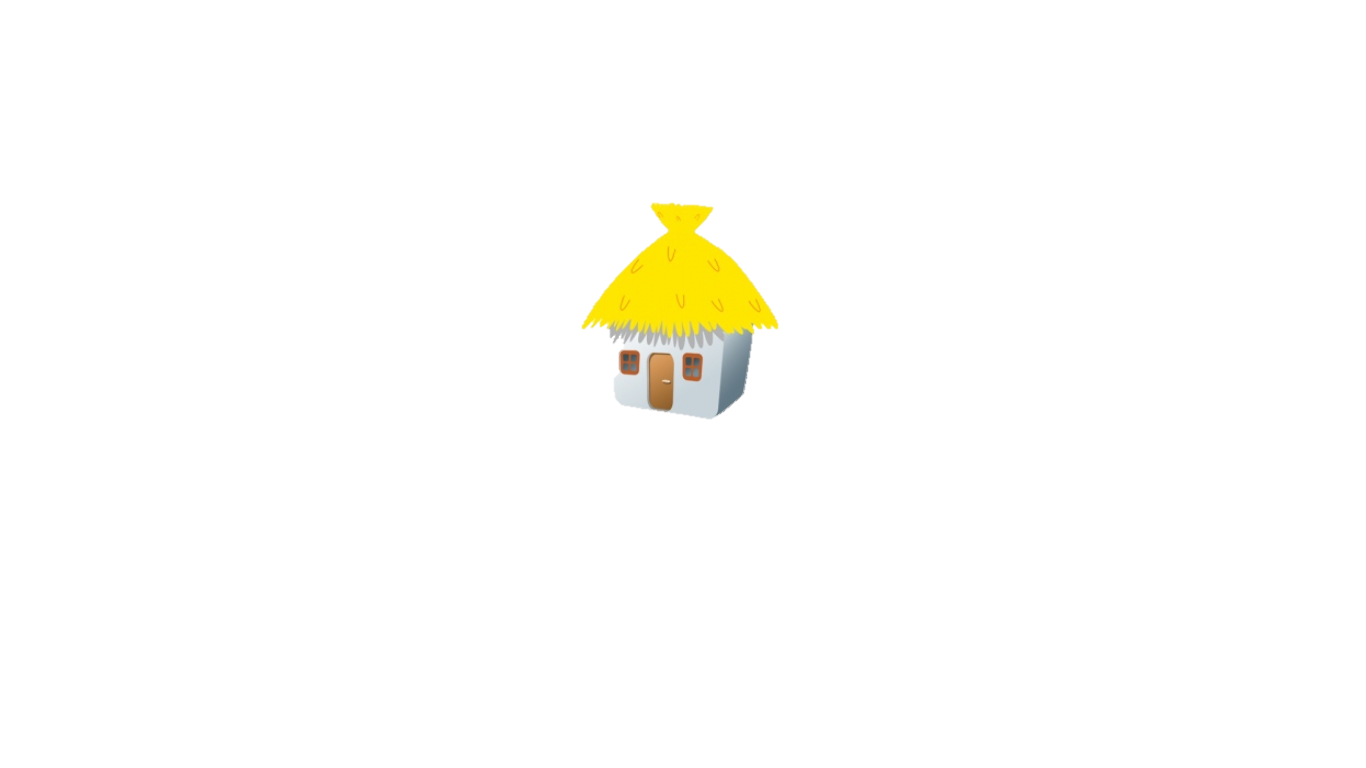 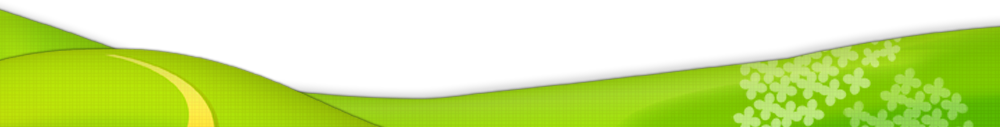 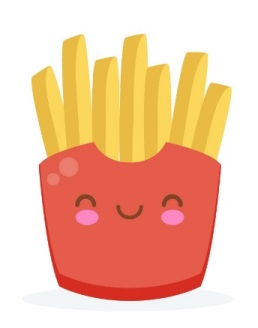 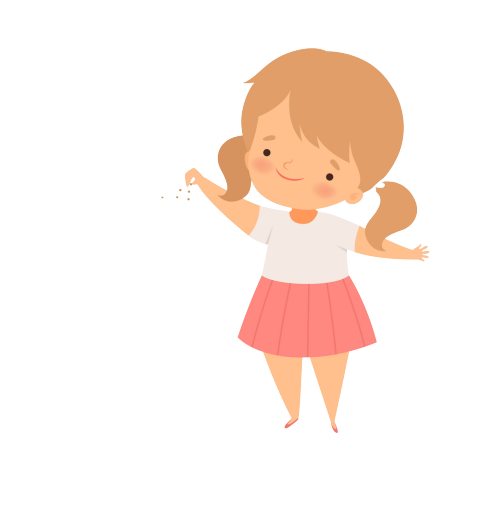 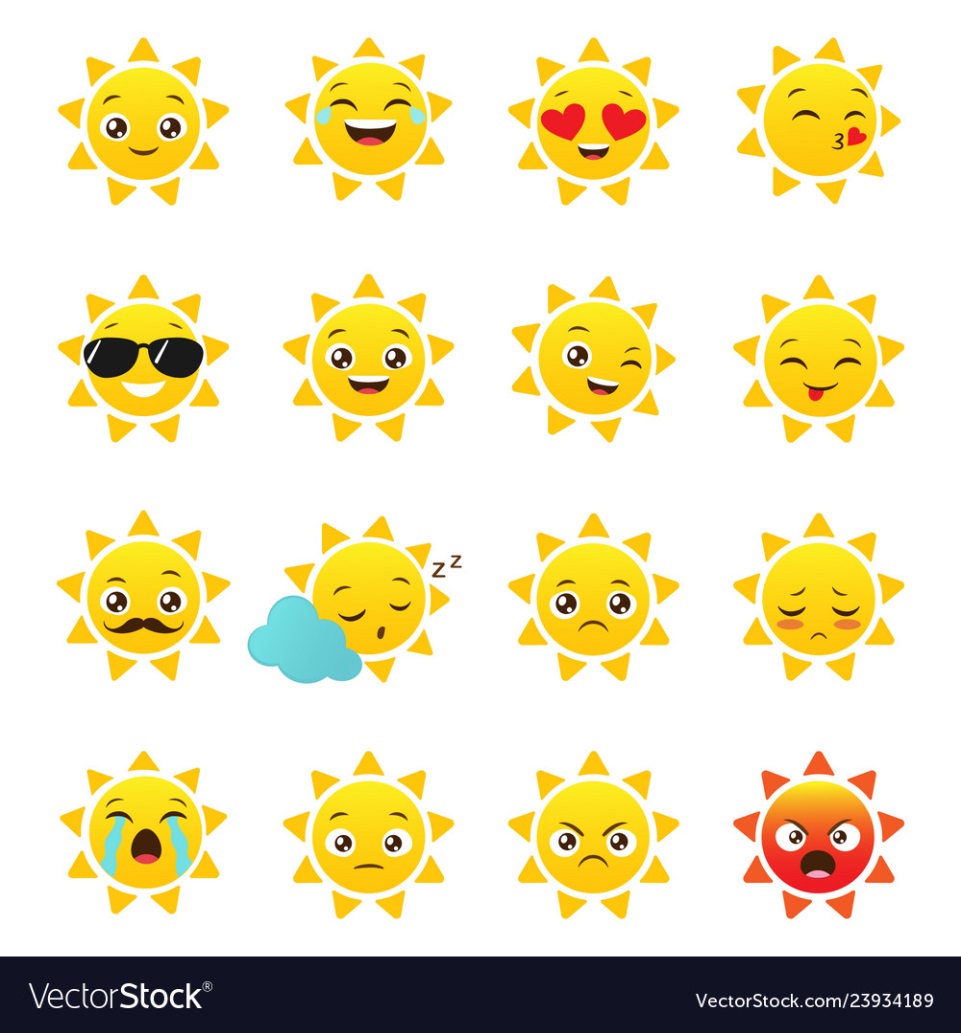 A. I want some grapes.
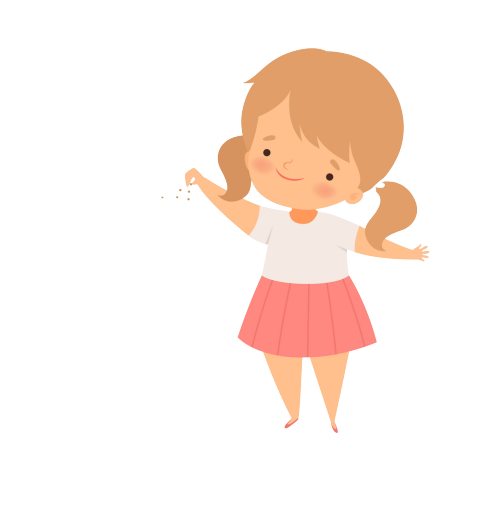 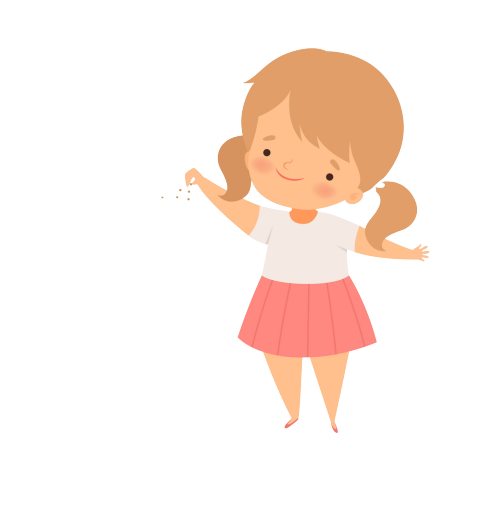 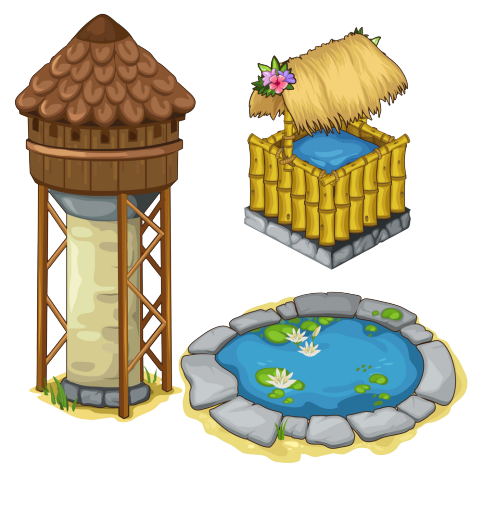 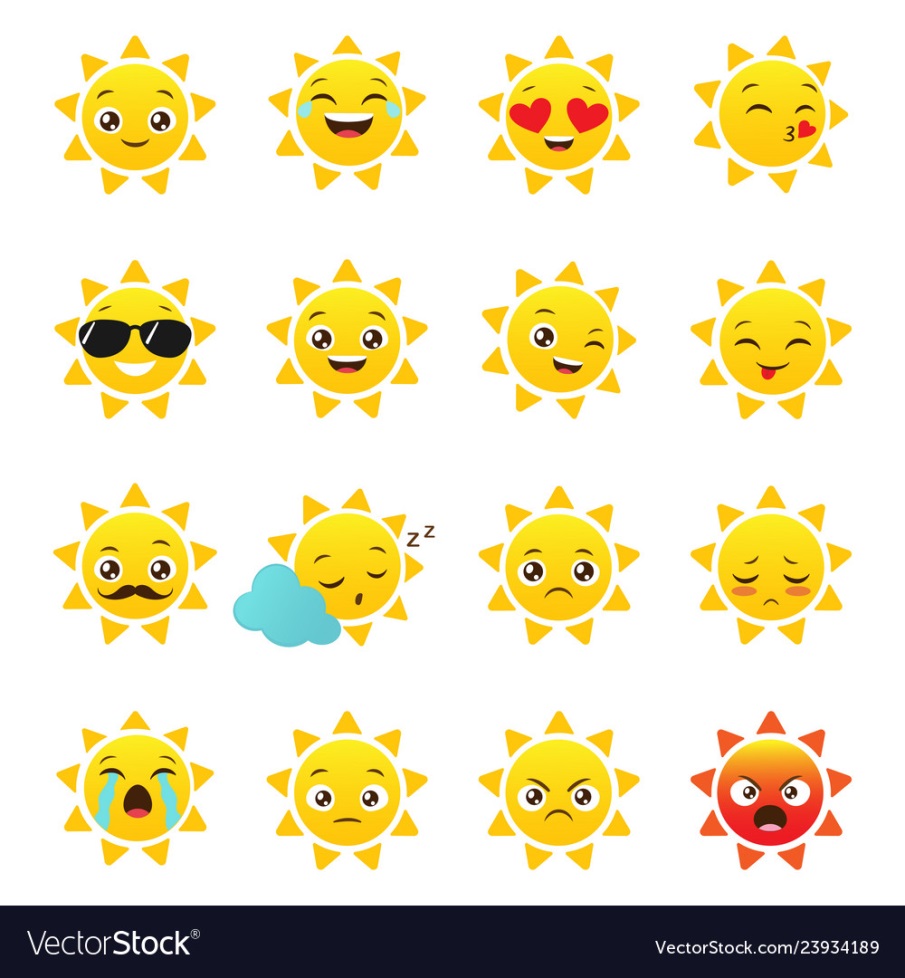 B. I want some chips.
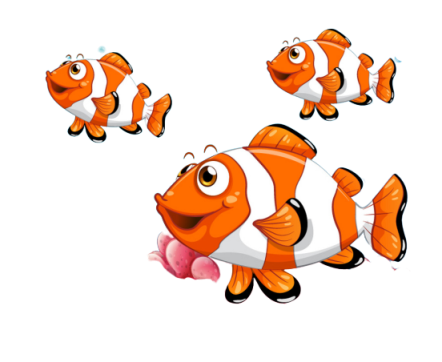 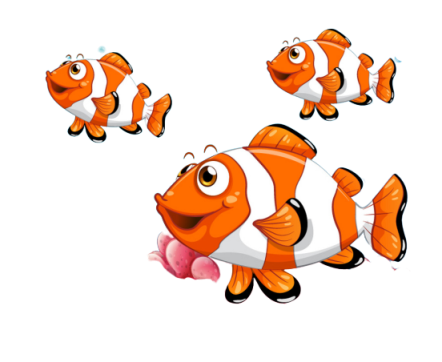 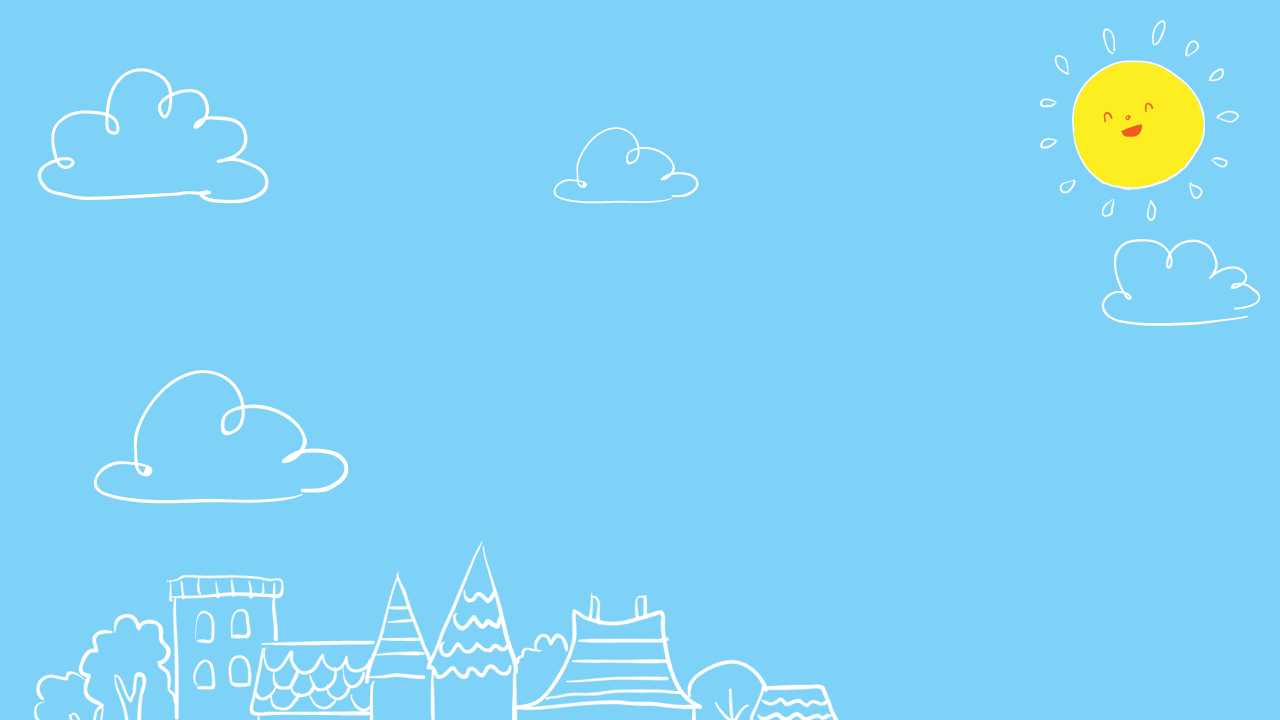 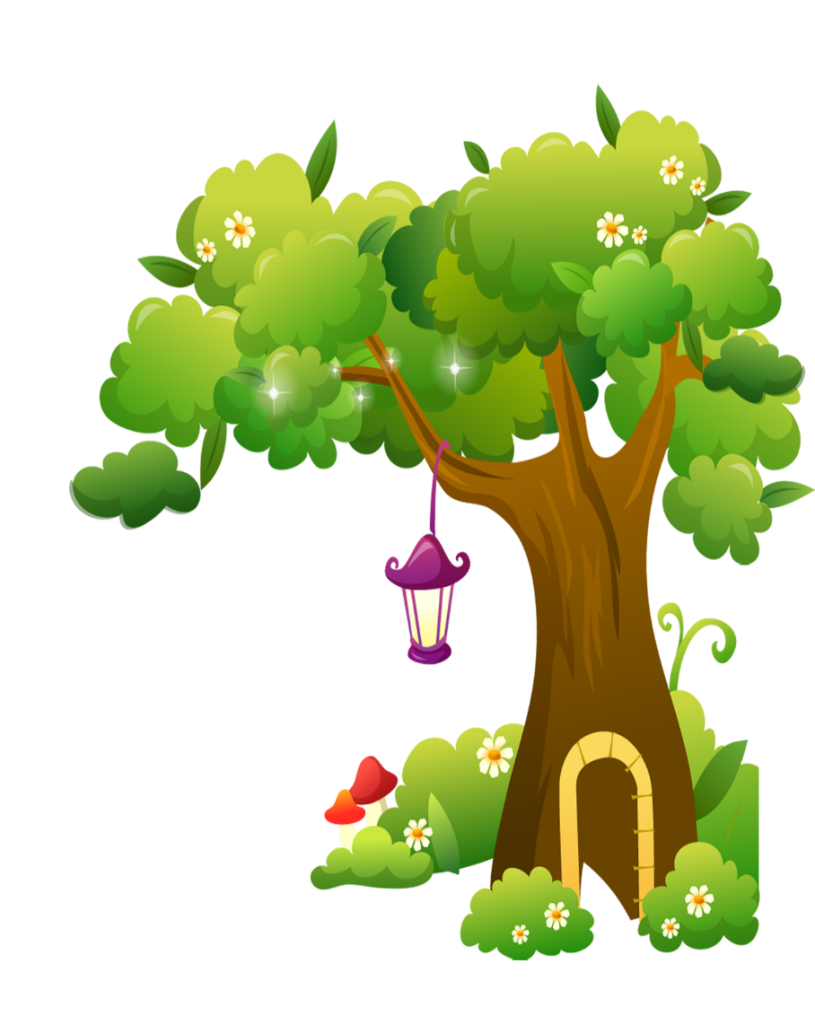 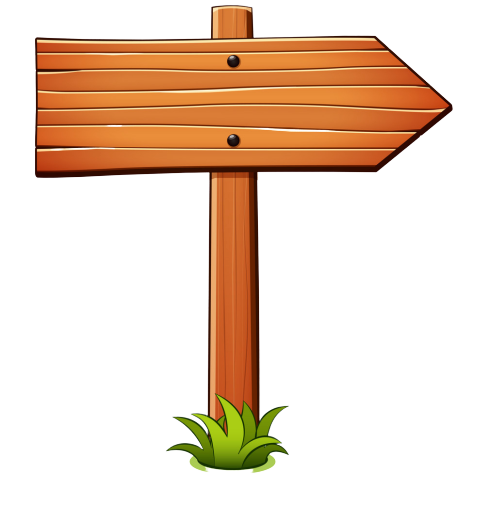 _____ do you want to eat?
I want some water.
Next
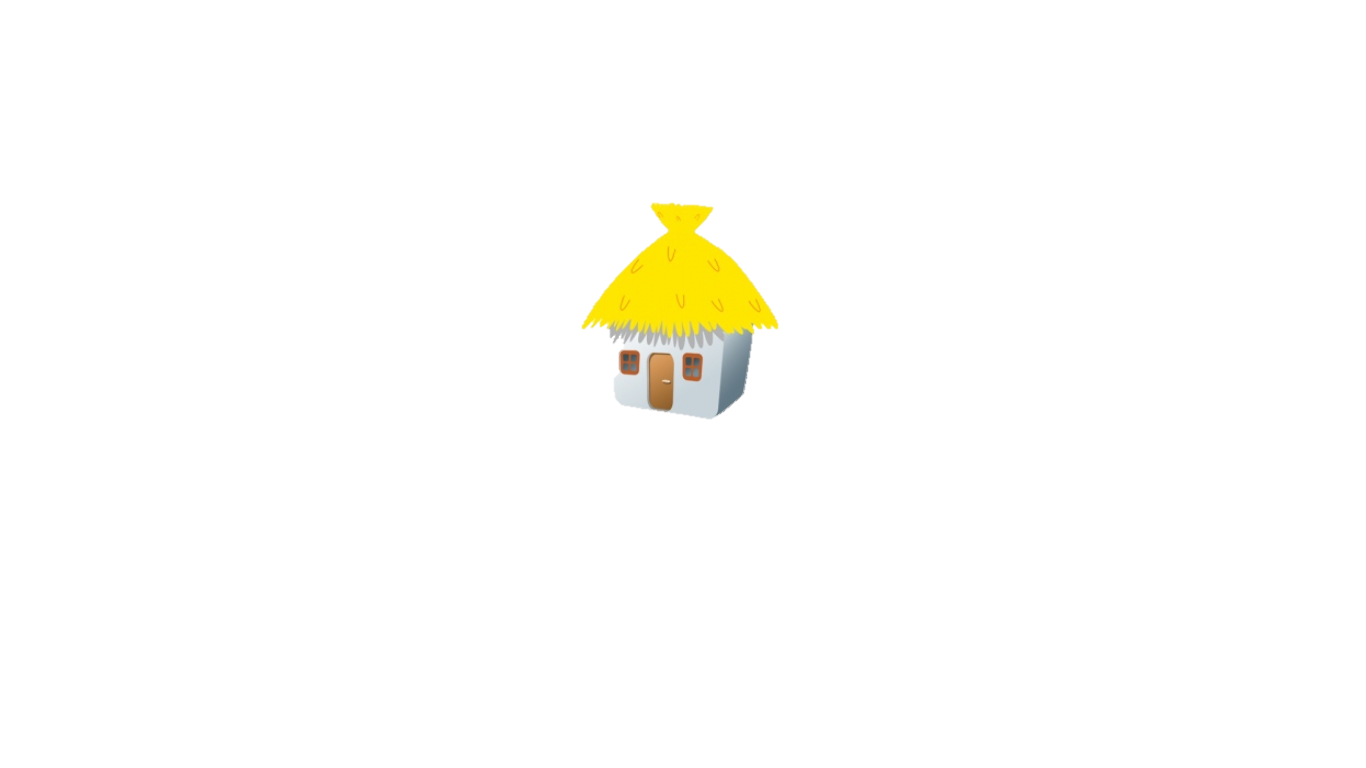 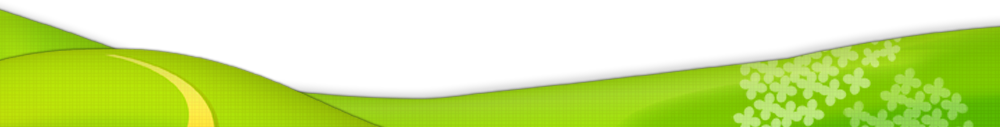 A. When
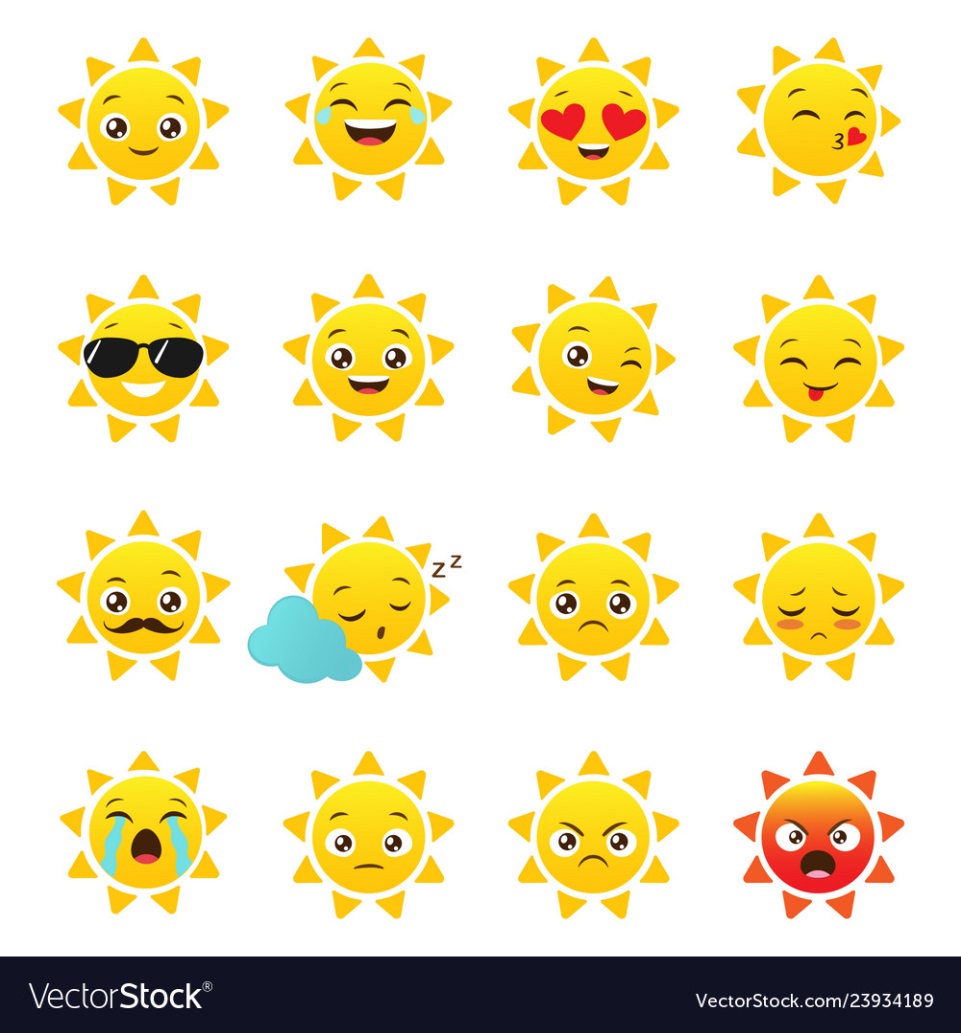 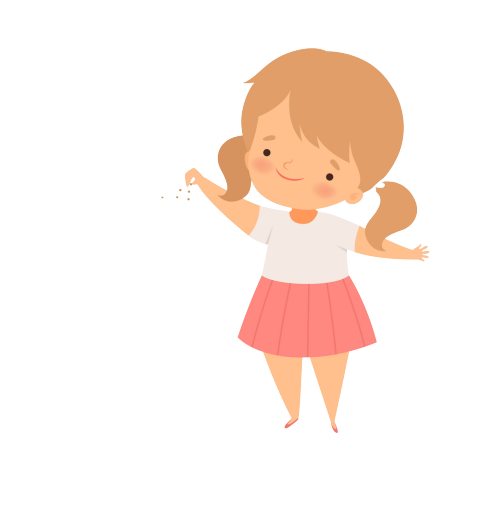 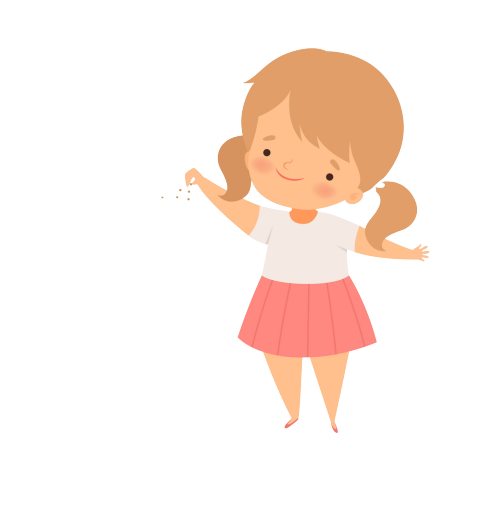 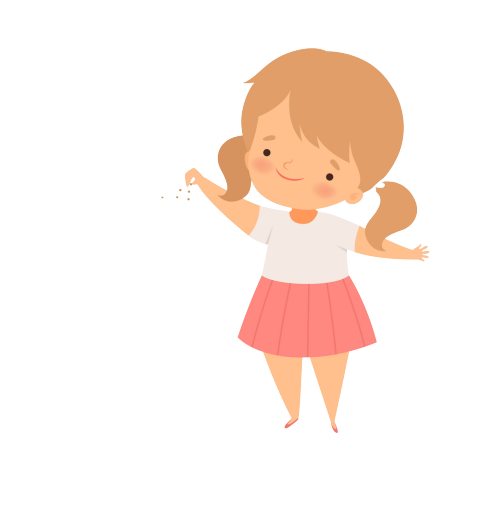 B. What
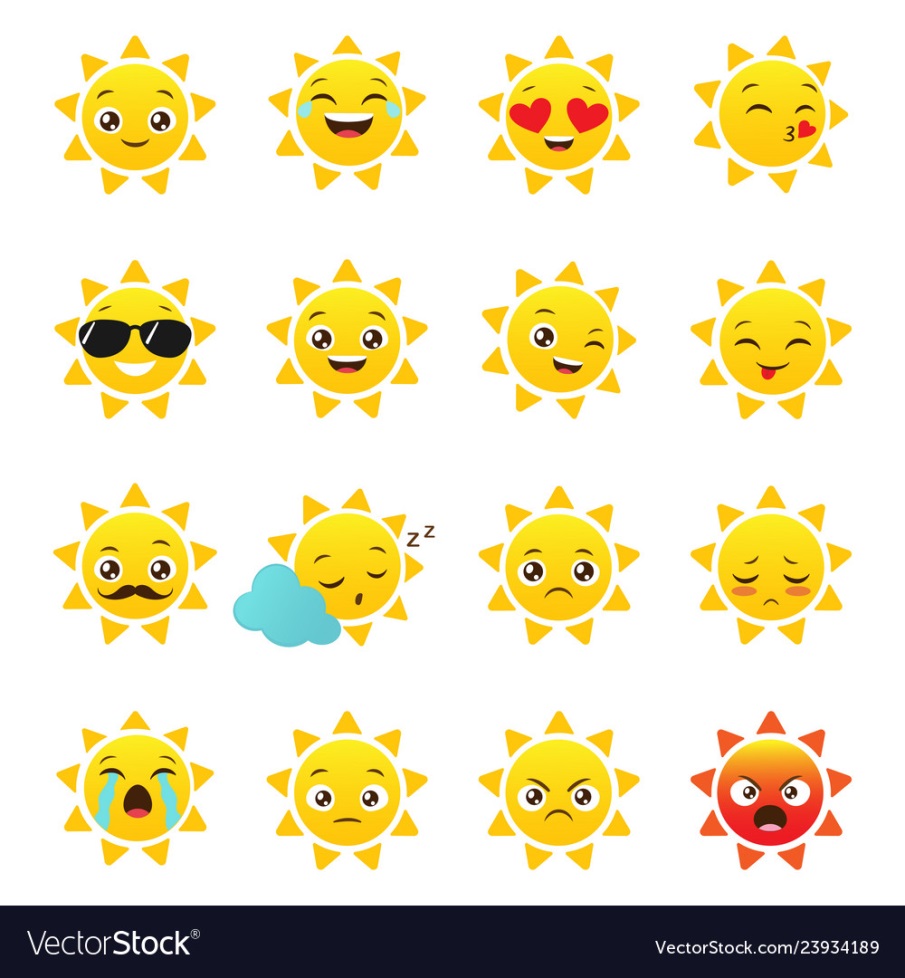 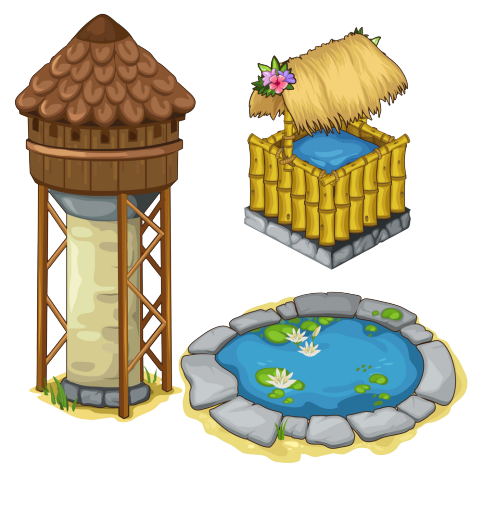 C. Why
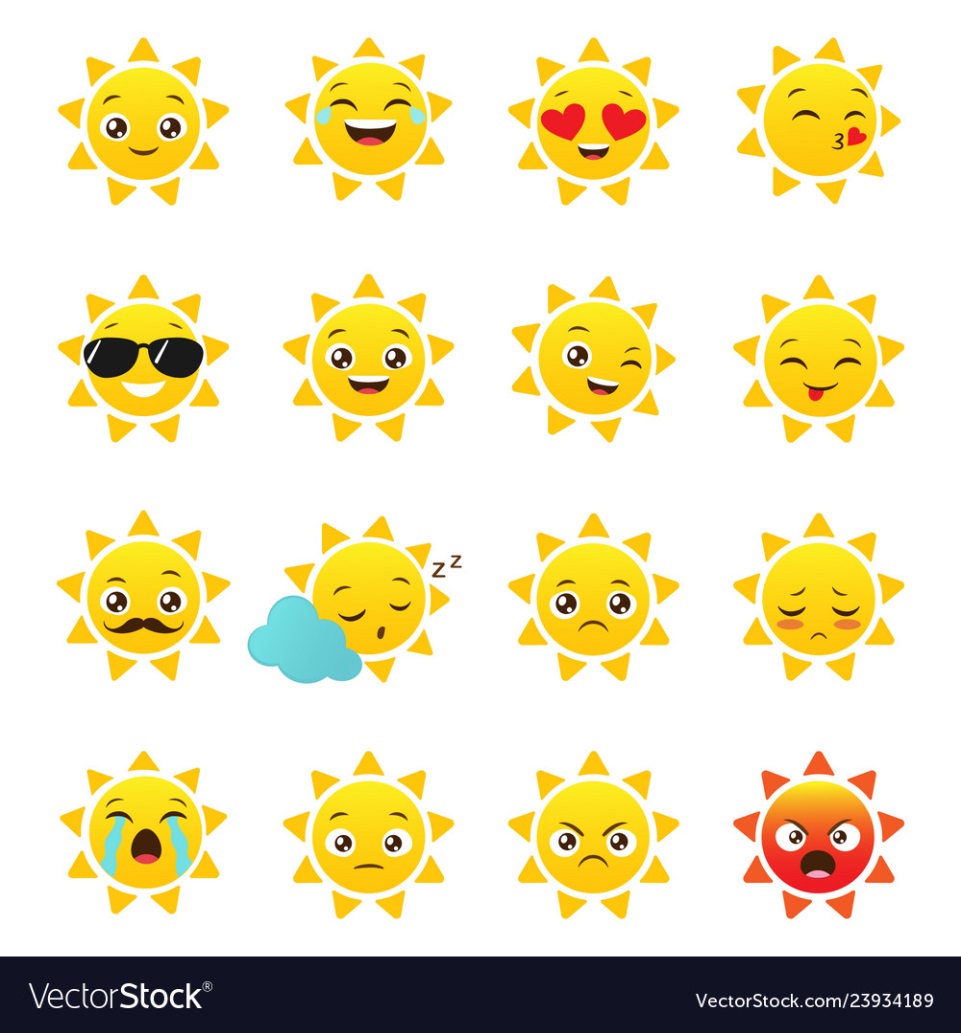 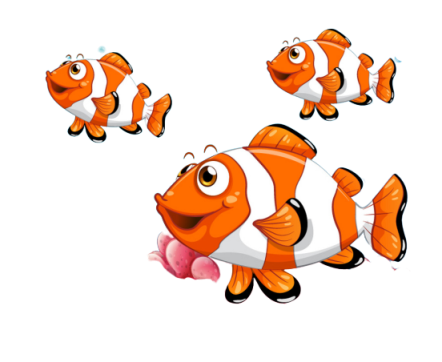 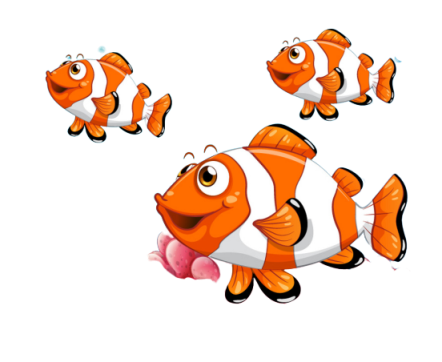 [Speaker Notes: Facebook : Bùi Liễu  
Mobile phone: 0968142780]
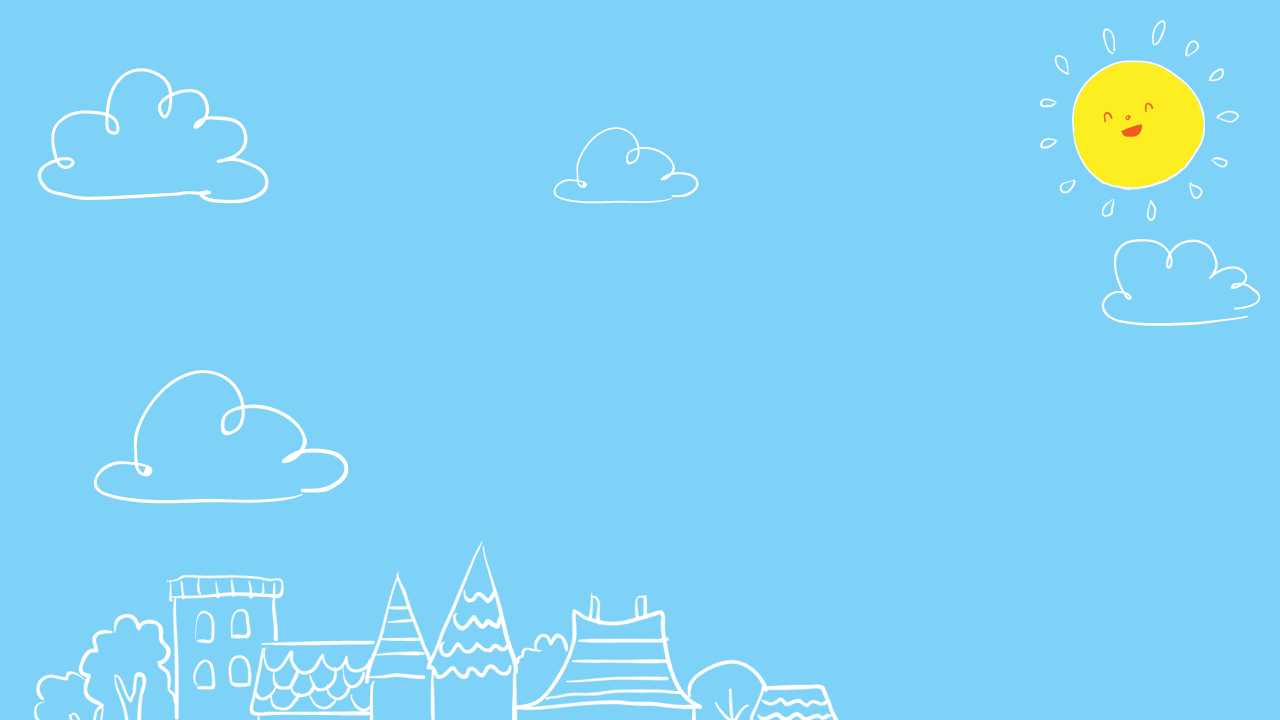 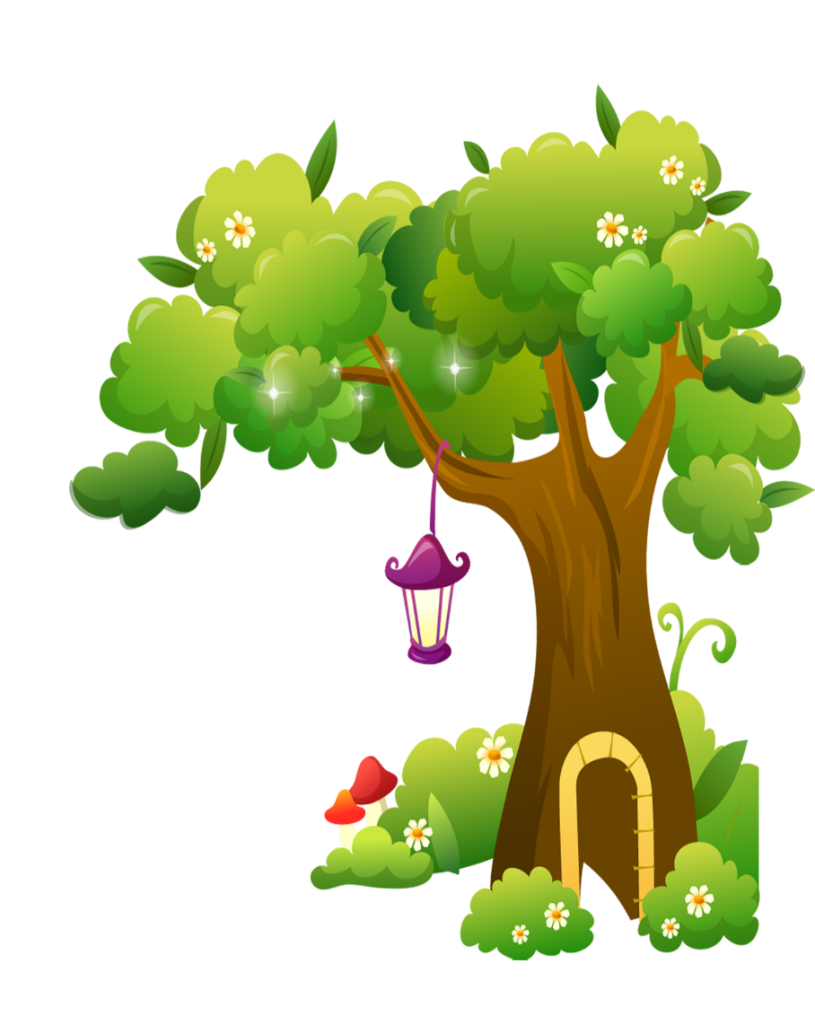 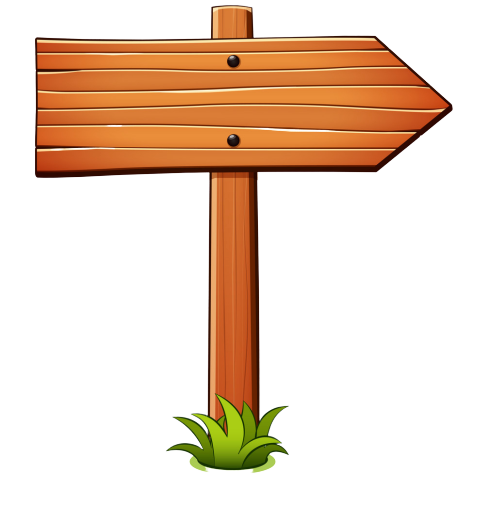 A: What do you want to ______?
B: I want some lemonade.
Next
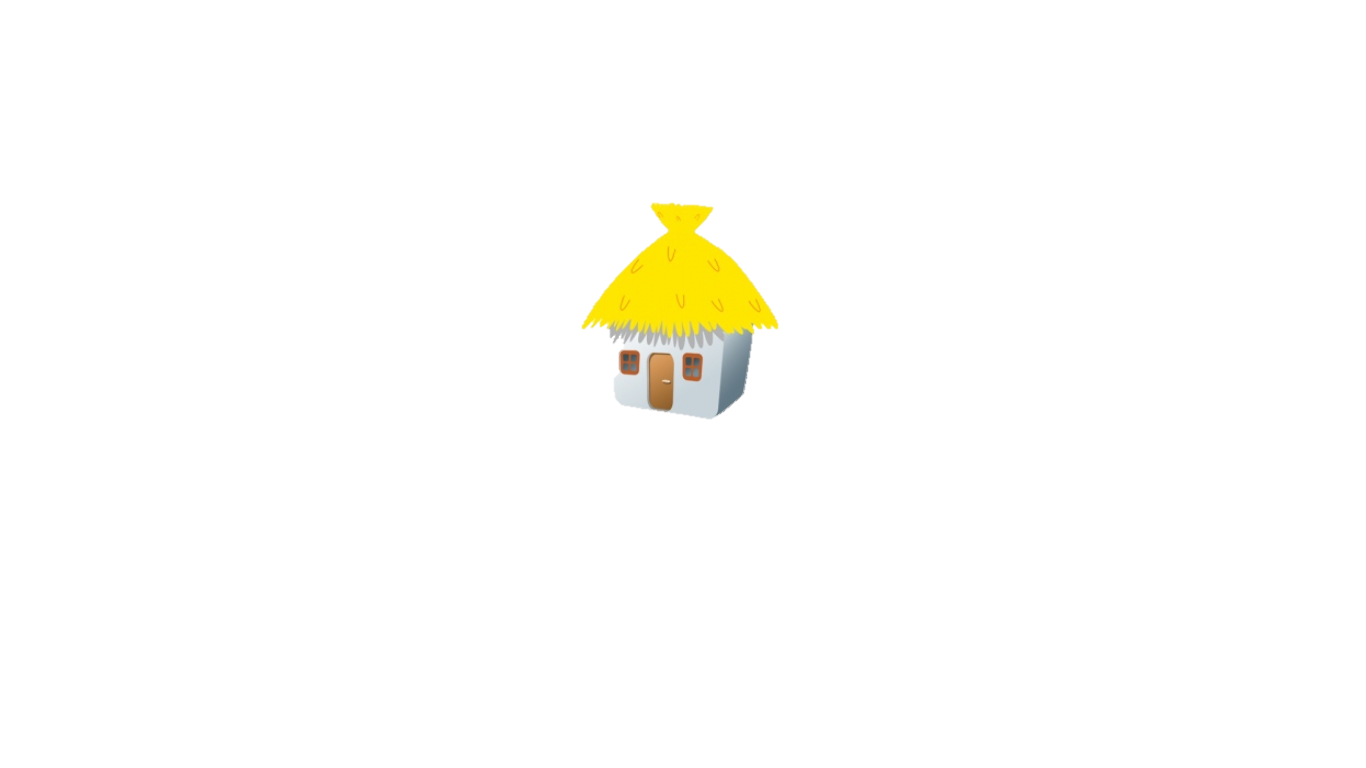 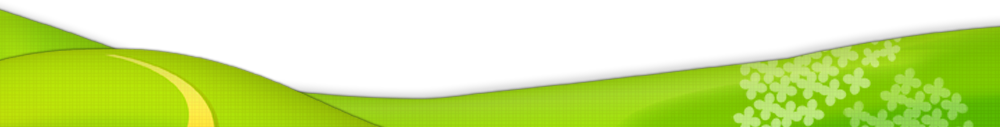 A. like
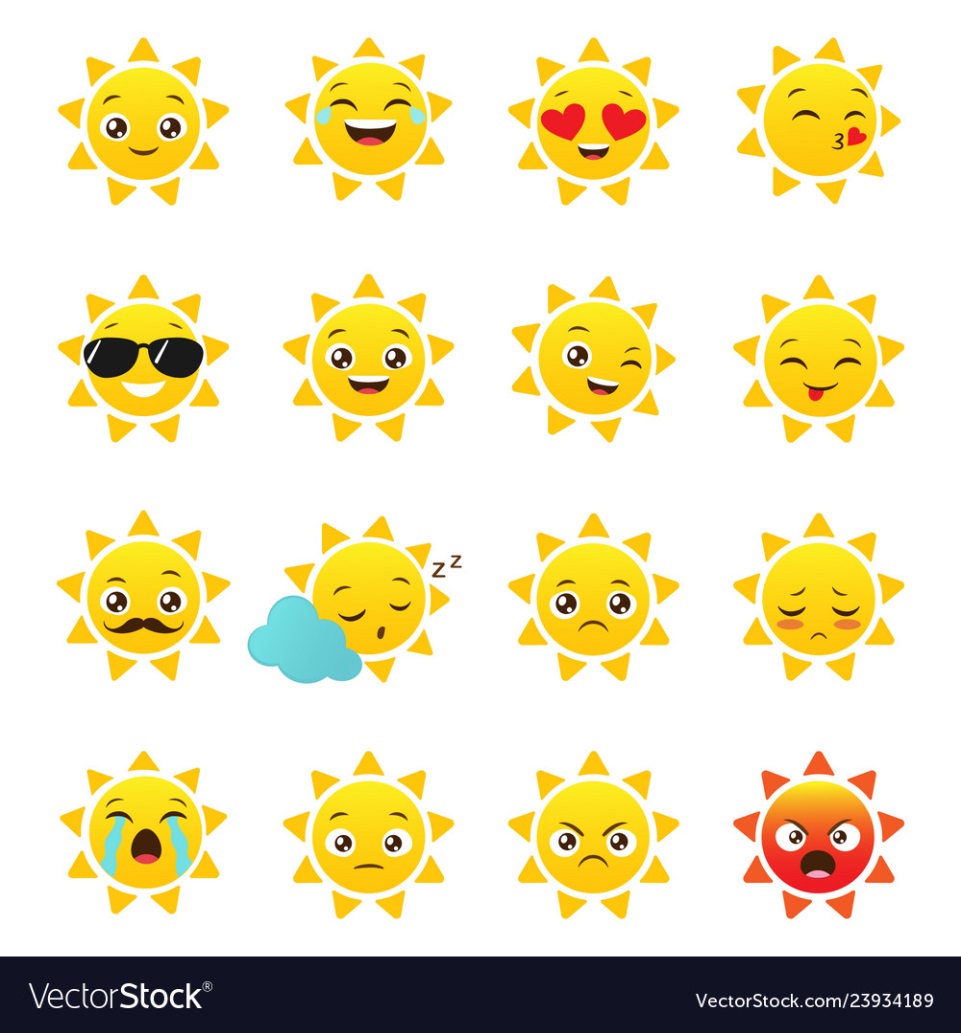 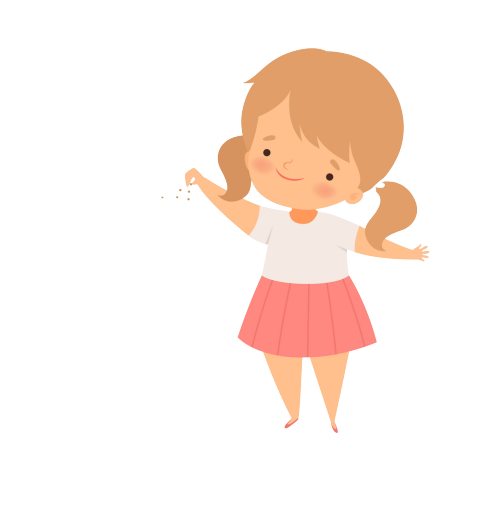 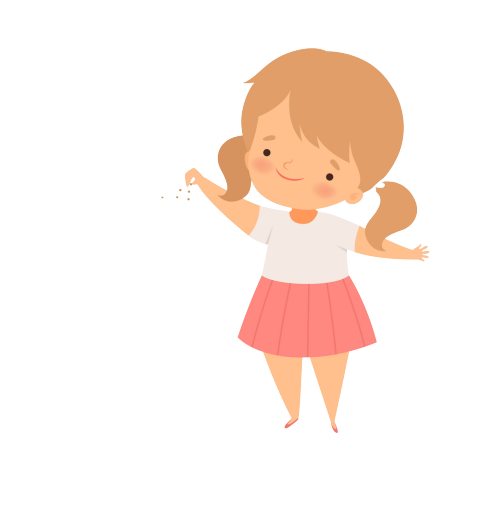 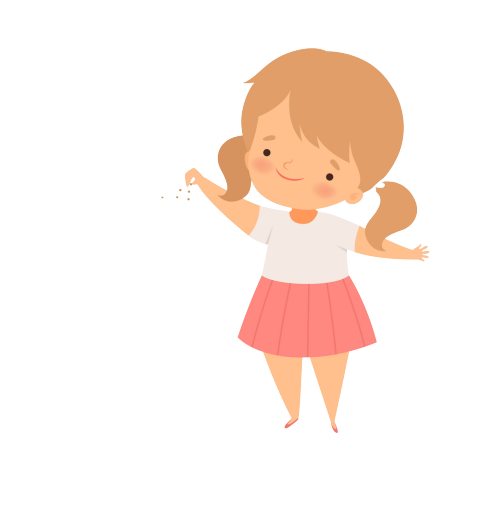 B. eat
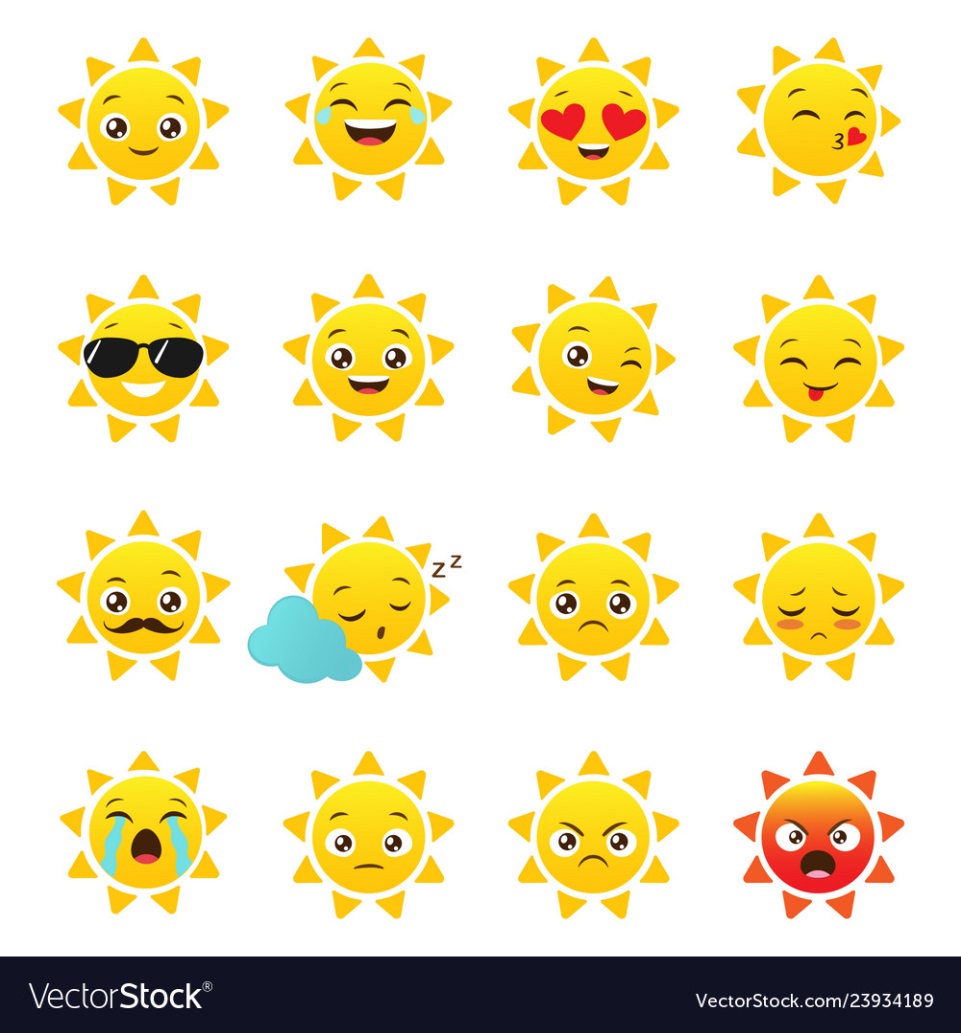 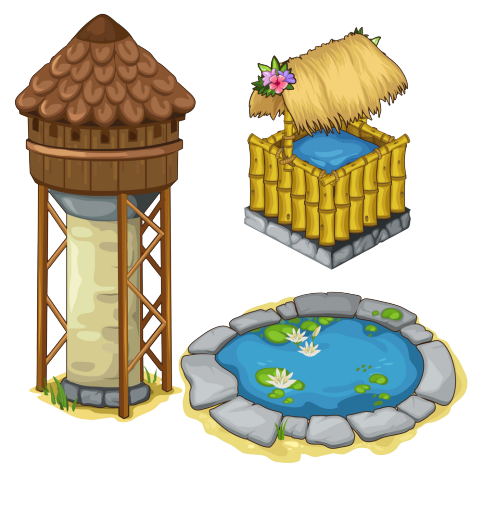 C. drink
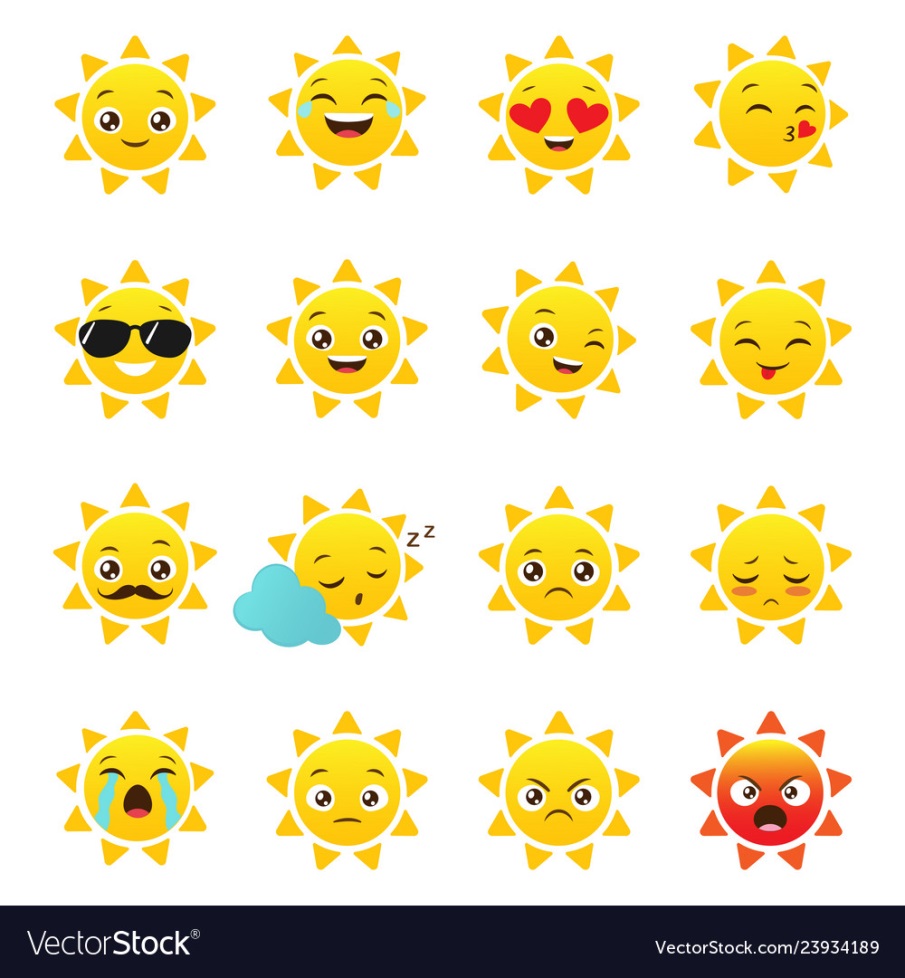 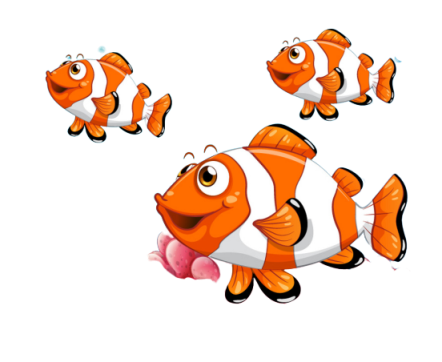 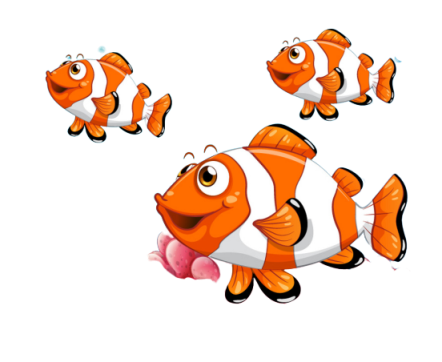 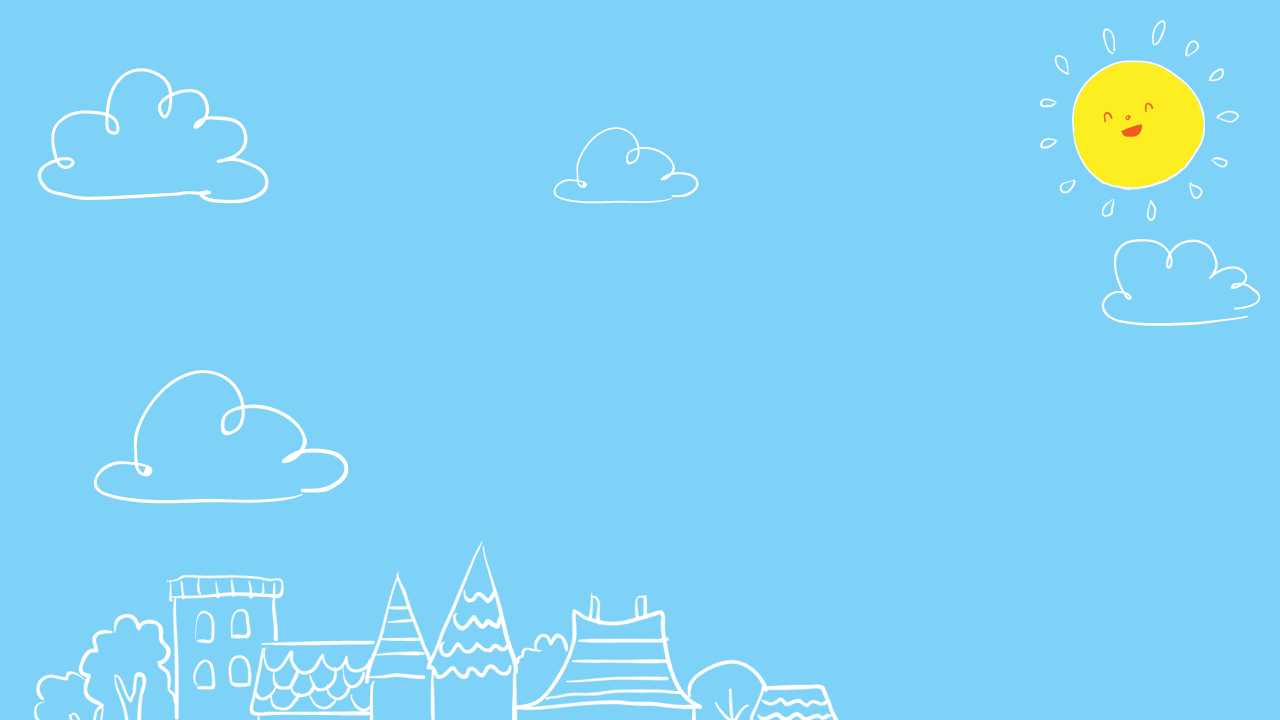 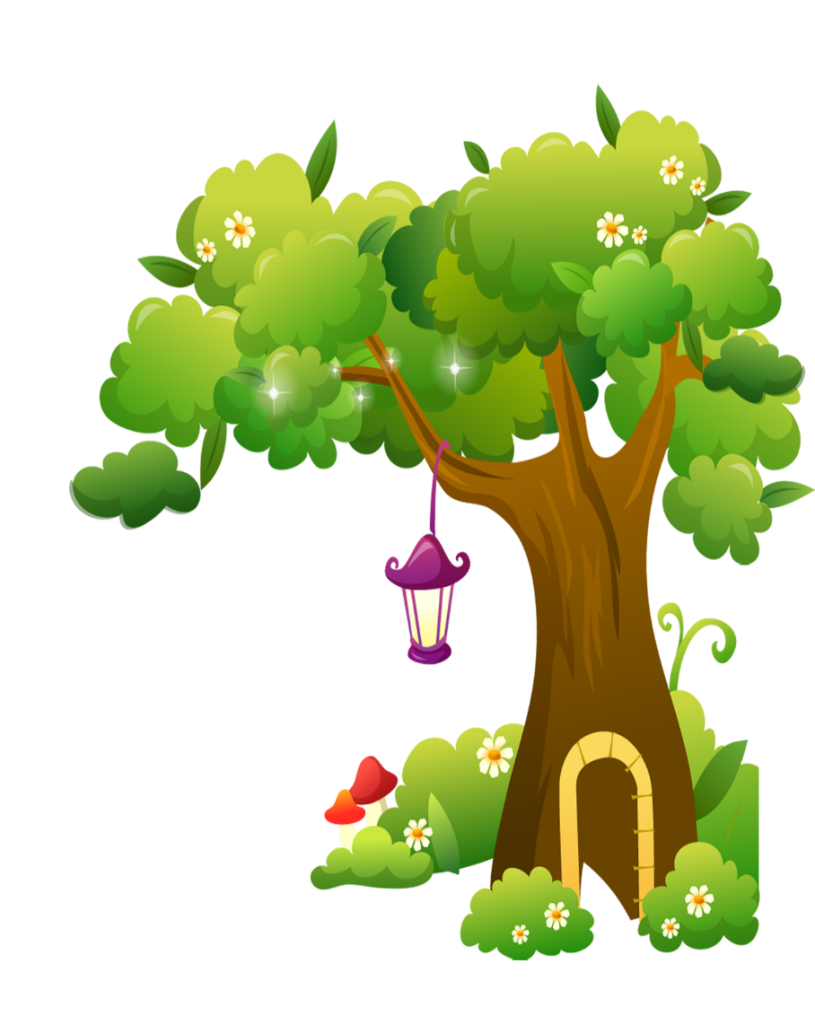 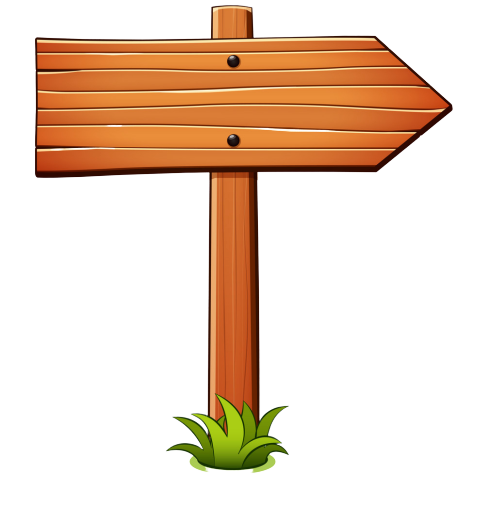 A: What do you want to ______?
B: I want some grapes.
Next
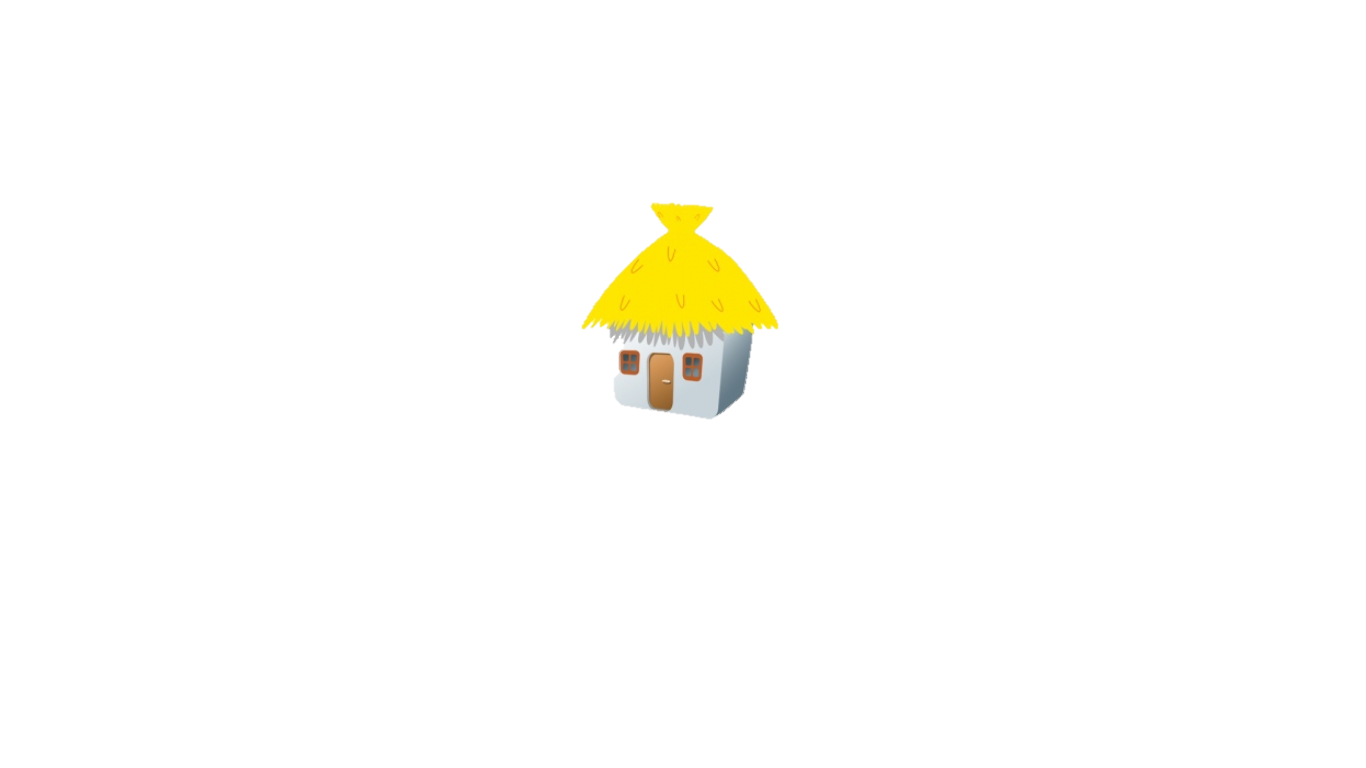 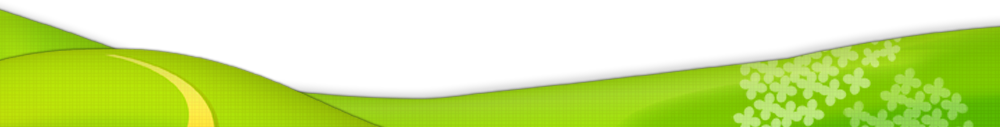 A. eat
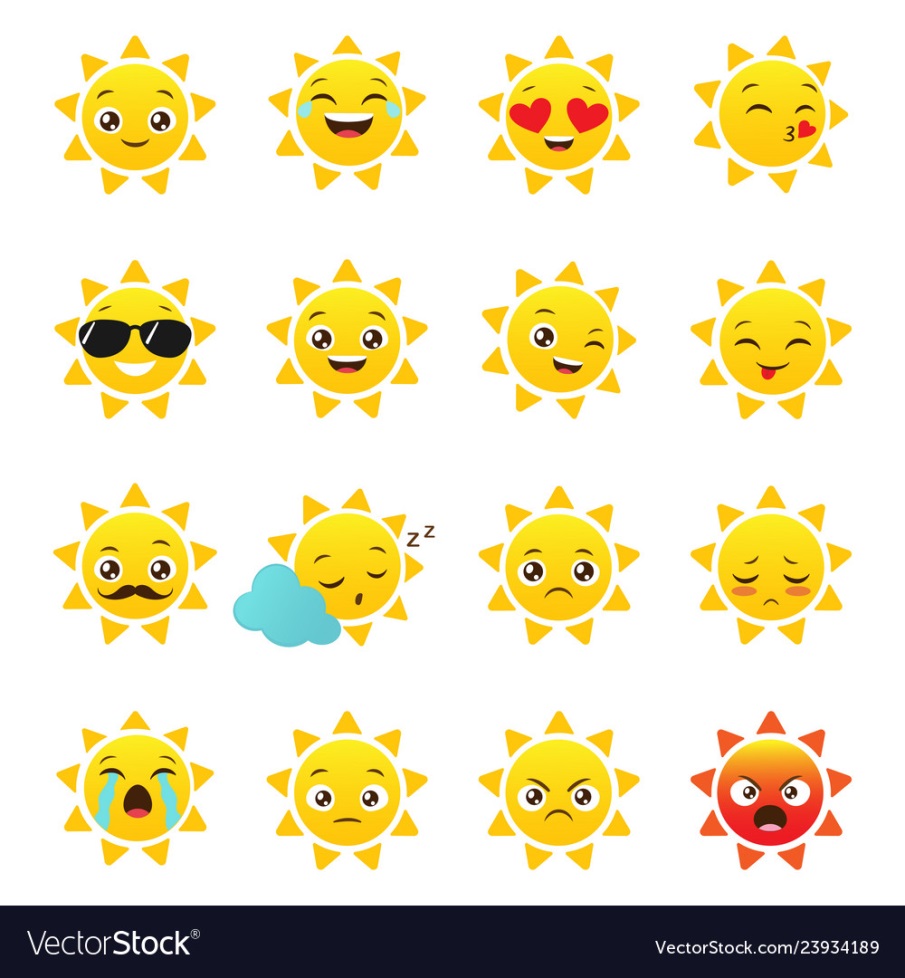 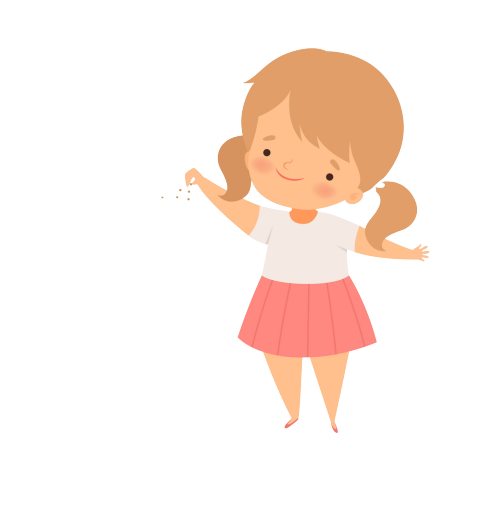 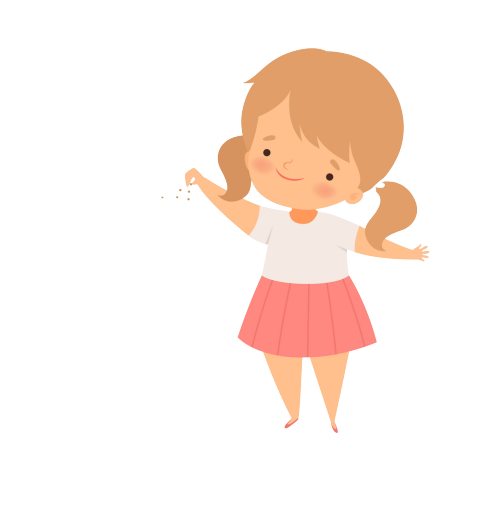 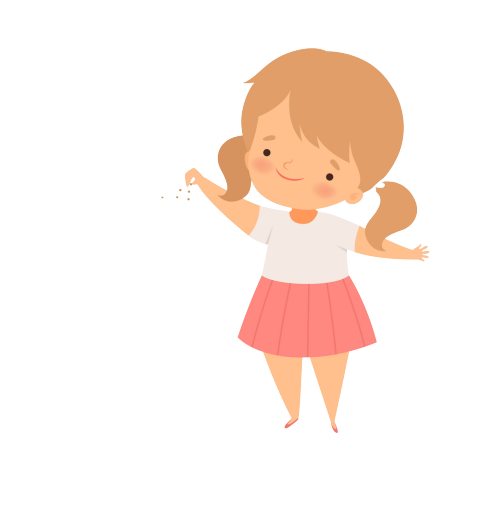 B. drink
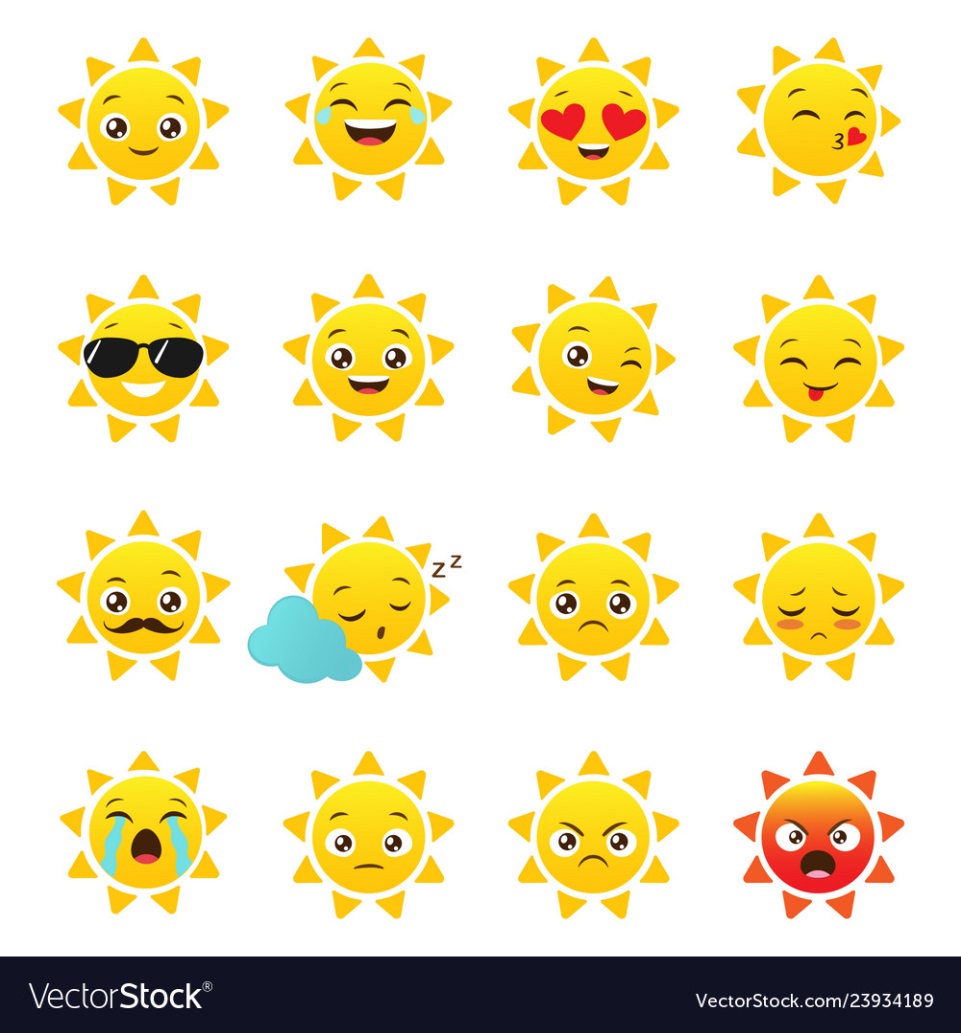 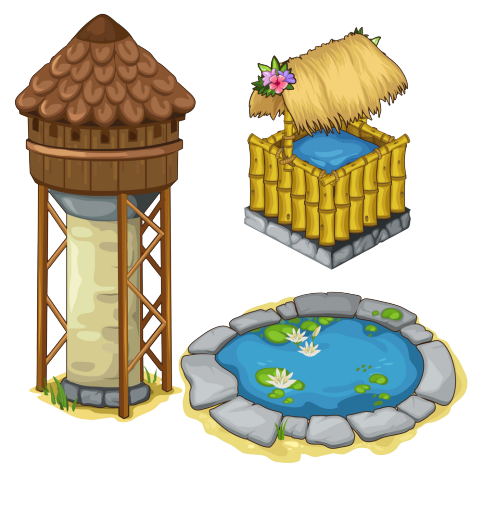 C. like
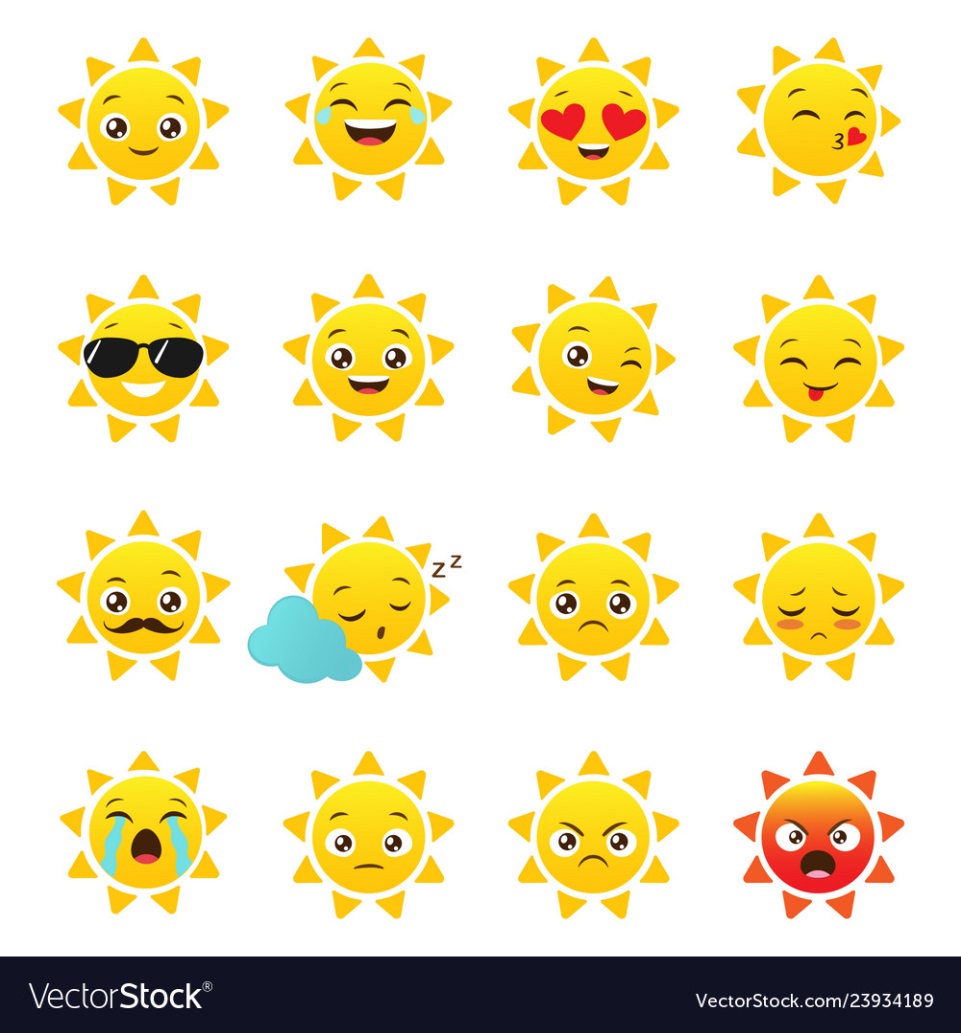 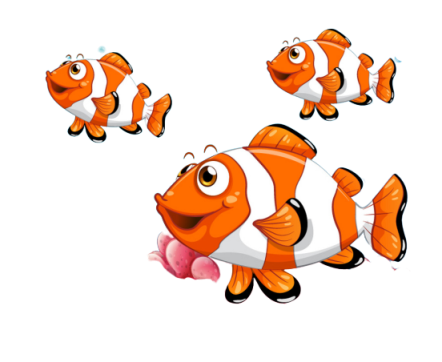 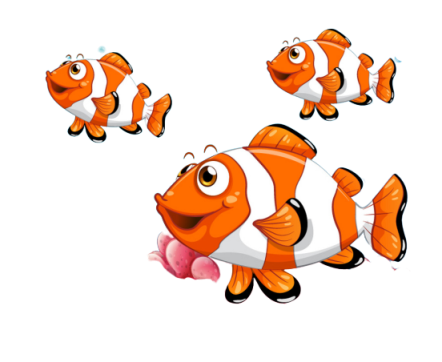 [Speaker Notes: Facebook : Bùi Liễu  
Mobile phone: 0968142780]
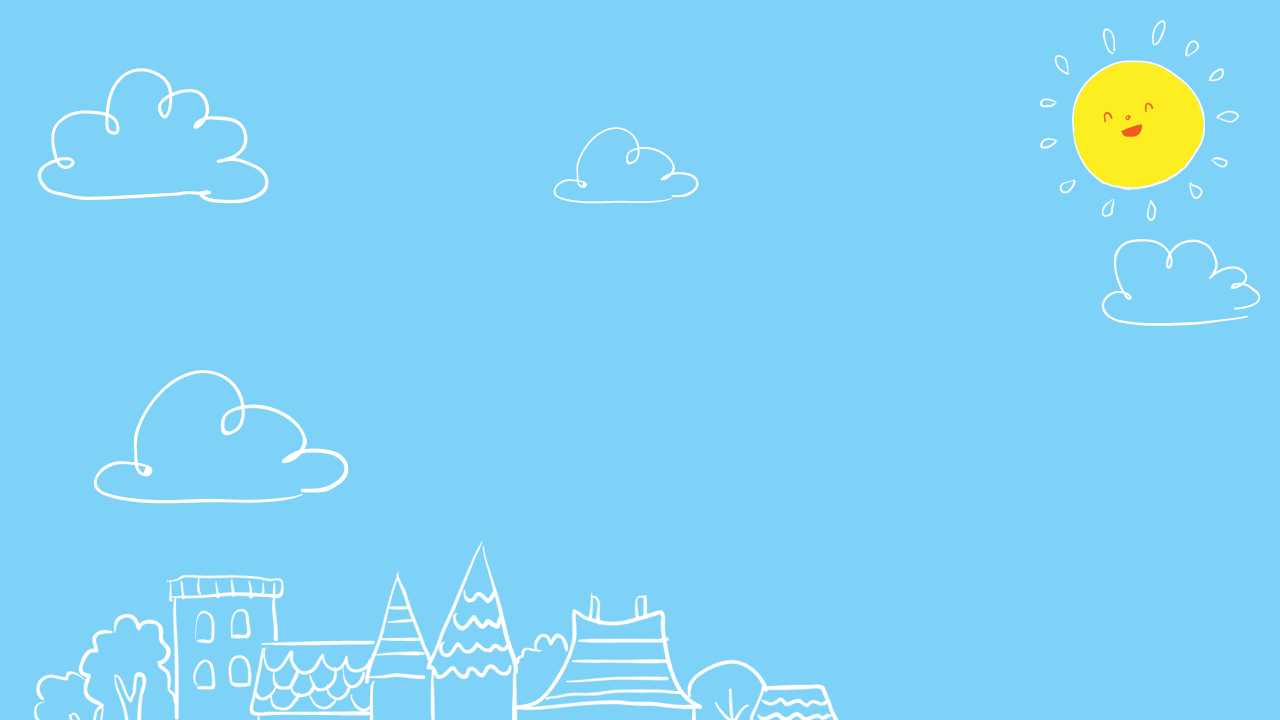 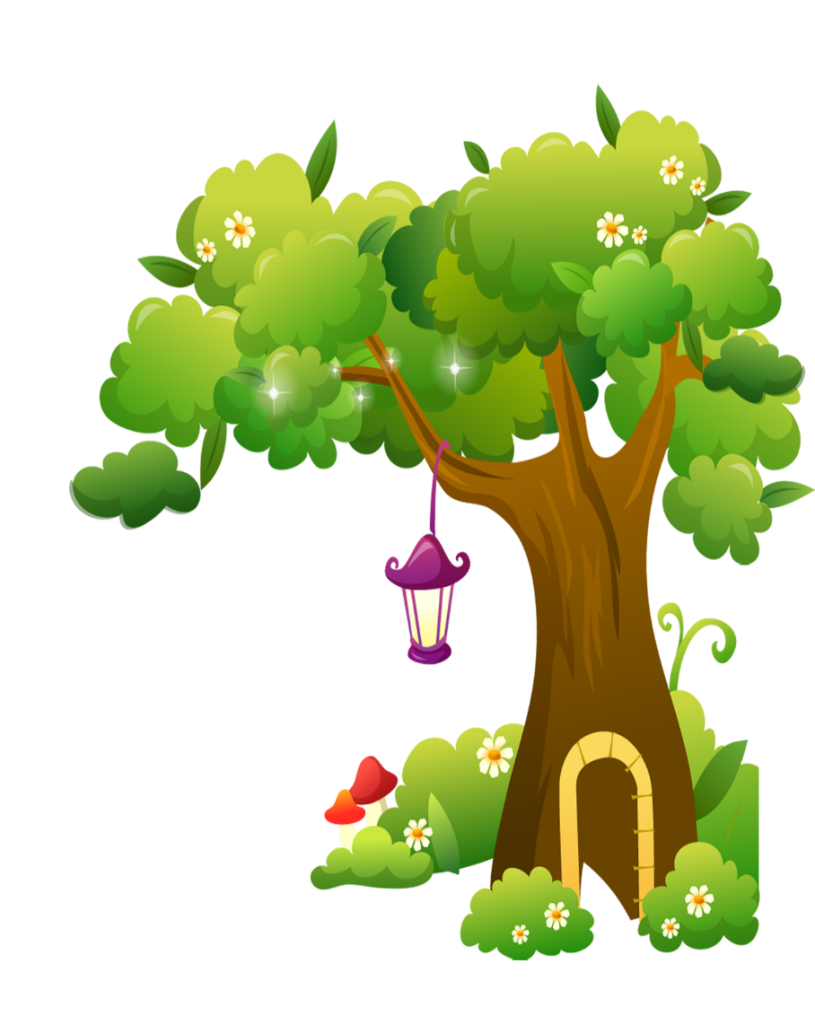 THANK YOU!
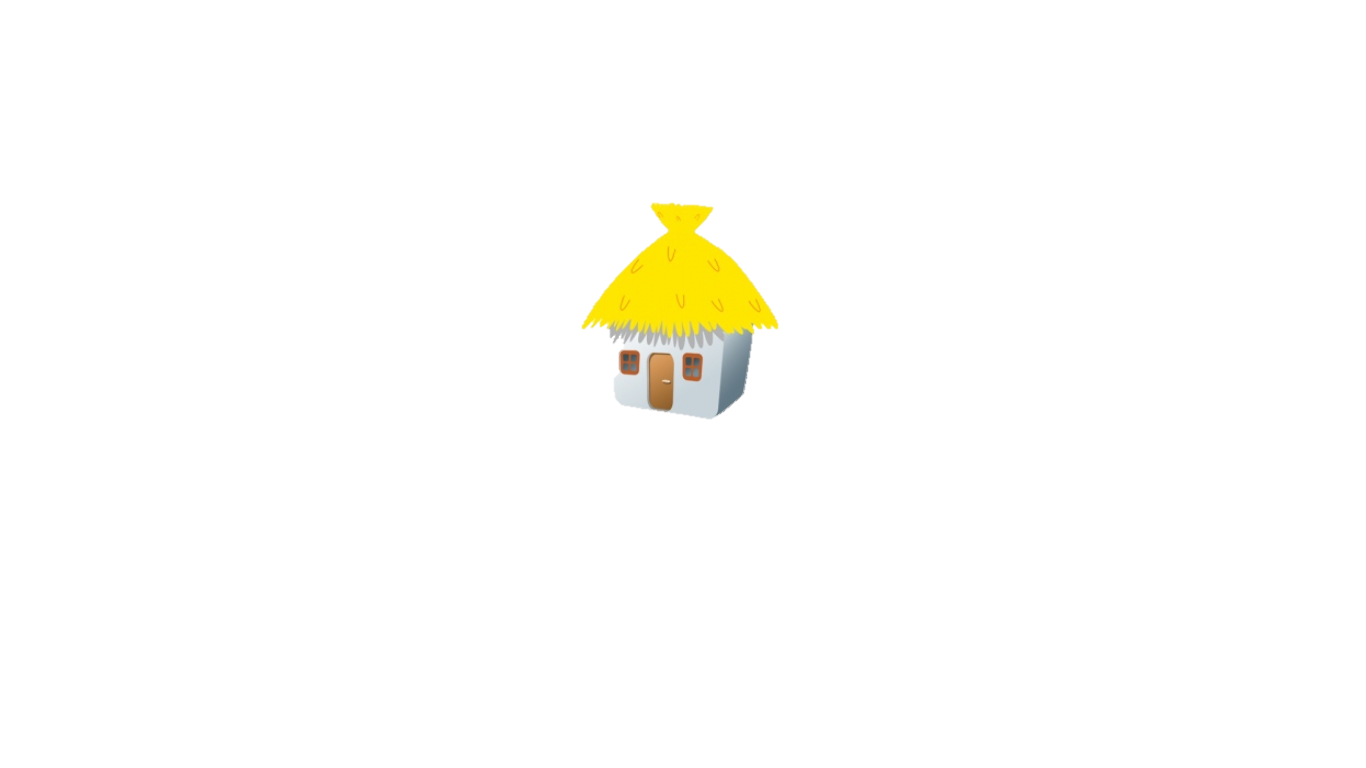 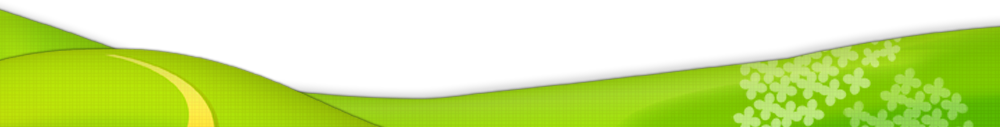 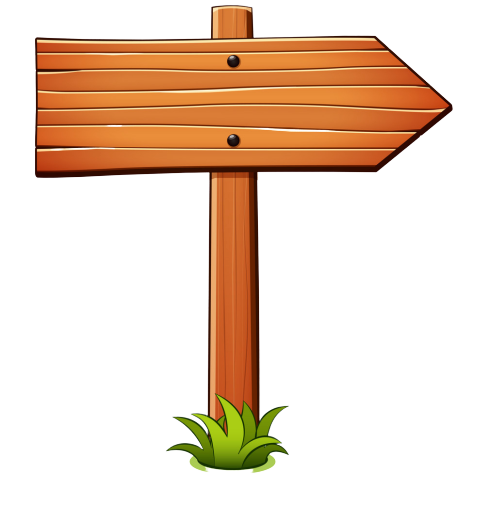 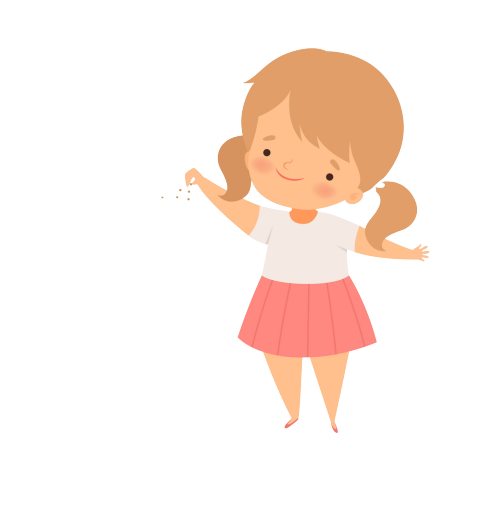 Next
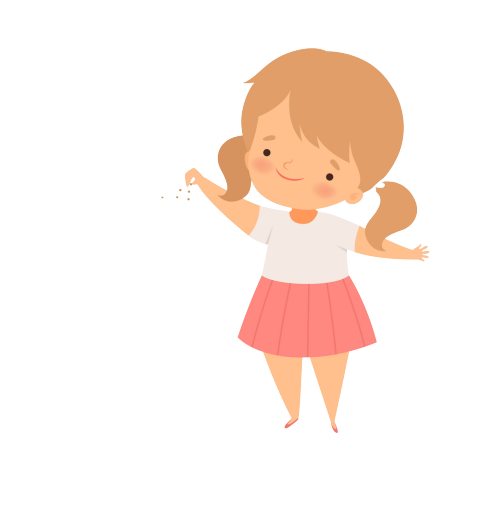 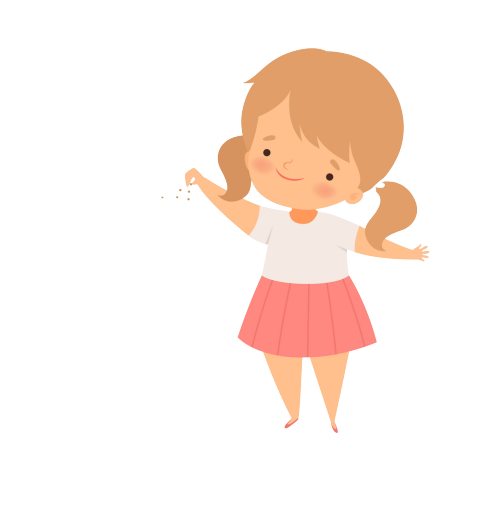 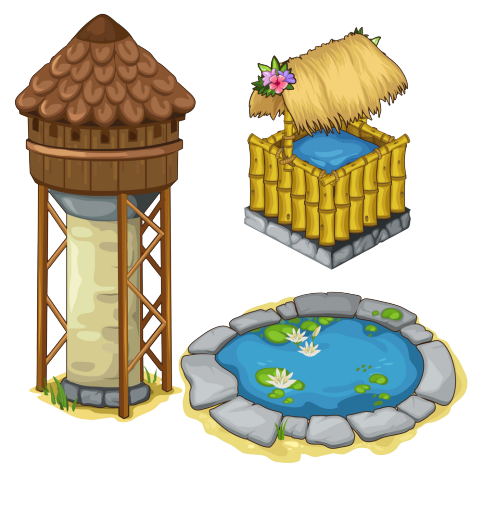 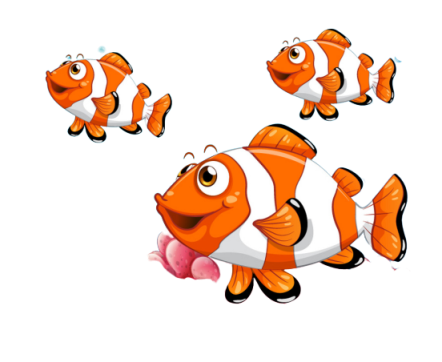 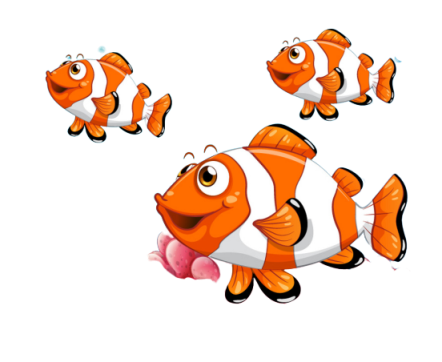 [Speaker Notes: Facebook : Bùi Liễu  
Mobile phone: 0968142780]
Contents
5
6
4
Let’s play.
Look, complete and read.
Listen and tick.
4. Listen and tick.
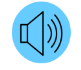 1.
2.
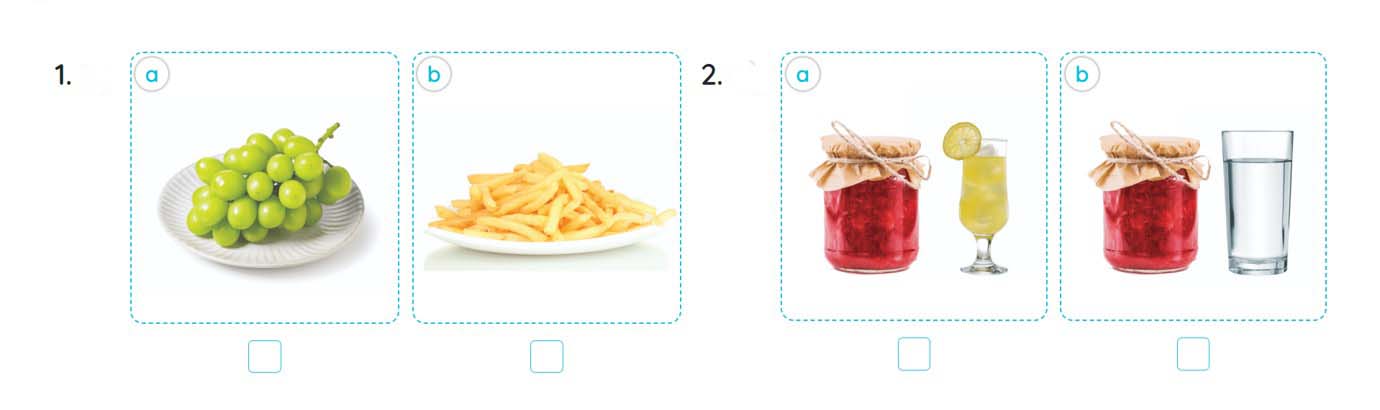 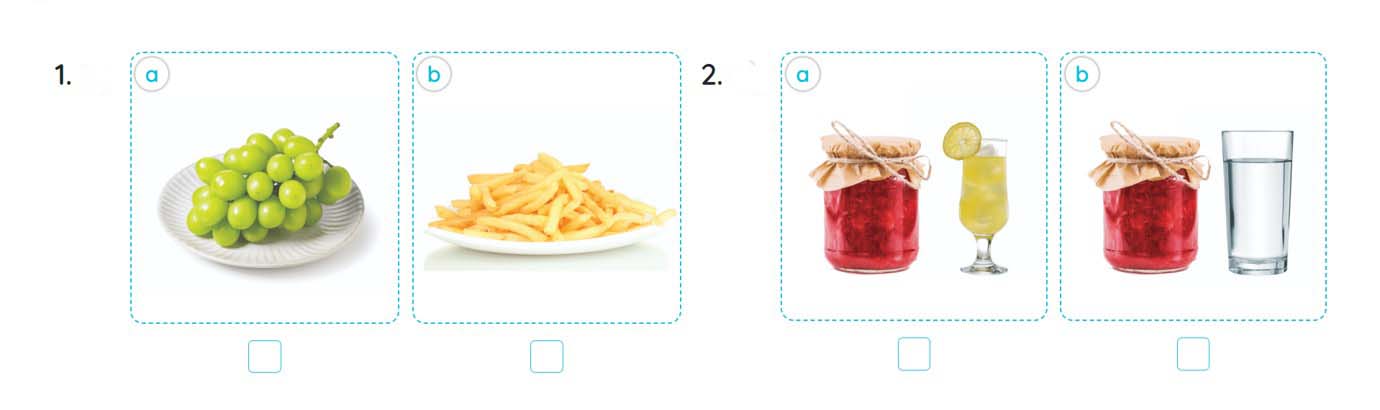 a
a
b
b
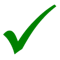 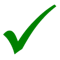 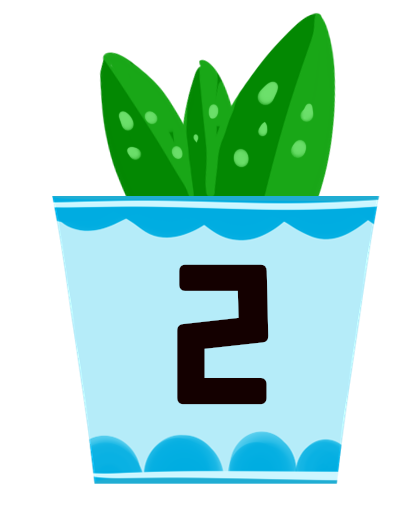 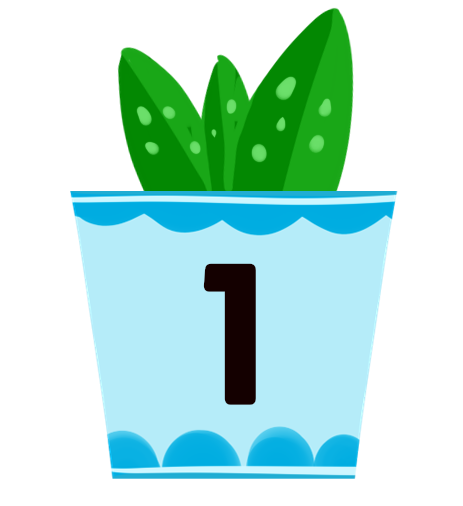 5. Look, complete and read.
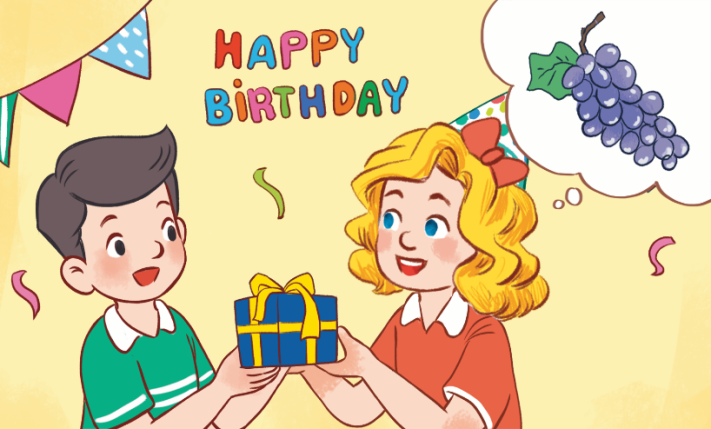 1.
A: Happy birthday, Nam!
B: Thank you. _________  do you want to eat, Mary?
A: I want some __________.
2.
A: What do you want to ______, Ben?
B: I want some water.
A: What do you want to eat?
B: I want some ________.
What
grapes
drink
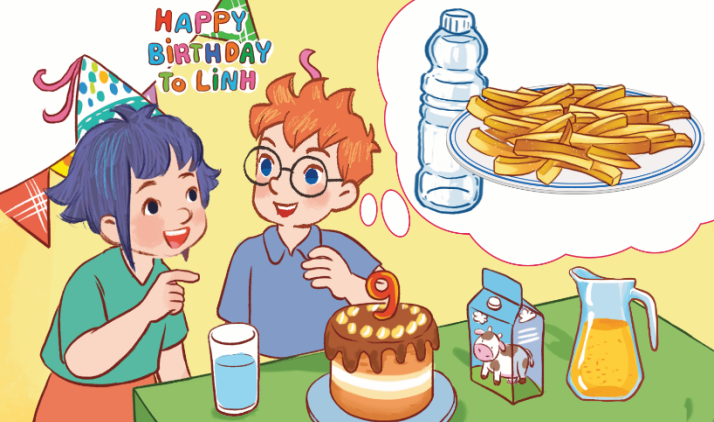 chips
6. Let’s play.
Board race
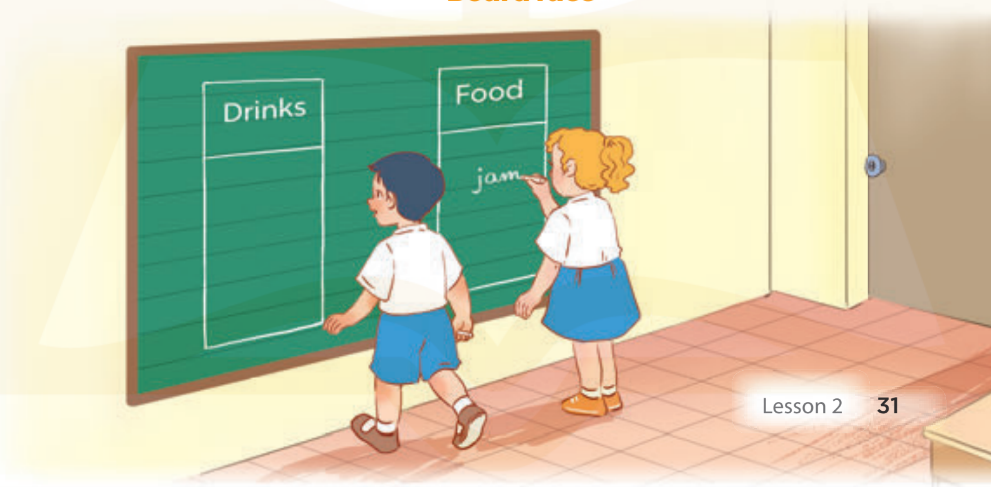 Wrap up
Unit 4 Lesson 2
Bùi Liễu 0968142780
What do you want to eat / drink?
I want ________.
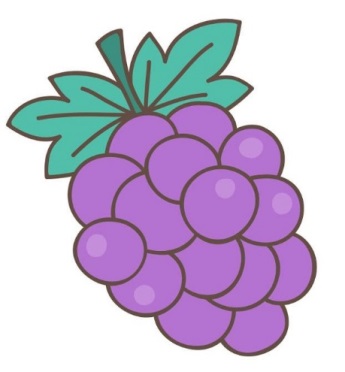 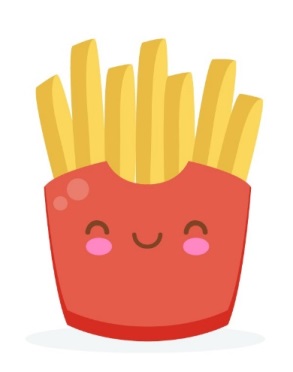 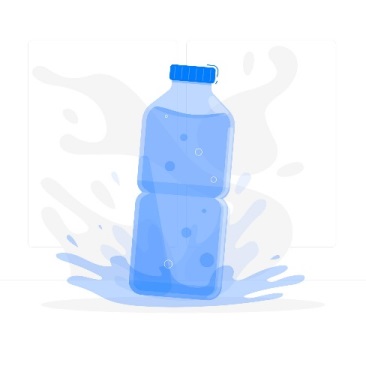 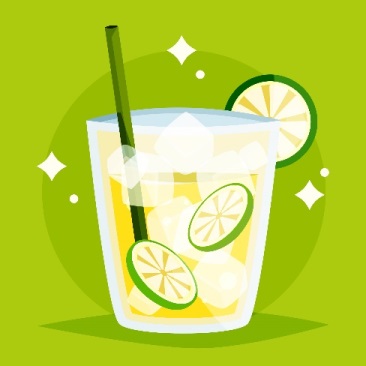 Homework
Learn by heart all the new words.
Read again the dialogue in part 1.
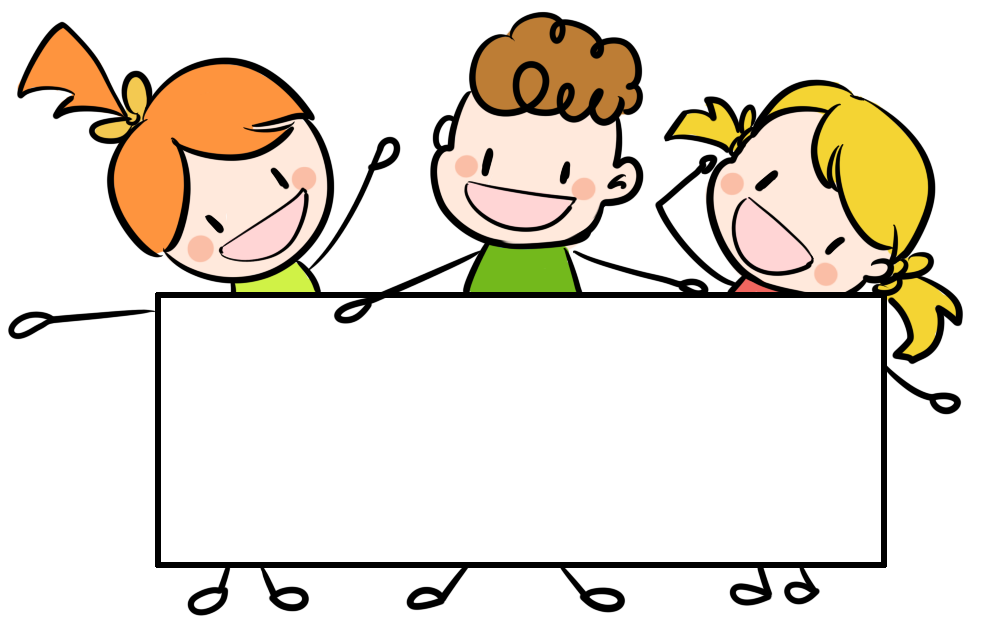 Thank you!